Behavior of the North Anatolian fault (Turkey) deduced from InSAR and GPS studies
Ziyadin ÇAKIR
Istanbul Technical University
Department of Geology
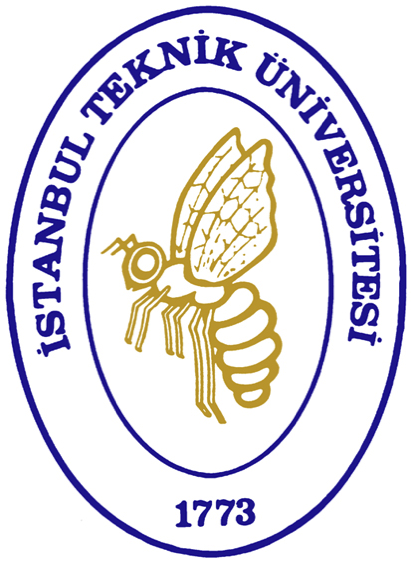 Collaborators: A. Akoğlu, E. Çetin, S. Ergintav, M. Meghraoui, R. Reilinger
Outline
The North Anatolian Fault
Introduction
Interseismic strain accumulation 
Surface creep
Tectonics of the Eastern Mediterranean Region
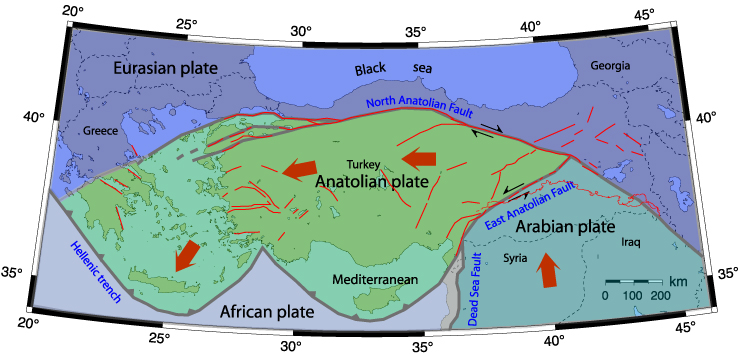 3/39
Tectonics of the Eastern Mediterranean Region
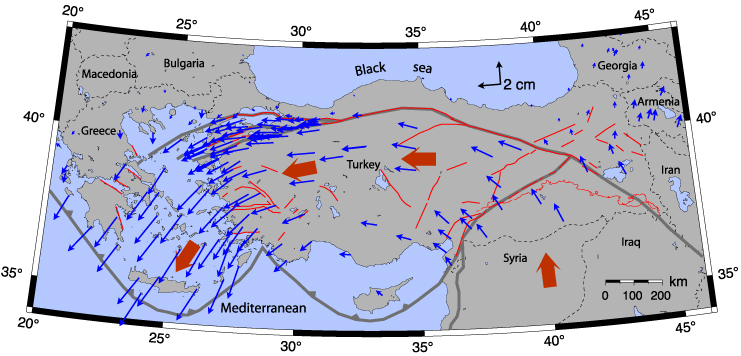 (McClusky et  al., JGR, 2000)
4/39
Westward earthquake migration
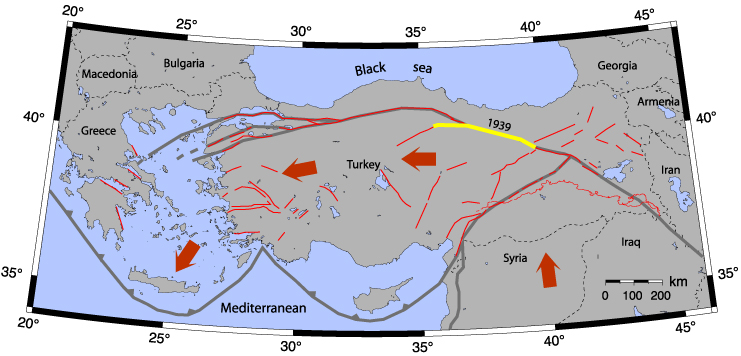 5/39
Westward earthquake migration
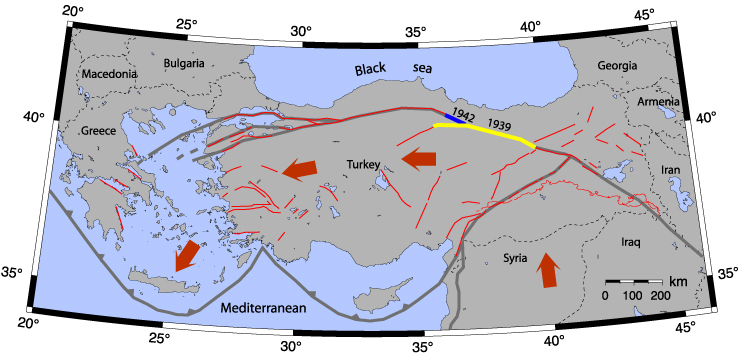 6/39
Westward earthquake migration
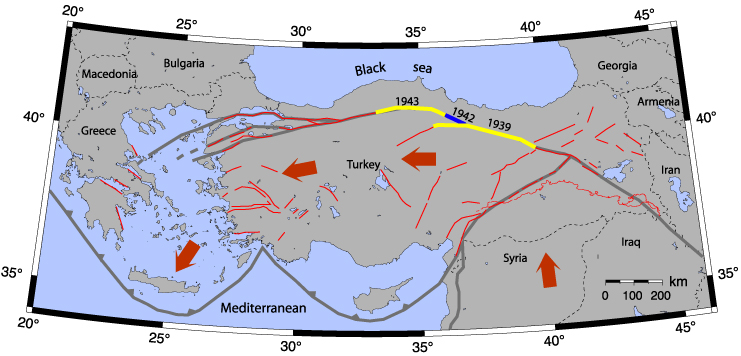 7/39
Westward earthquake migration
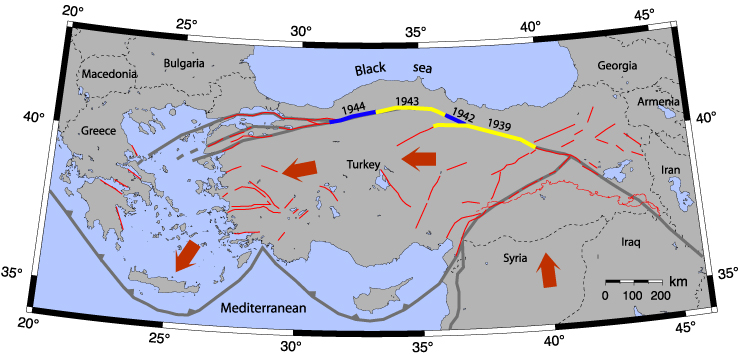 8/39
Westward earthquake migration
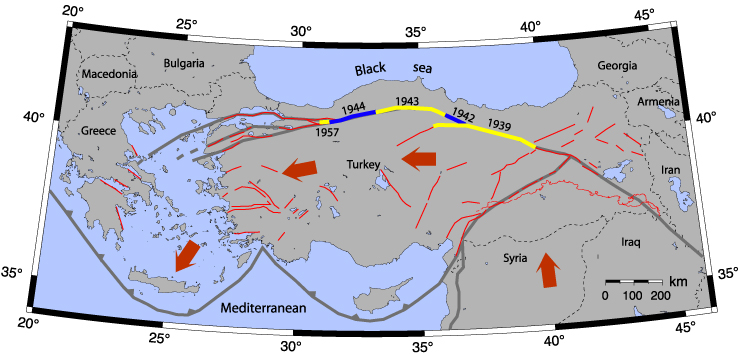 9/39
Westward earthquake migration
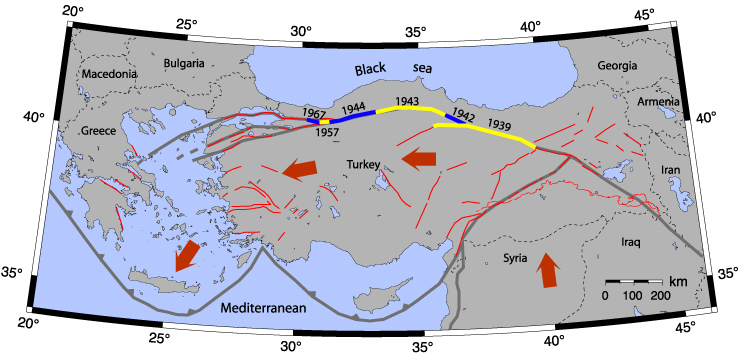 10/39
Westward earthquake migration
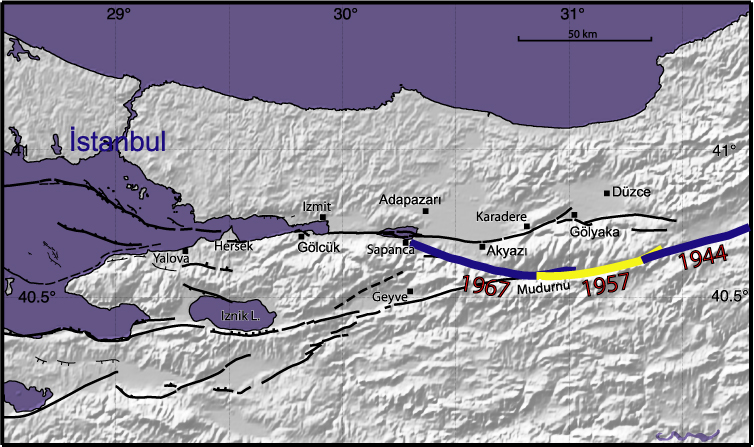 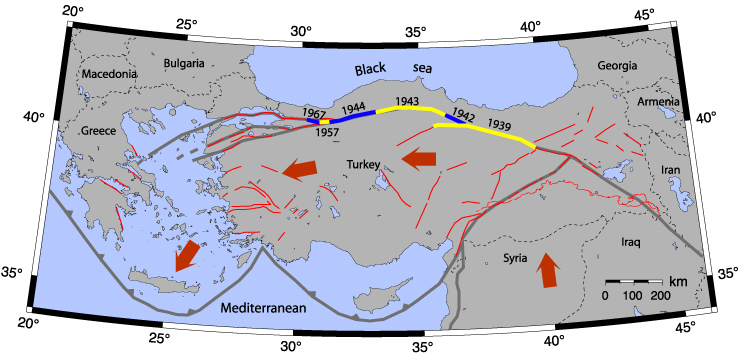 11/39
Westward earthquake migration
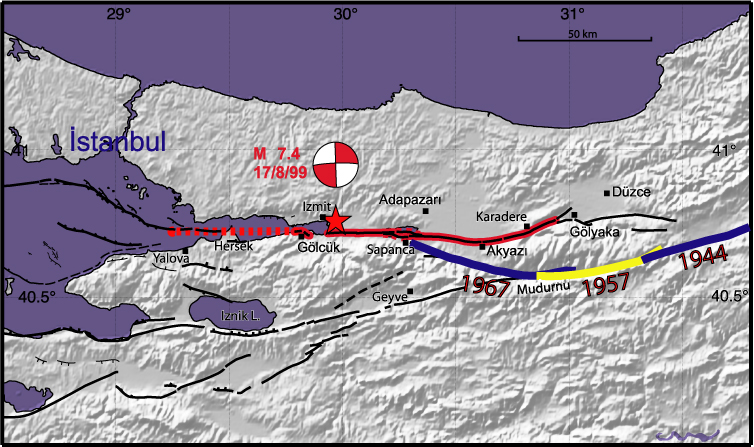 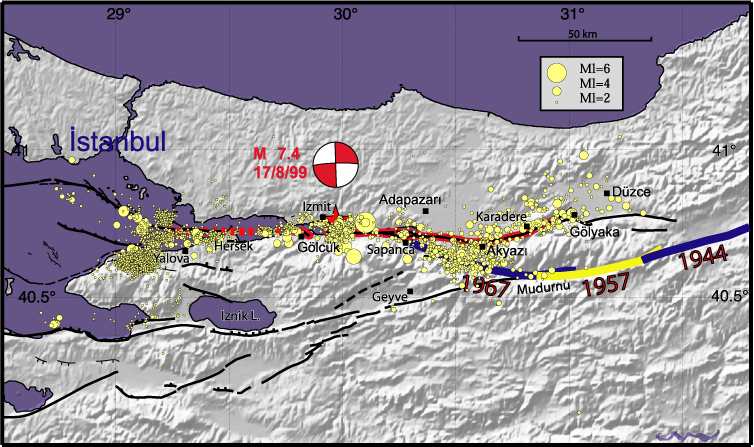 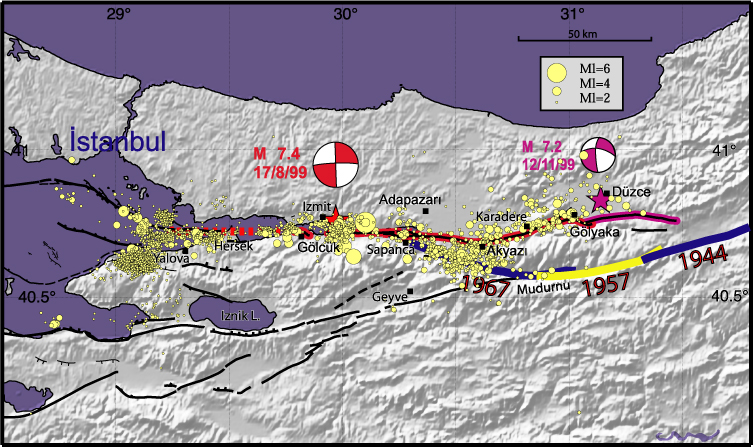 was this westward migration just a coincidence?
12/39
Previous westward earthquake migrations?
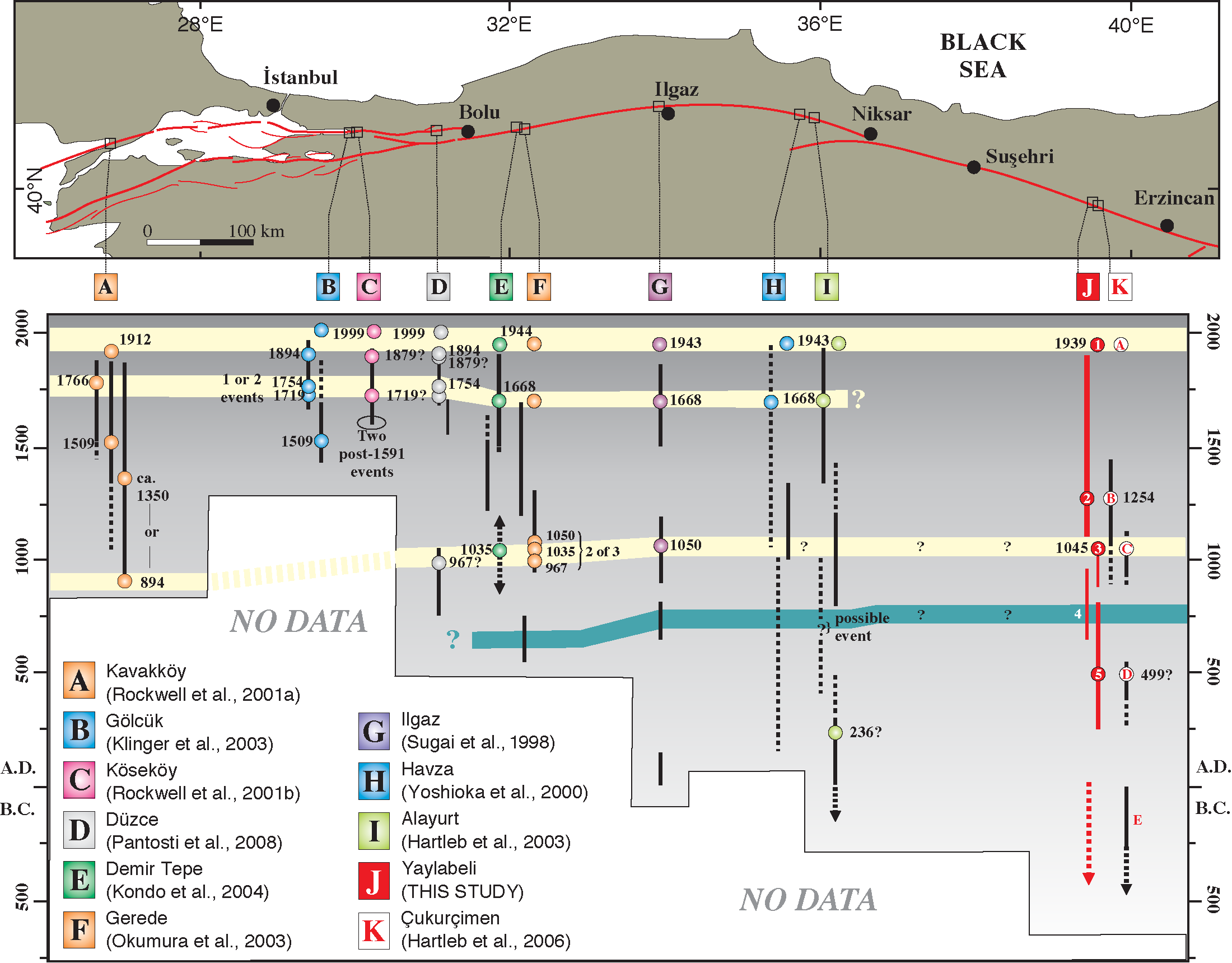 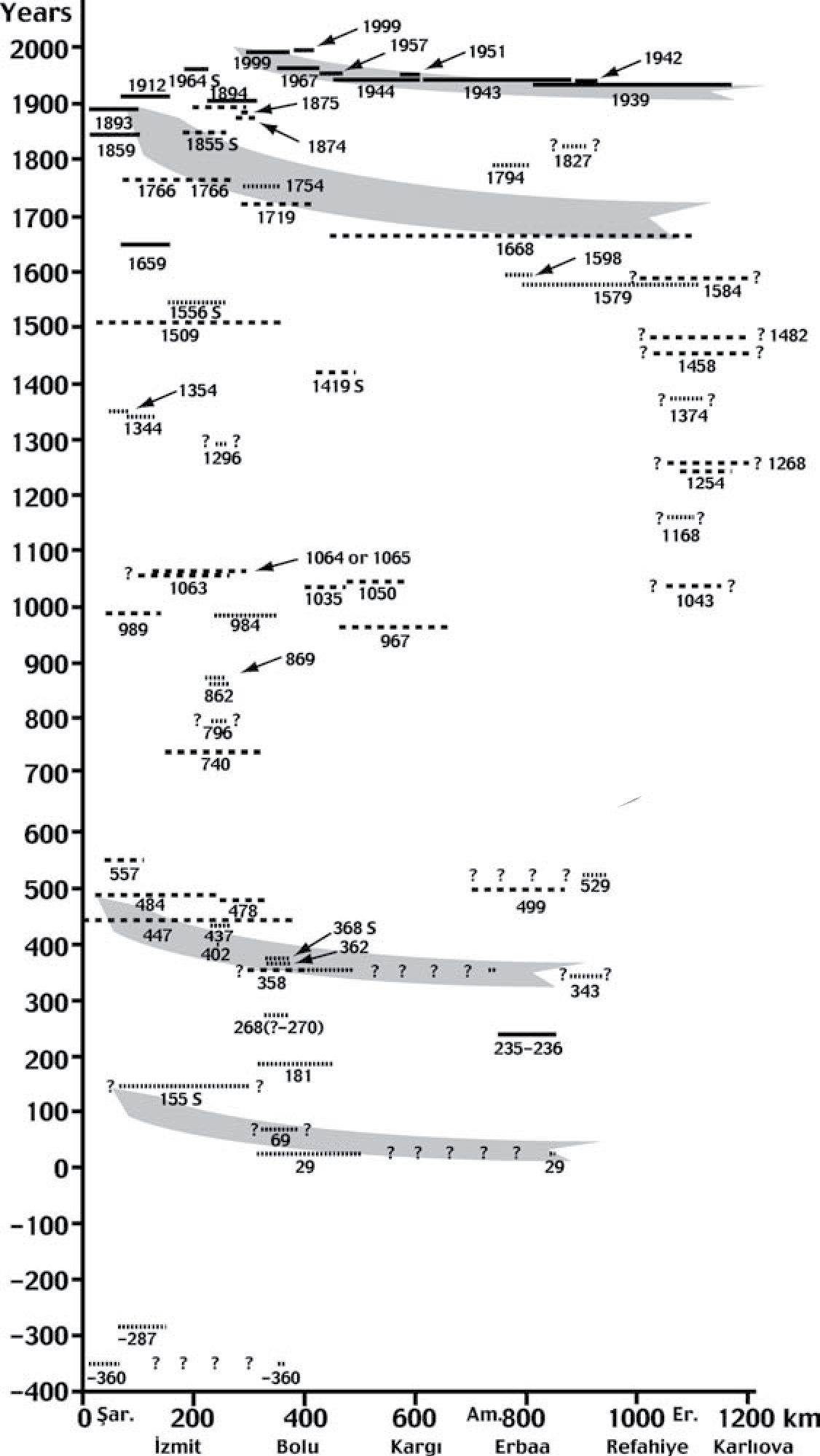 Kozaci et al., Lithosphere, 2011
Şengör et al., Annu. Rev. Earth Planet. Sci, 2005
13/39
Coulomb Stress Transfer
Stein et al., GJI, 1997
14/39
Waiting for the big one
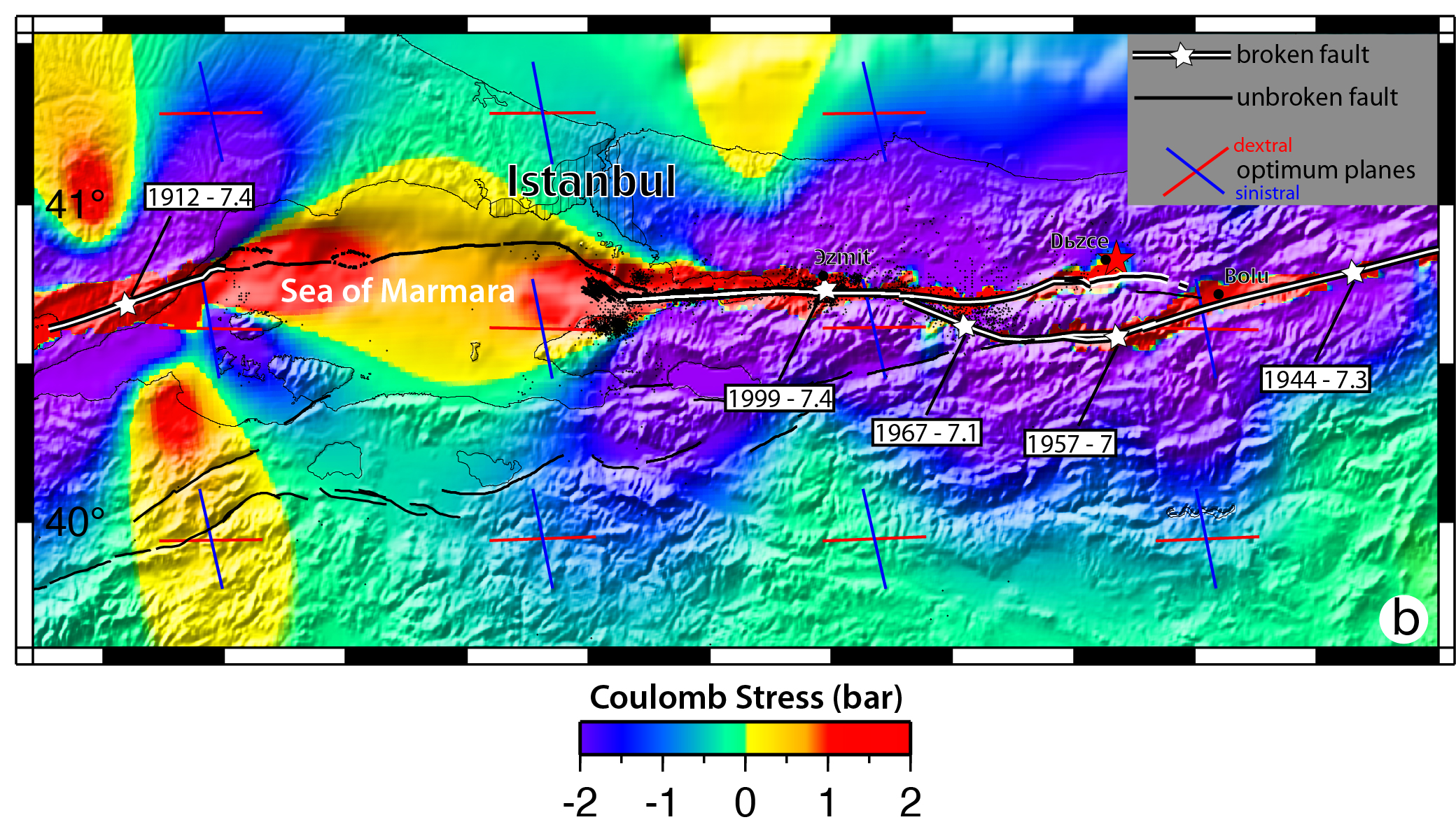 15/39
Interseismic strain accumulation along the NAF
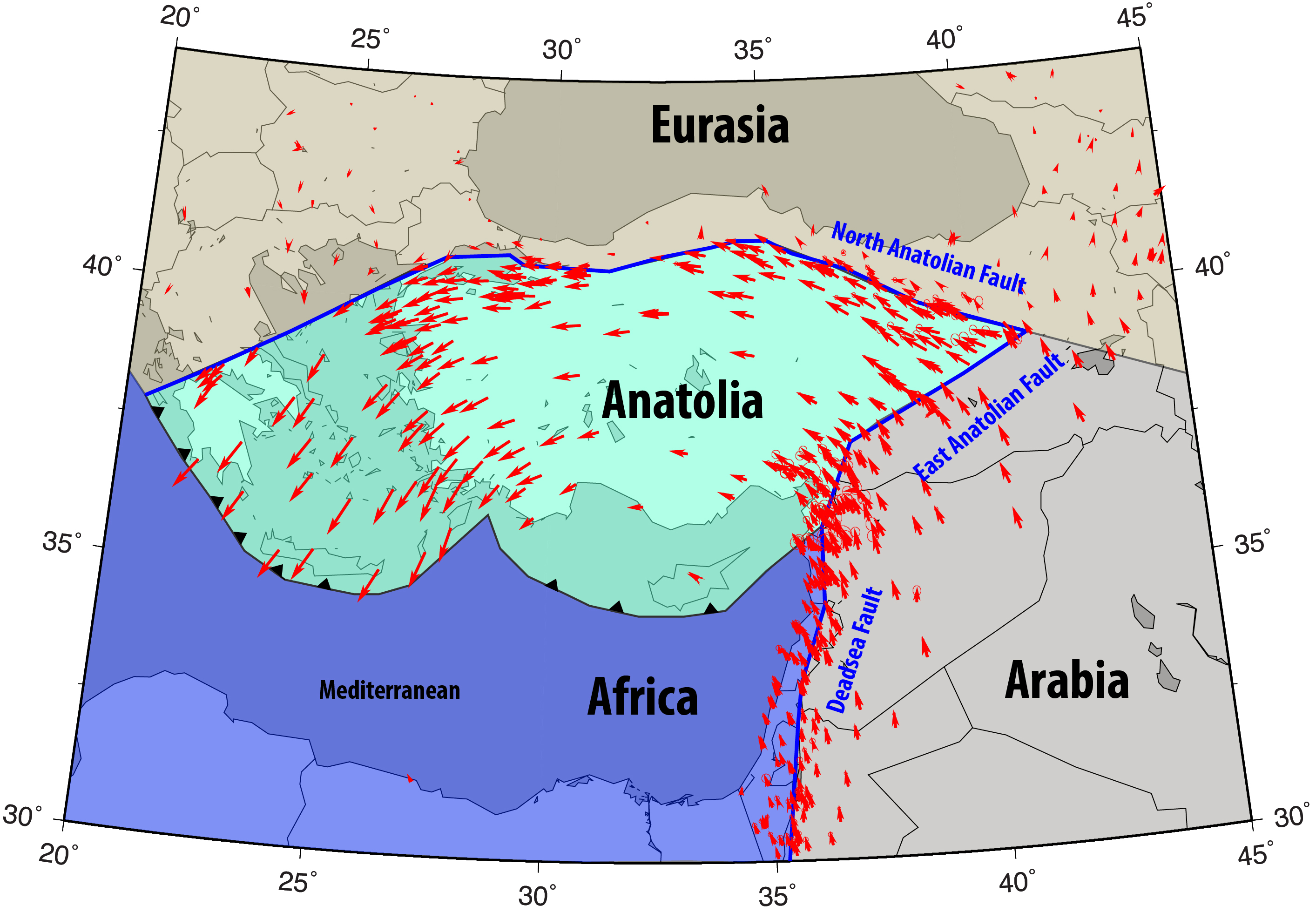 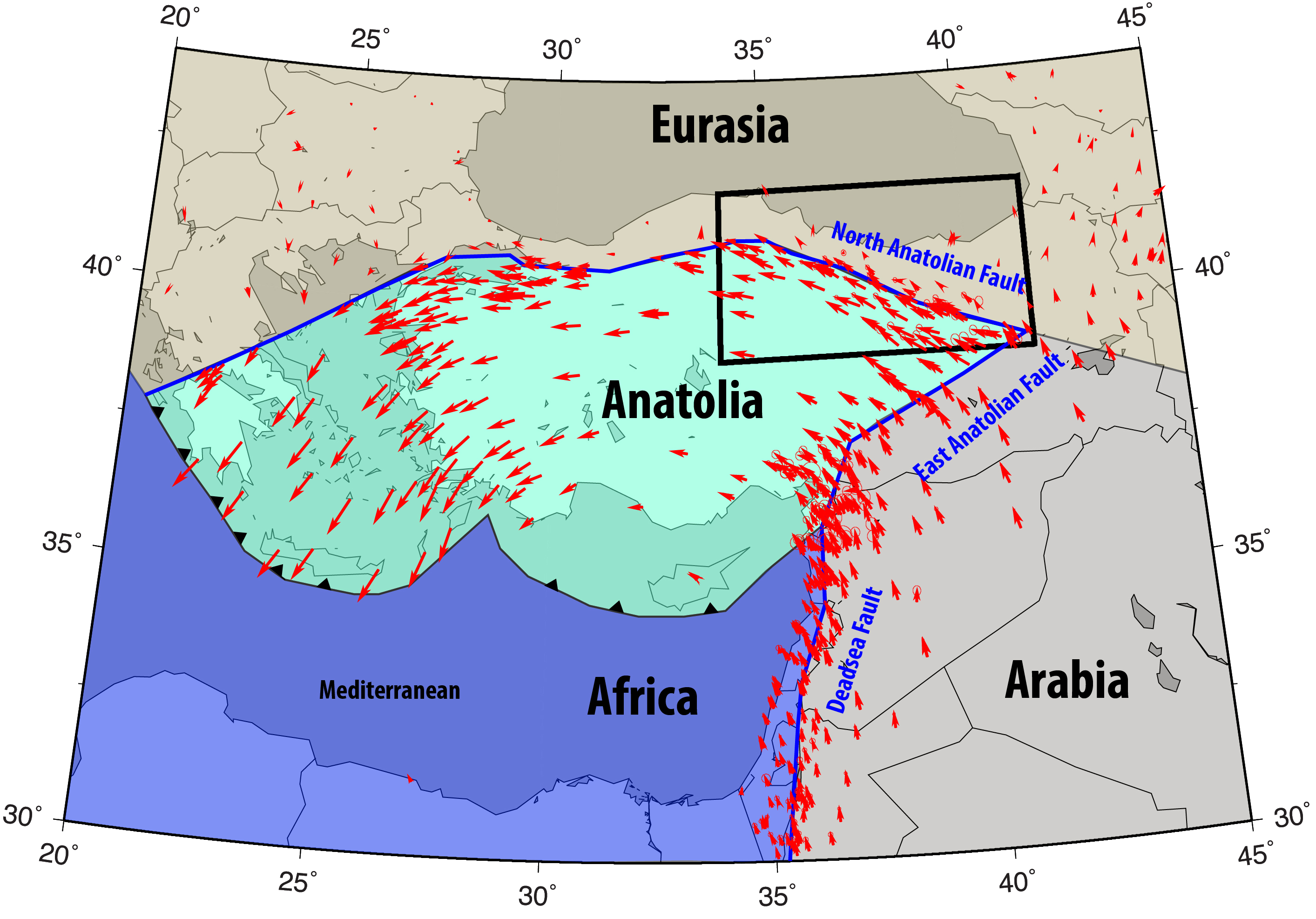 16/39
Rupture branching
Will the Ezinepazarı fault rupture together with the Erzincan-Niksar fault again?
Preexisting stress state, rupture velocity, branch angle
Structure of the fault zone: Fault connectivity
Earthquake history: the amount of accumulated slip
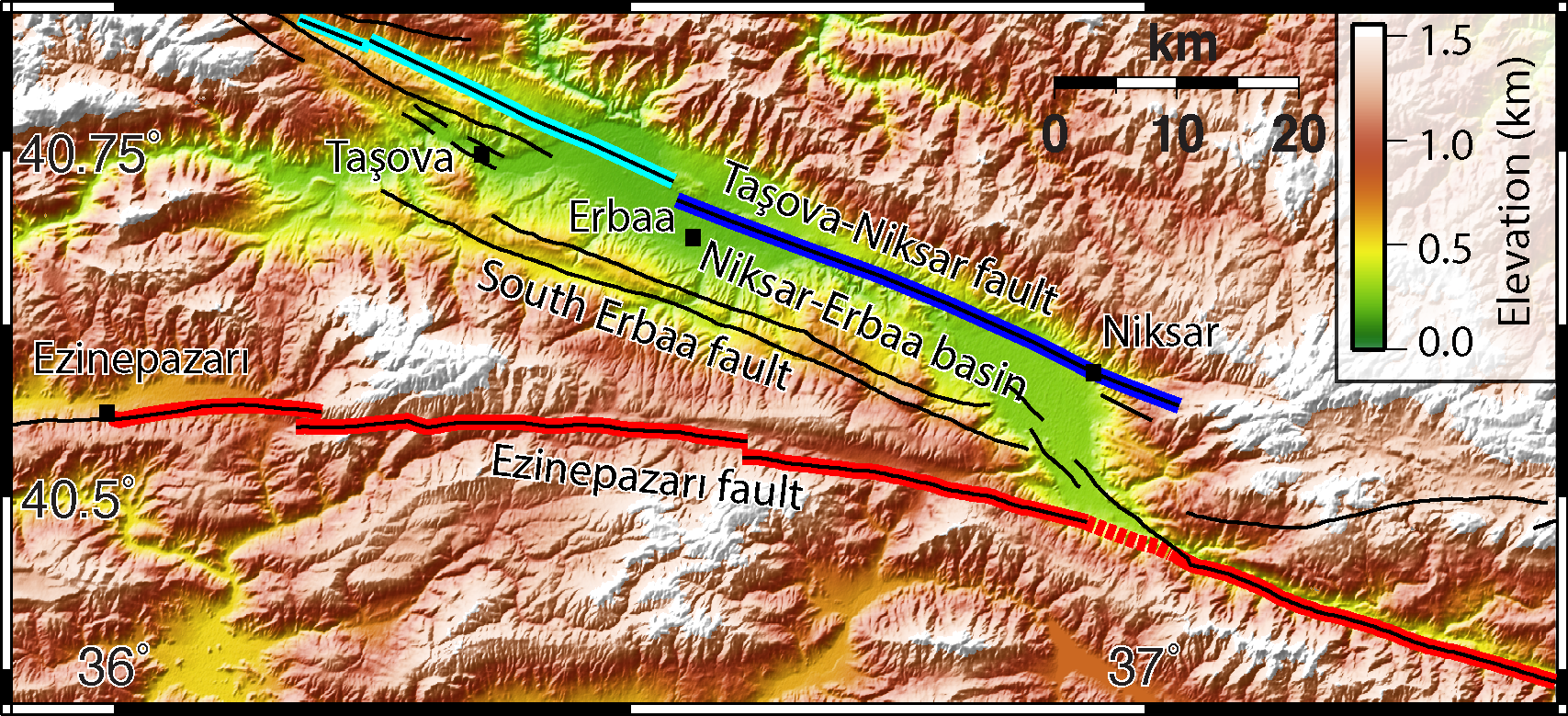 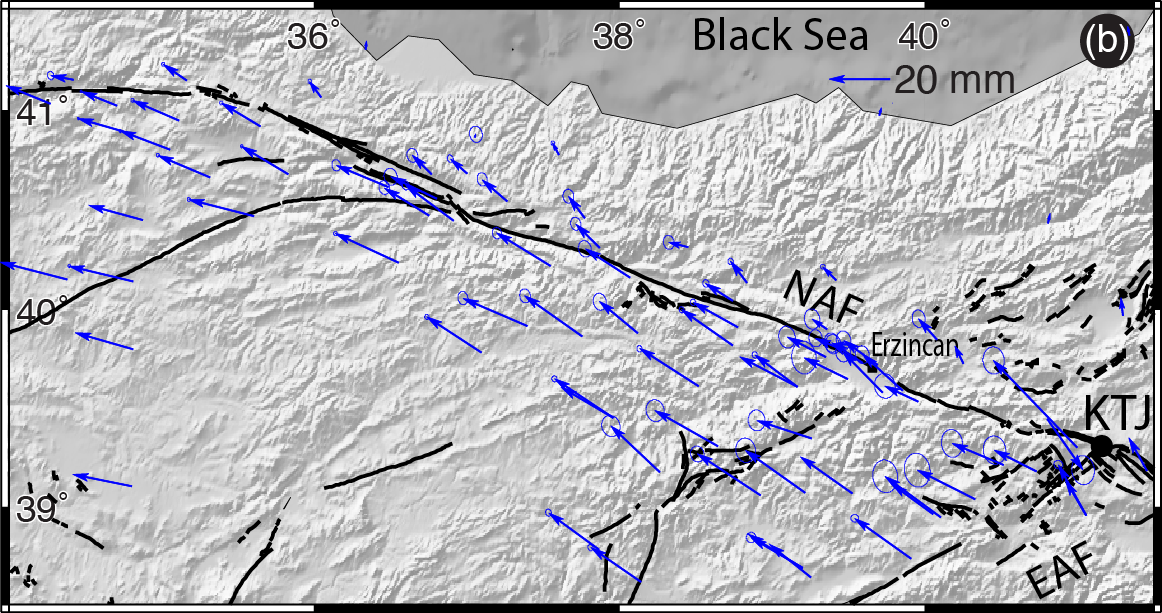 1943
Niksar – Erbaa
   pull-apart
1942
1668
1939
Ezinepazarı fault
Erzincan-Niksar fault
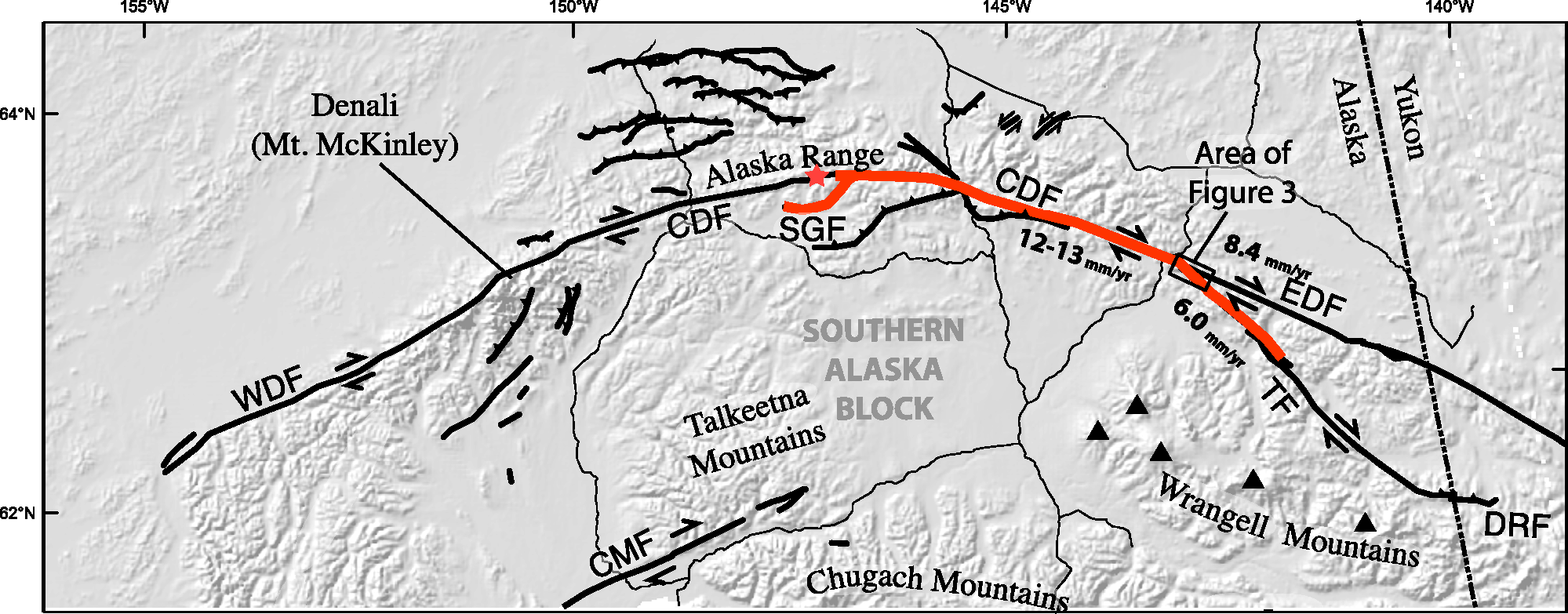 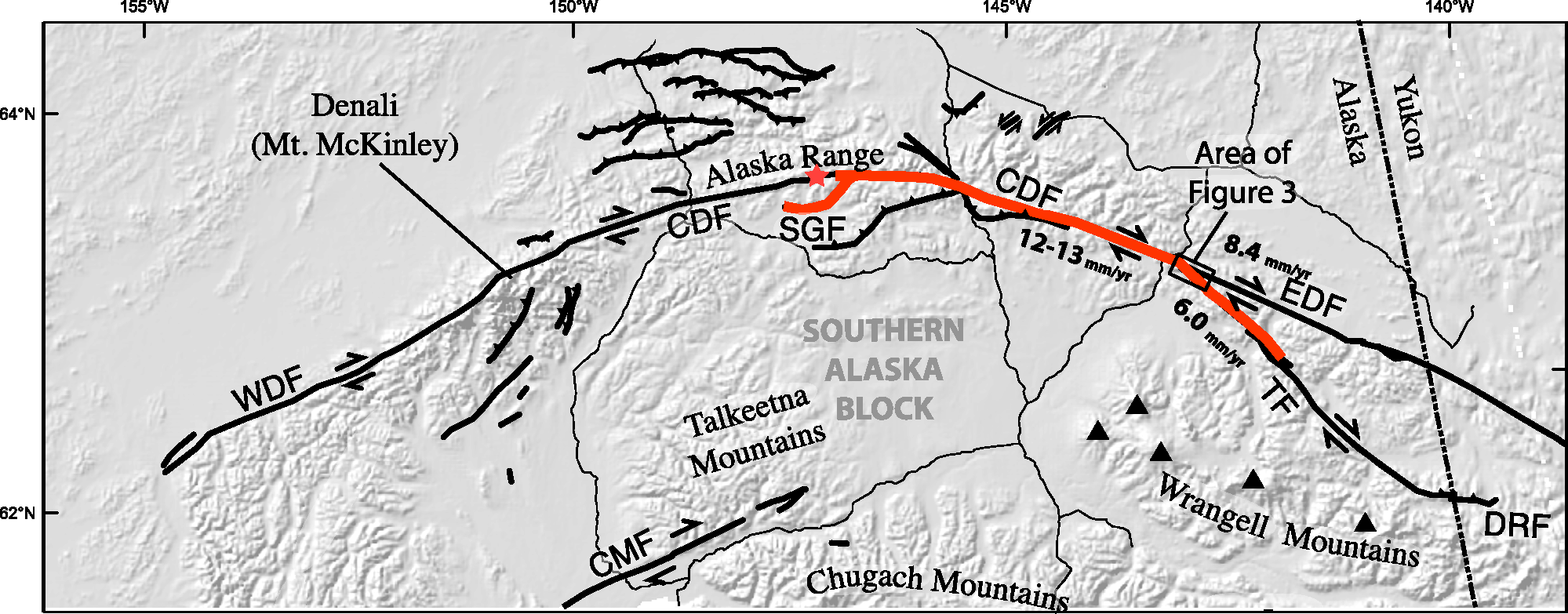 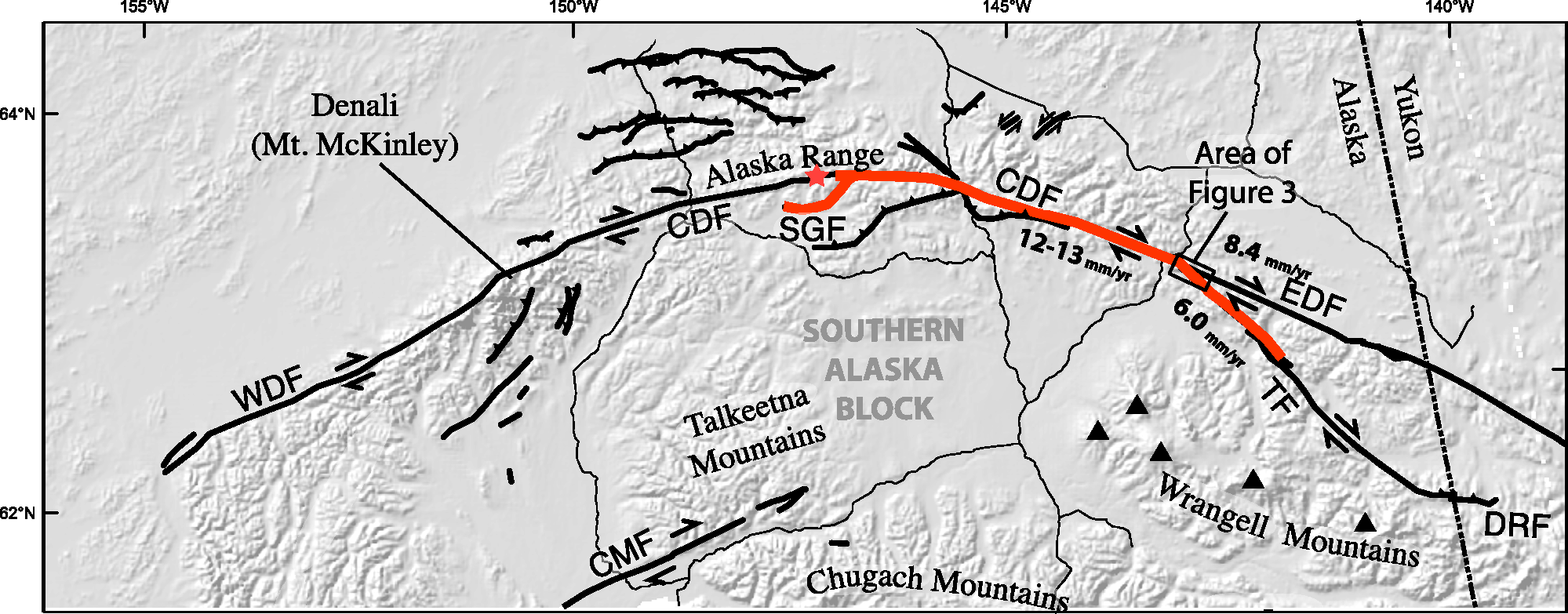 17/39
Schwartz et al., JGR, 2012
Interseismic strain accumulation
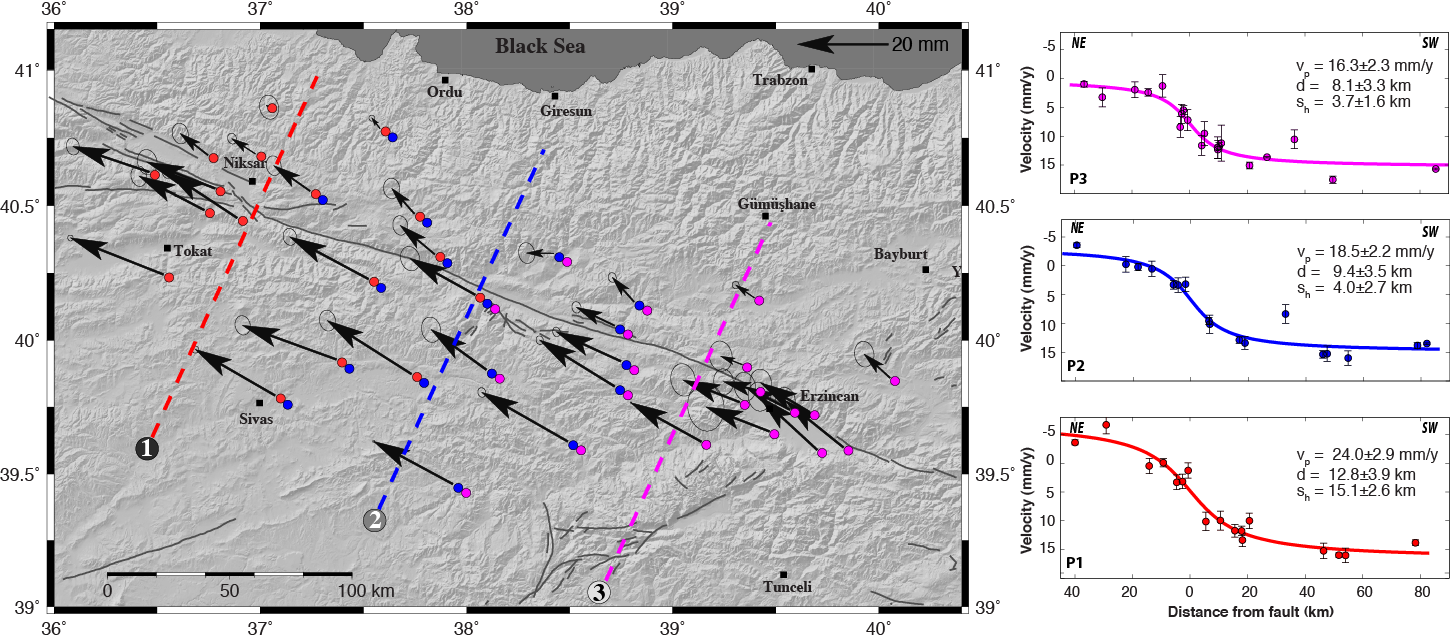 Tatar et al., J. Geodyn. 2012
18/39
InSAR observations
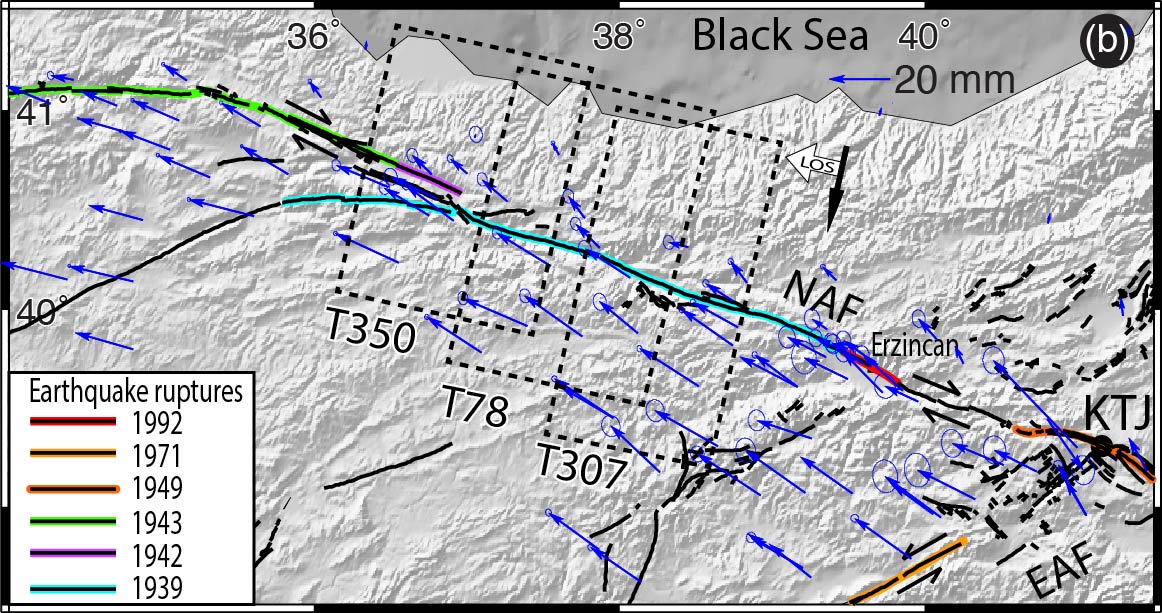 19/39
PS-InSAR velocity field
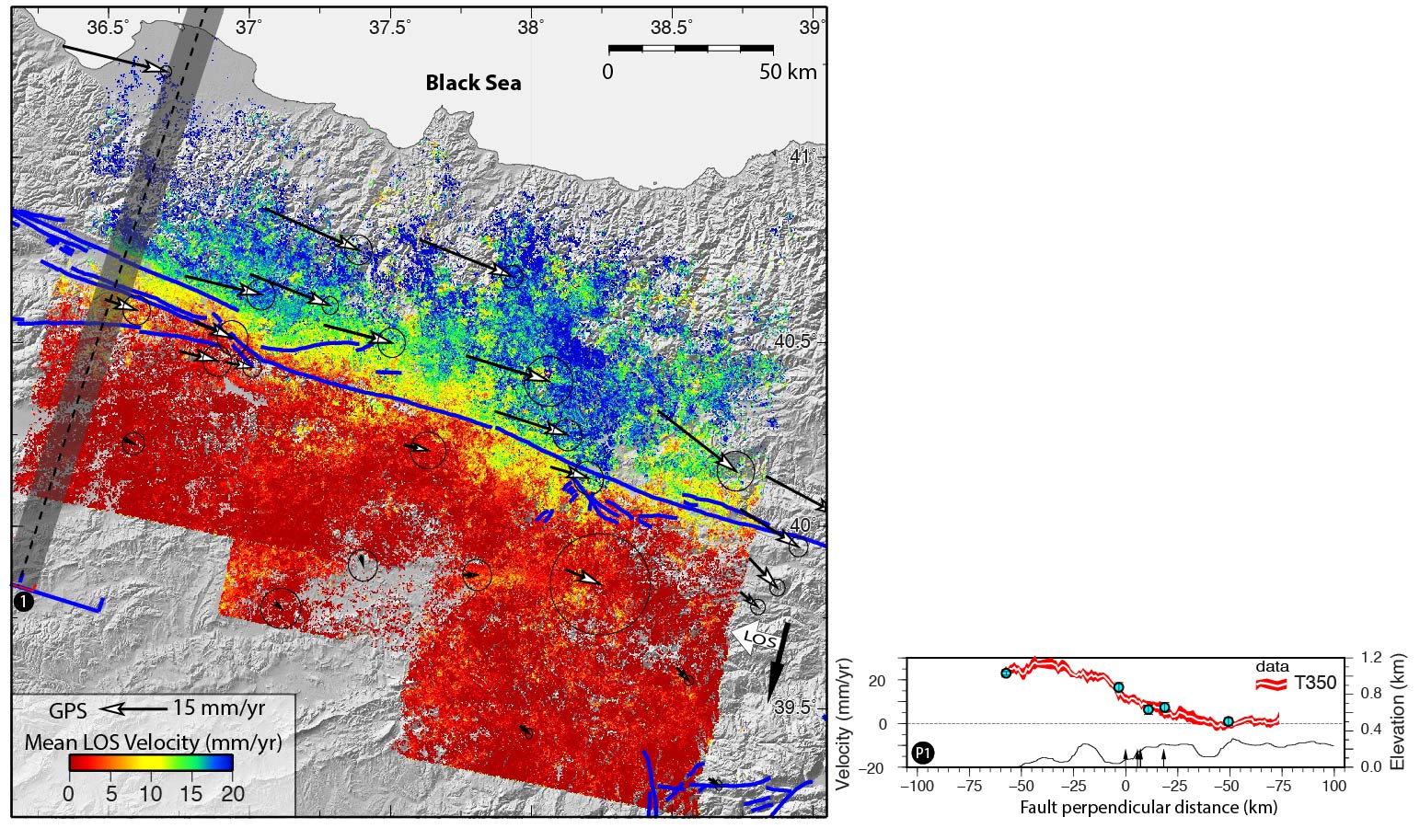 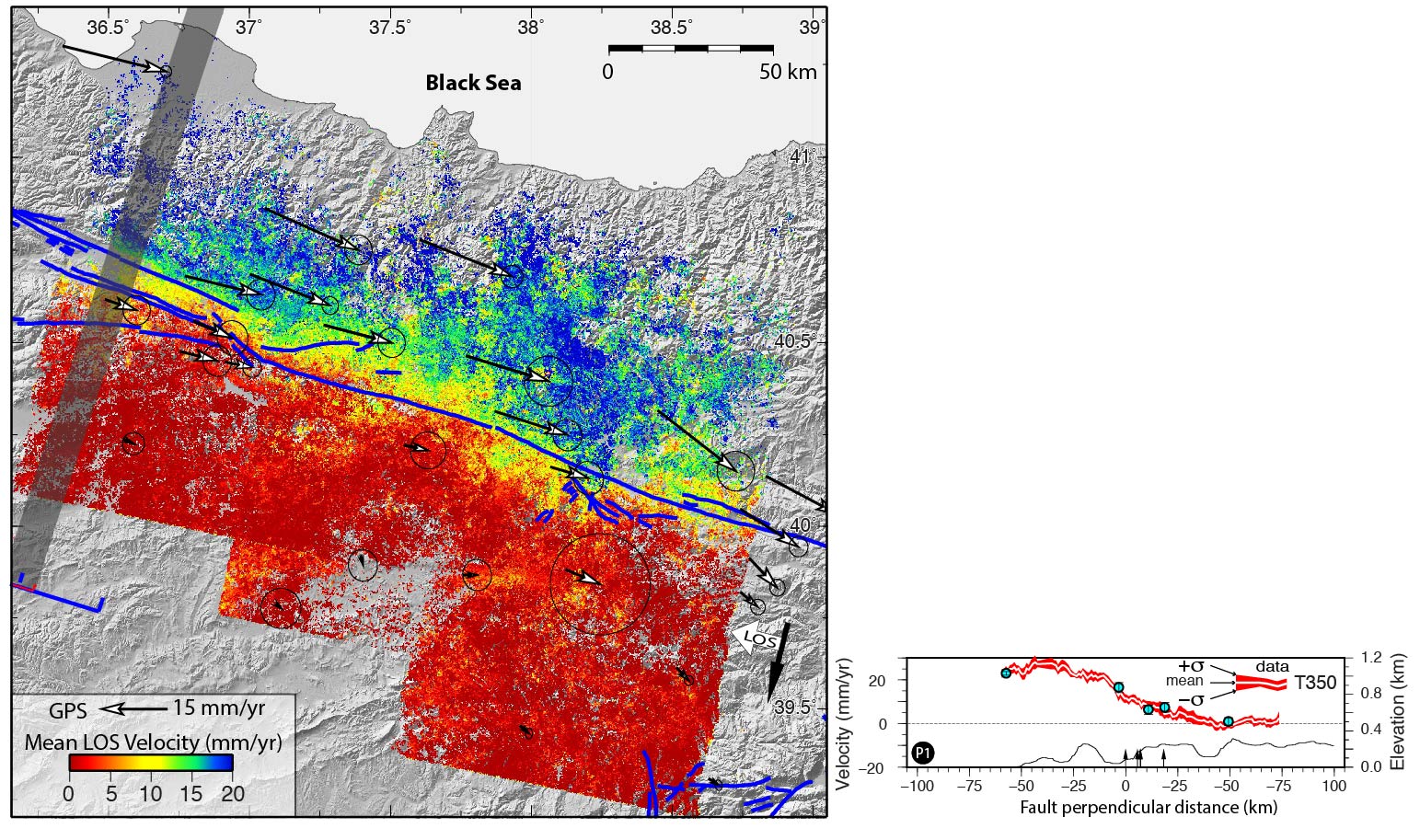 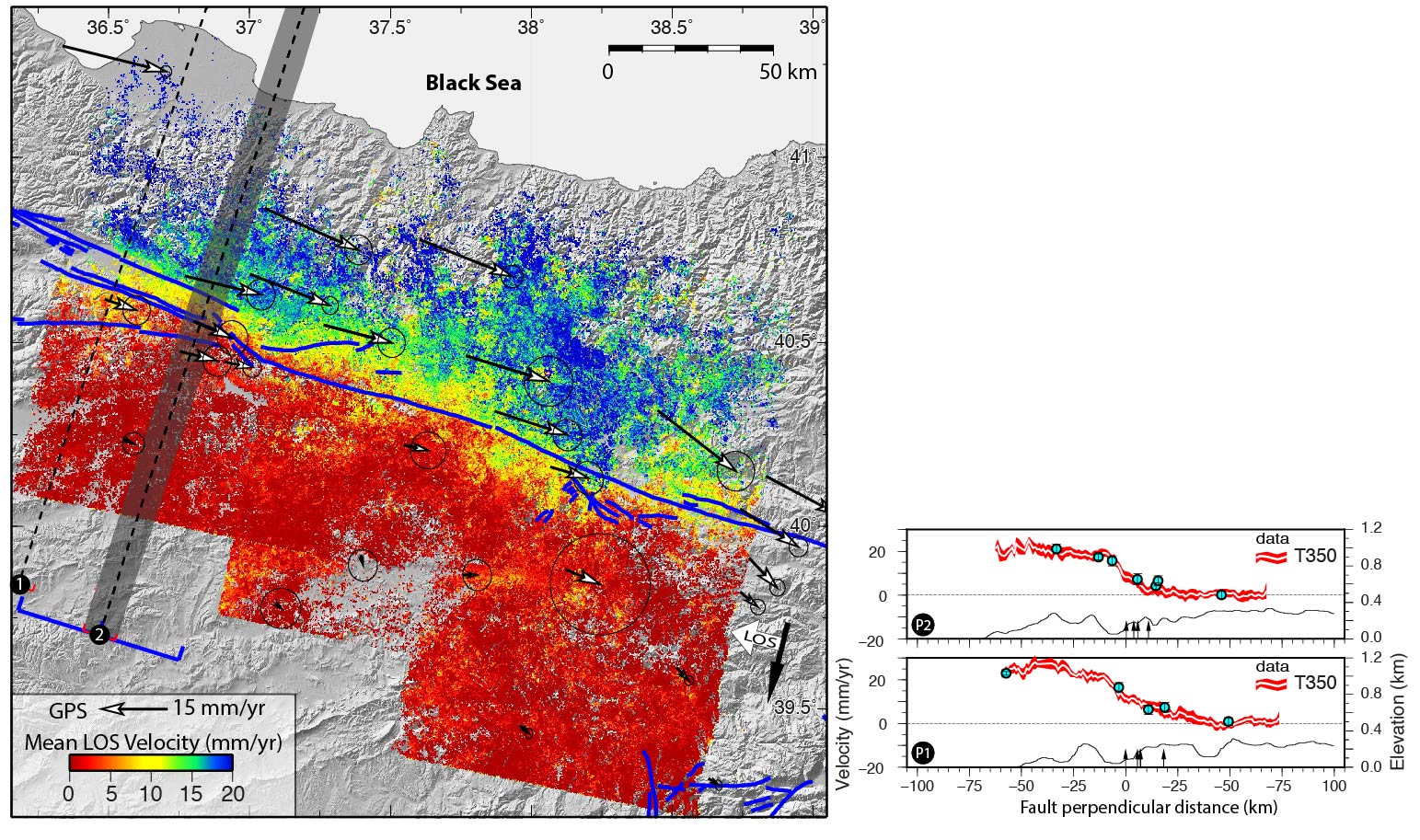 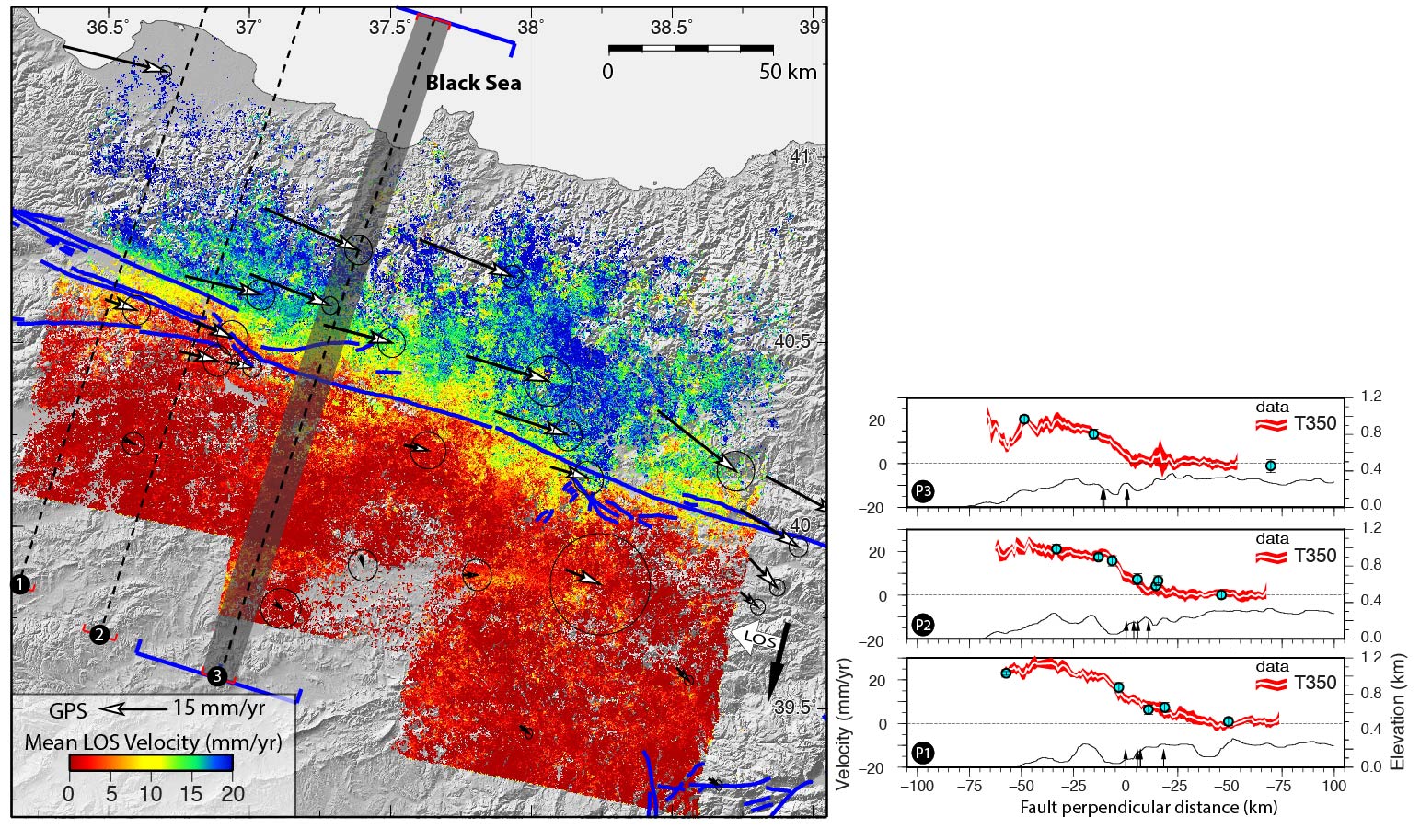 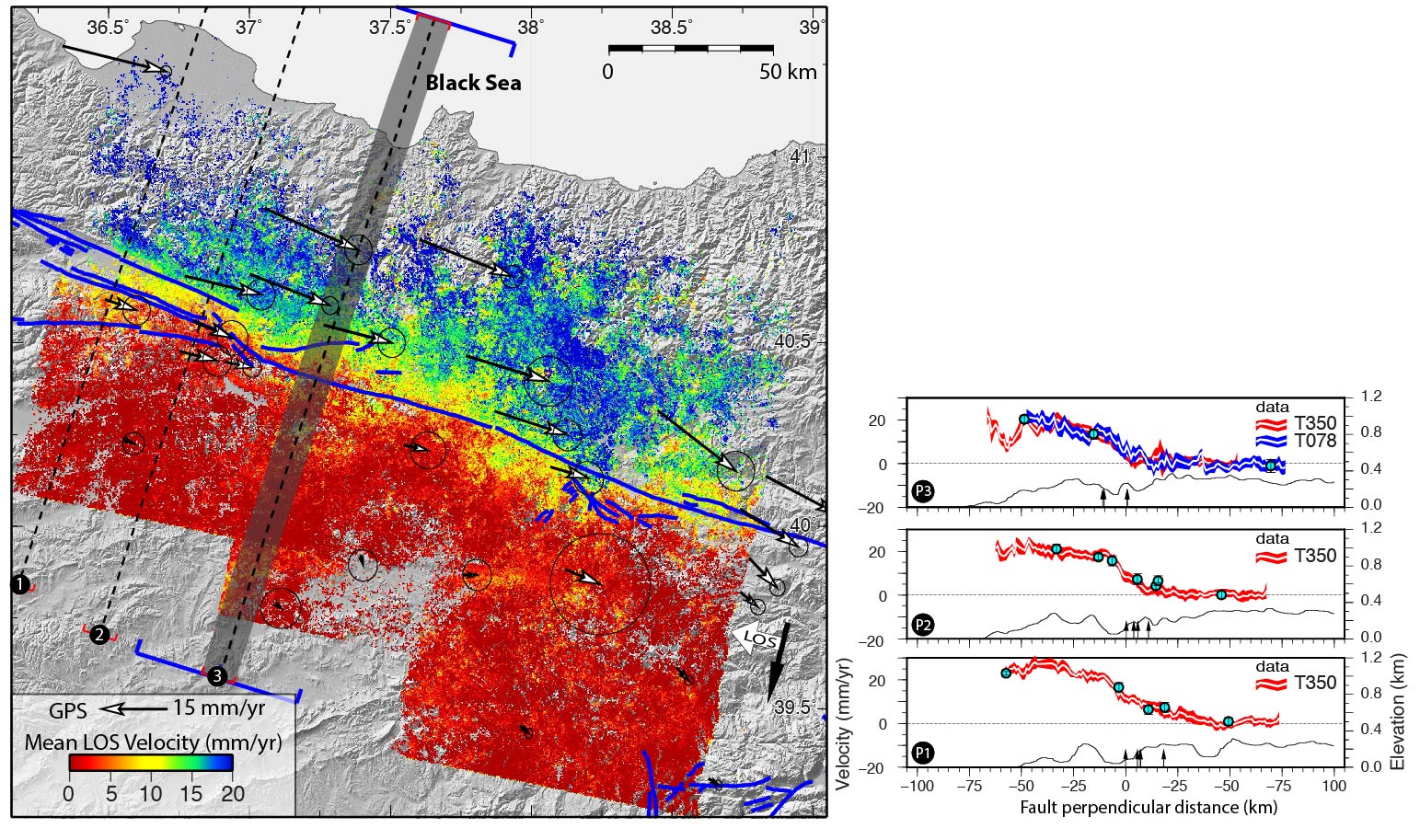 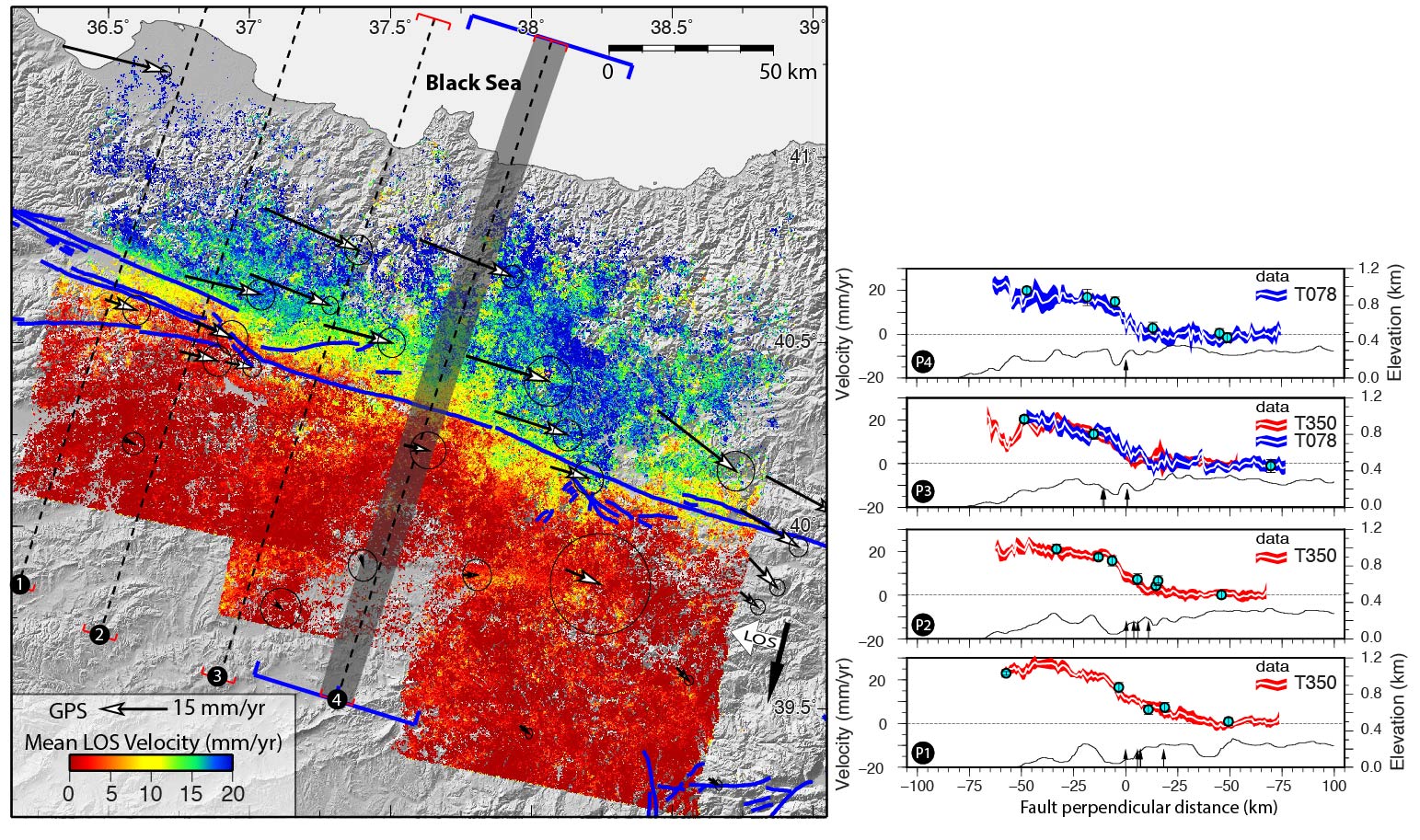 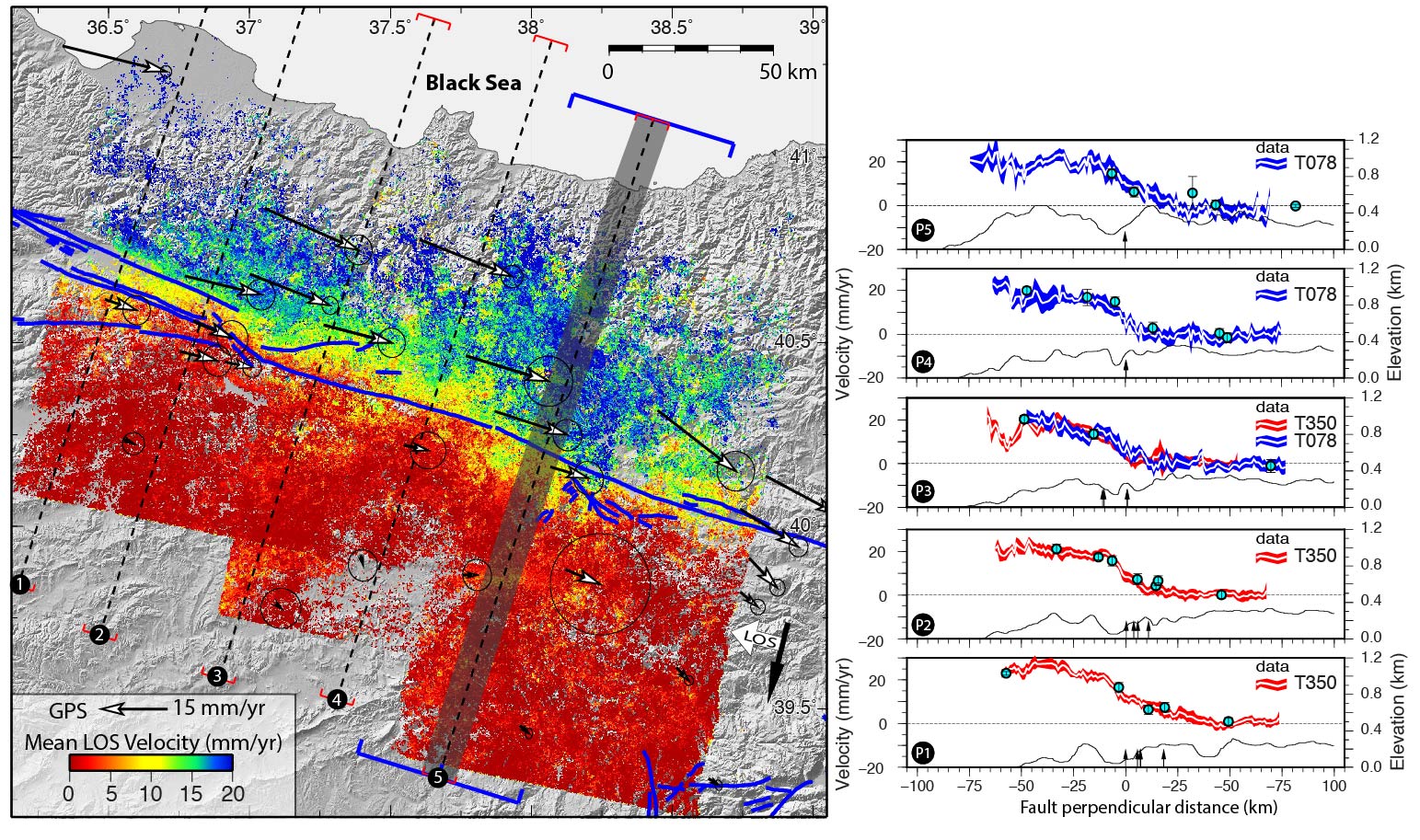 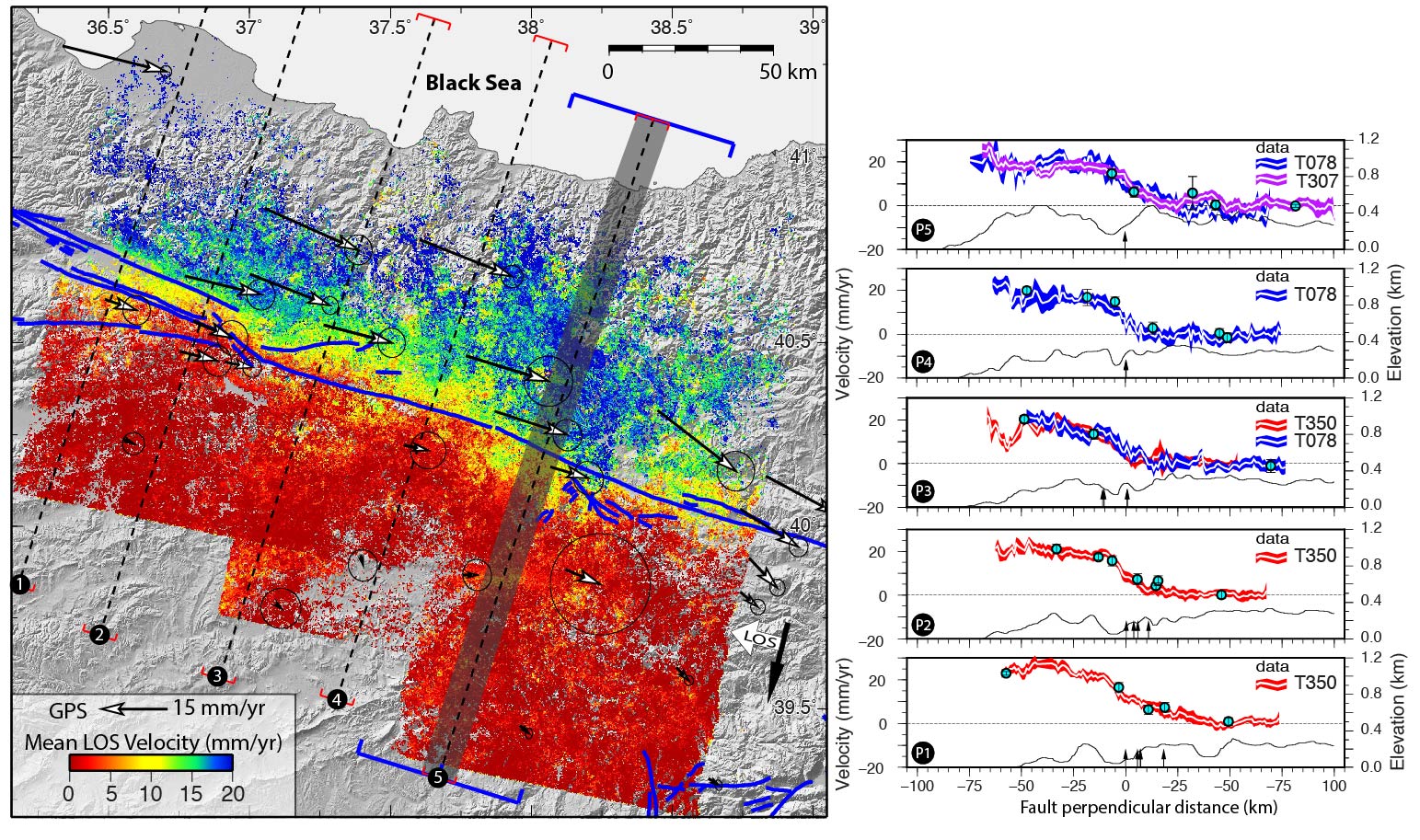 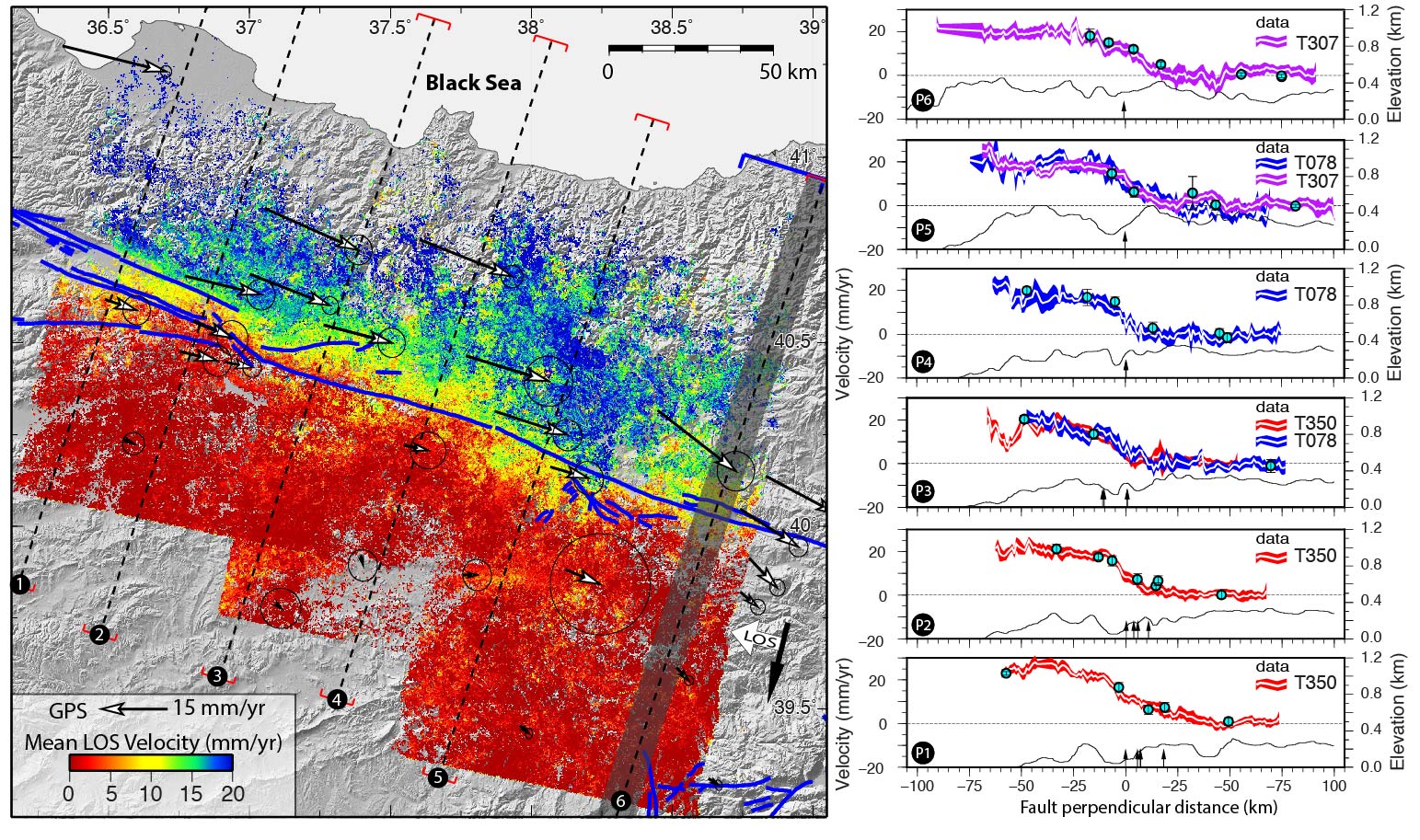 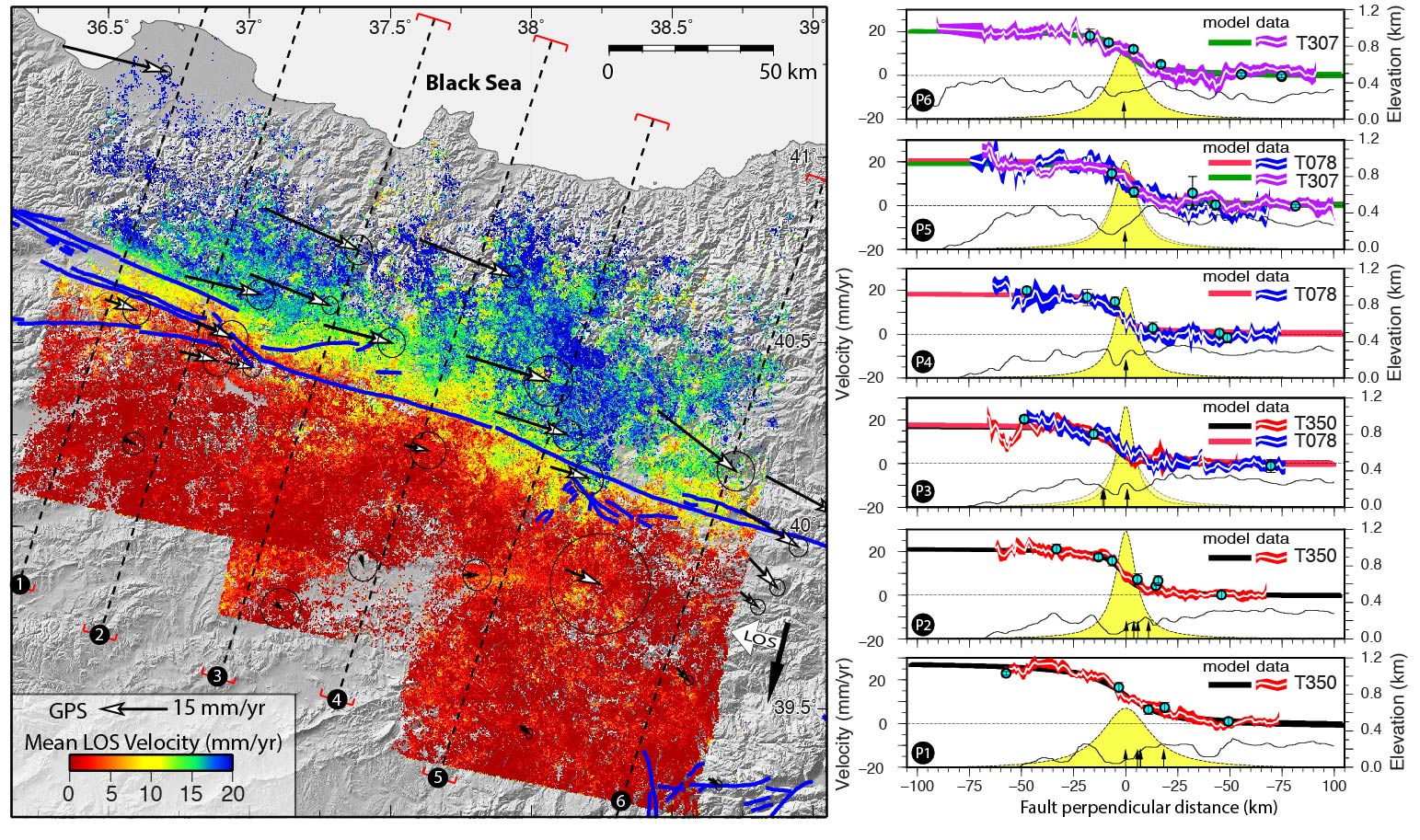 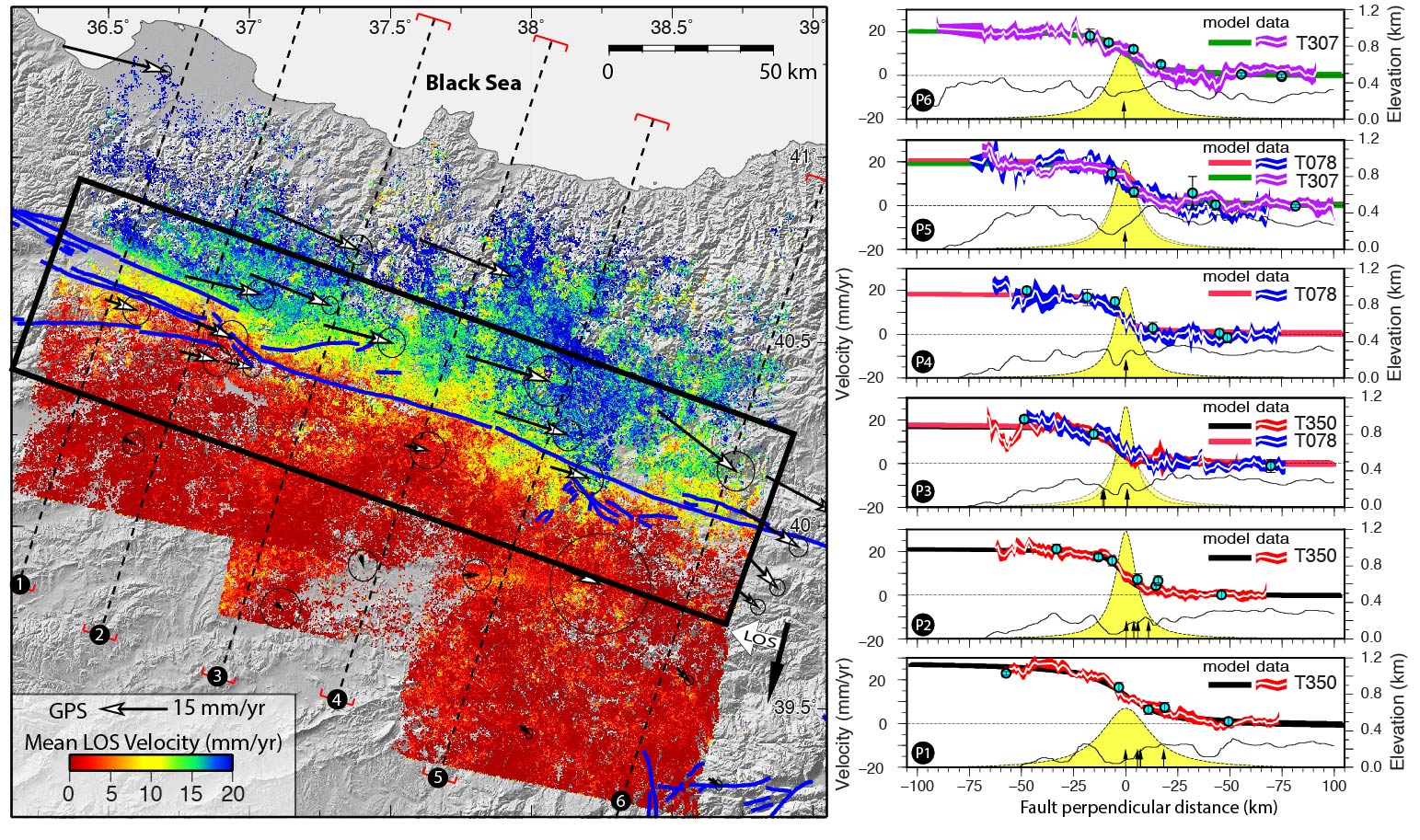 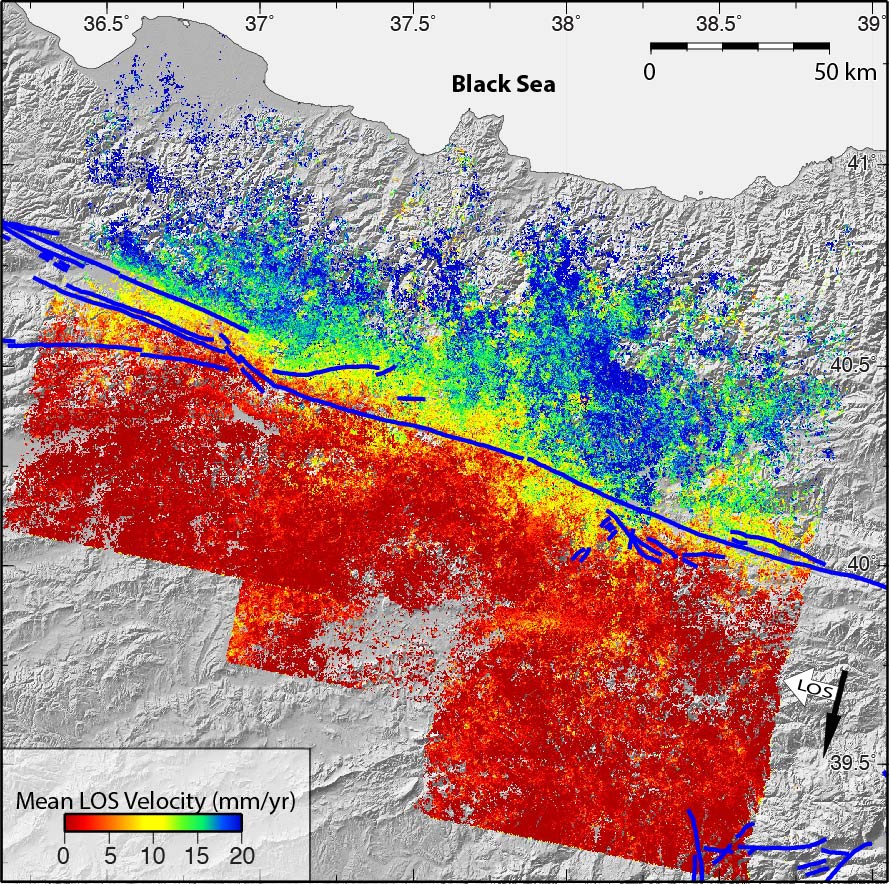 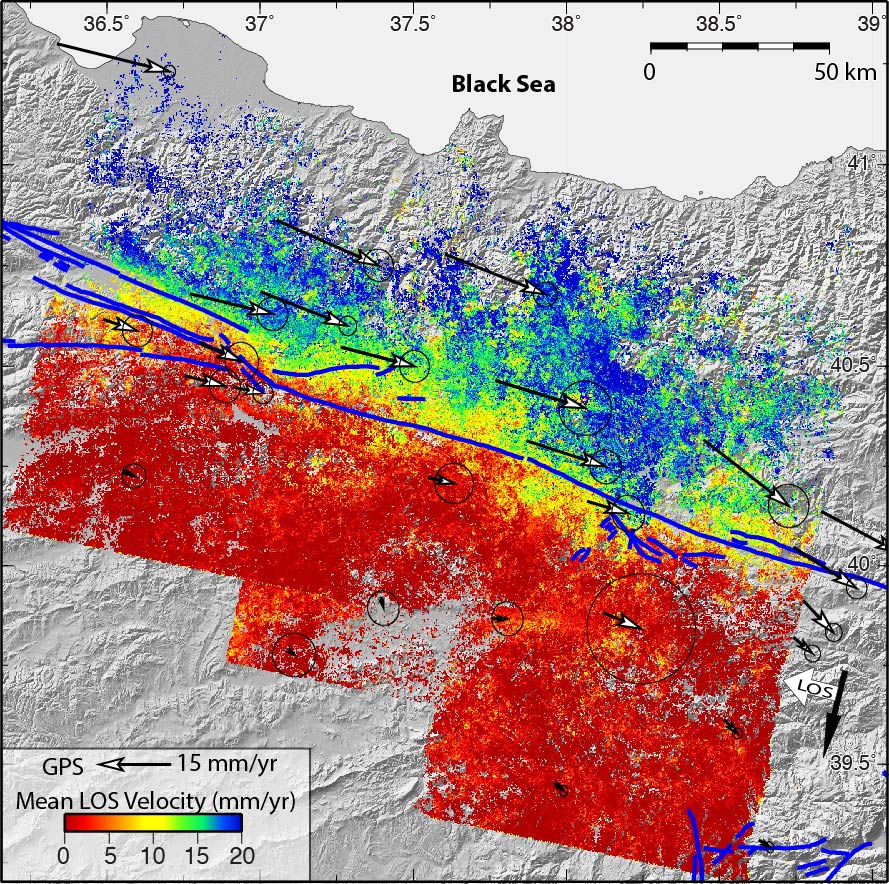 Mean Fault parallel velocity (mm/yr)
Mean Fault parallel velocity (mm/yr)
Mean Fault parallel velocity (mm/yr)
Çakir et al., JGR, 2014
20/39
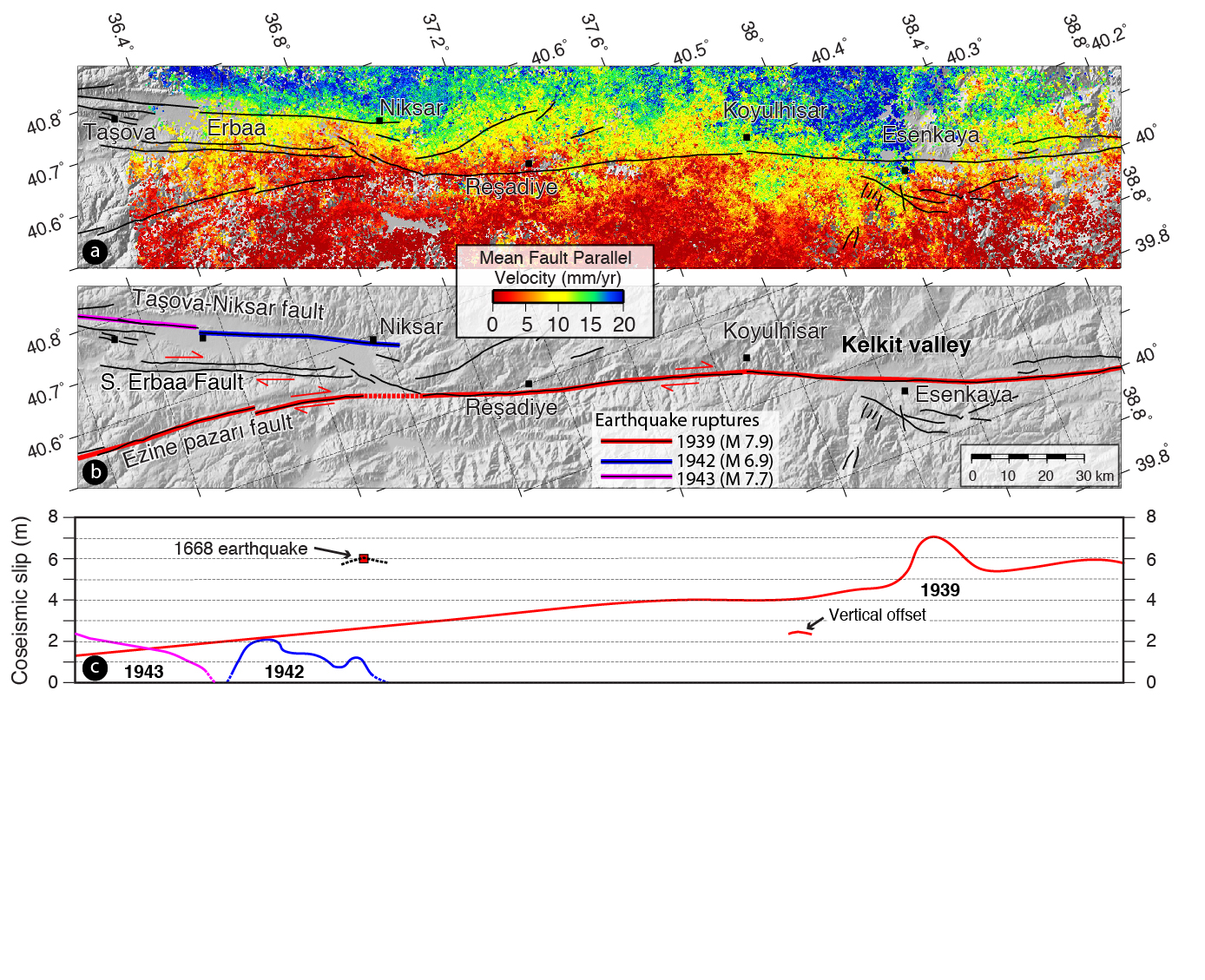 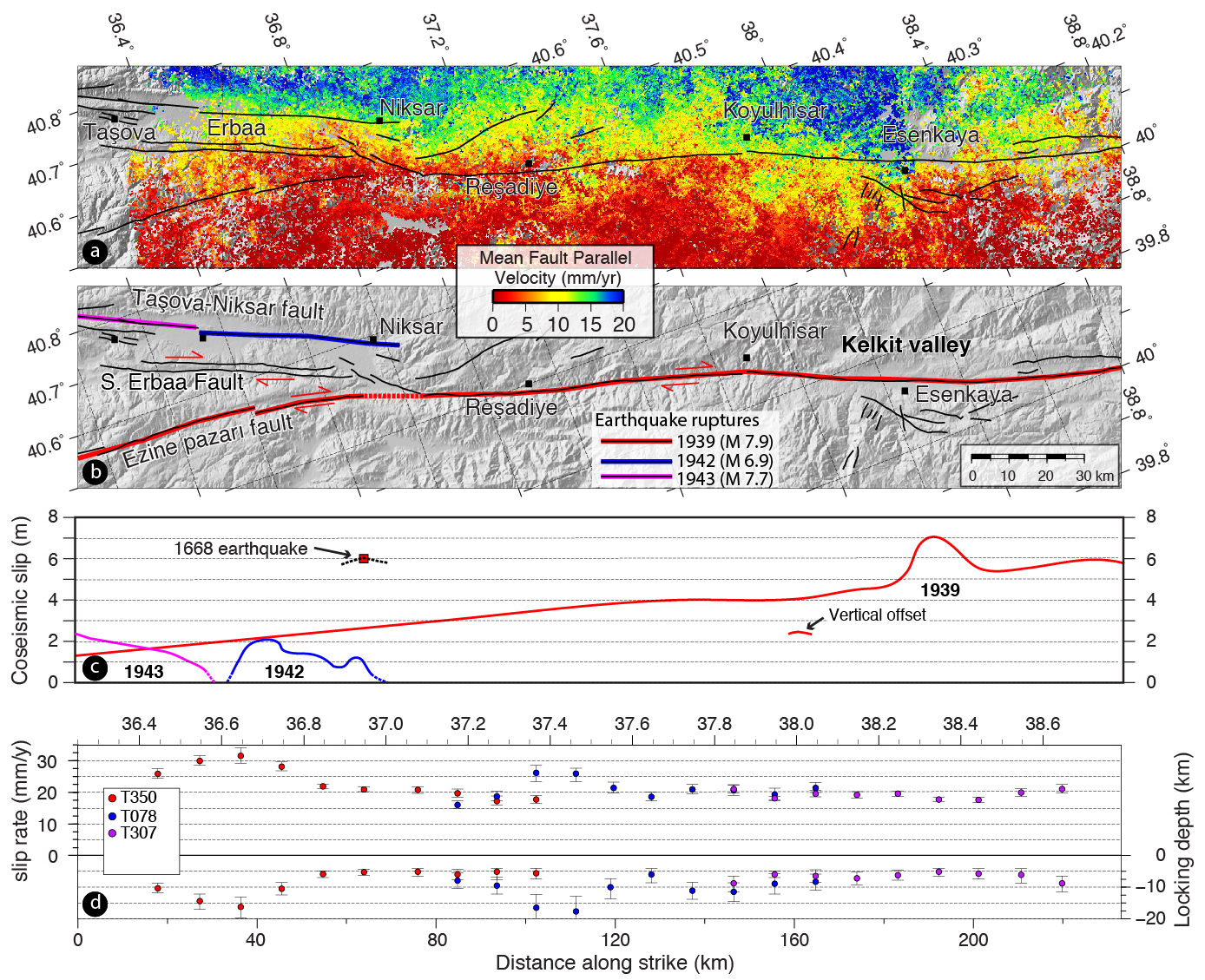 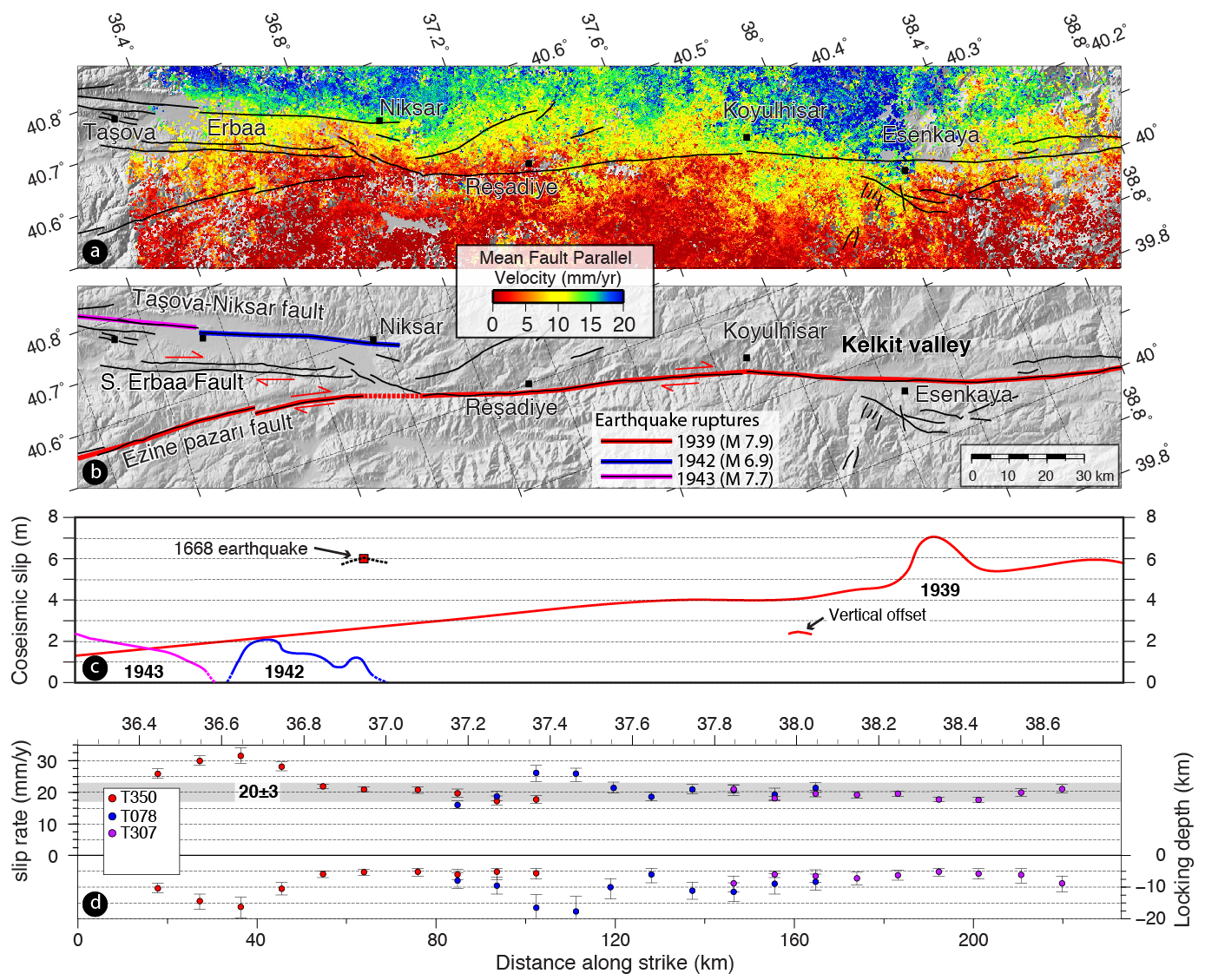 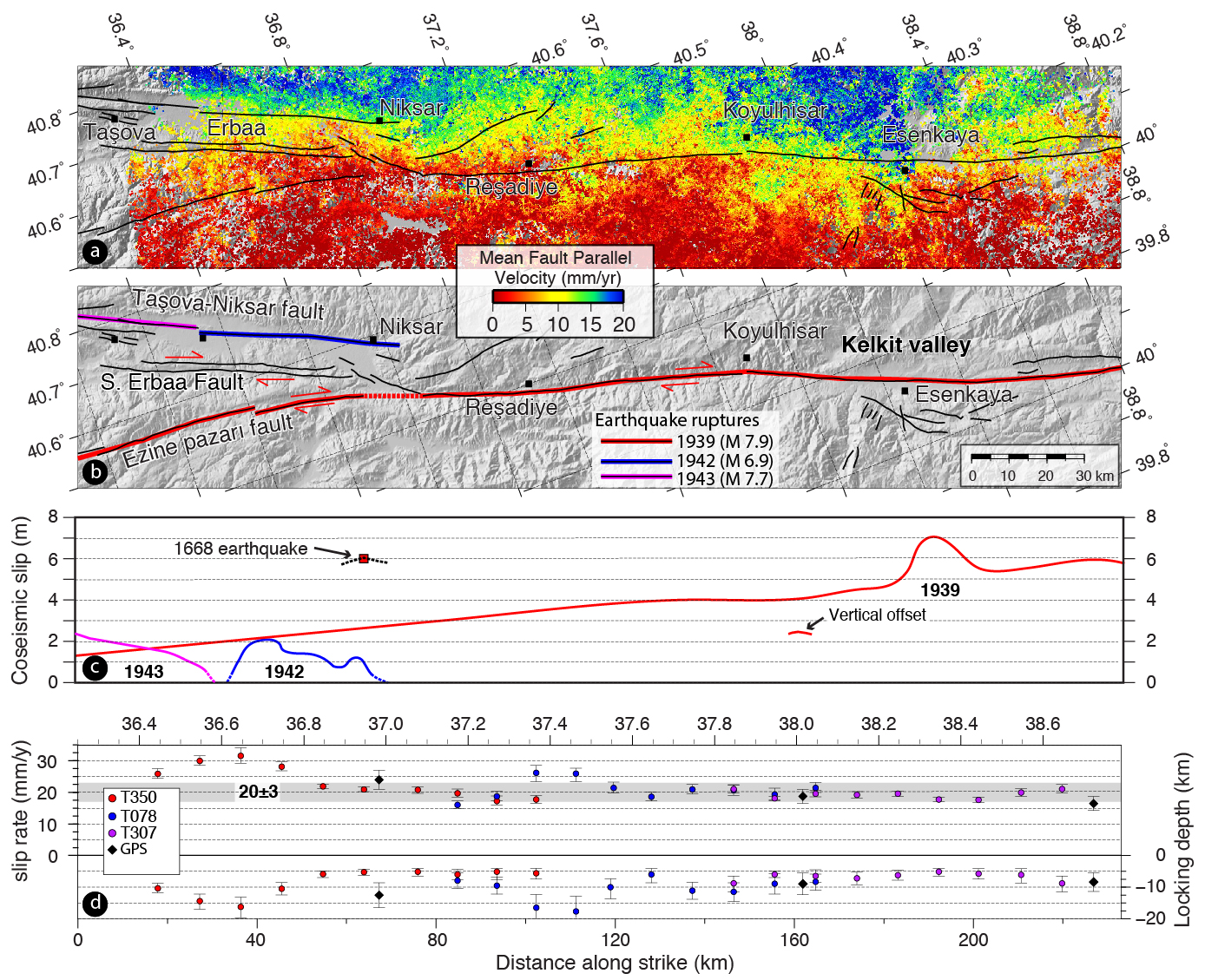 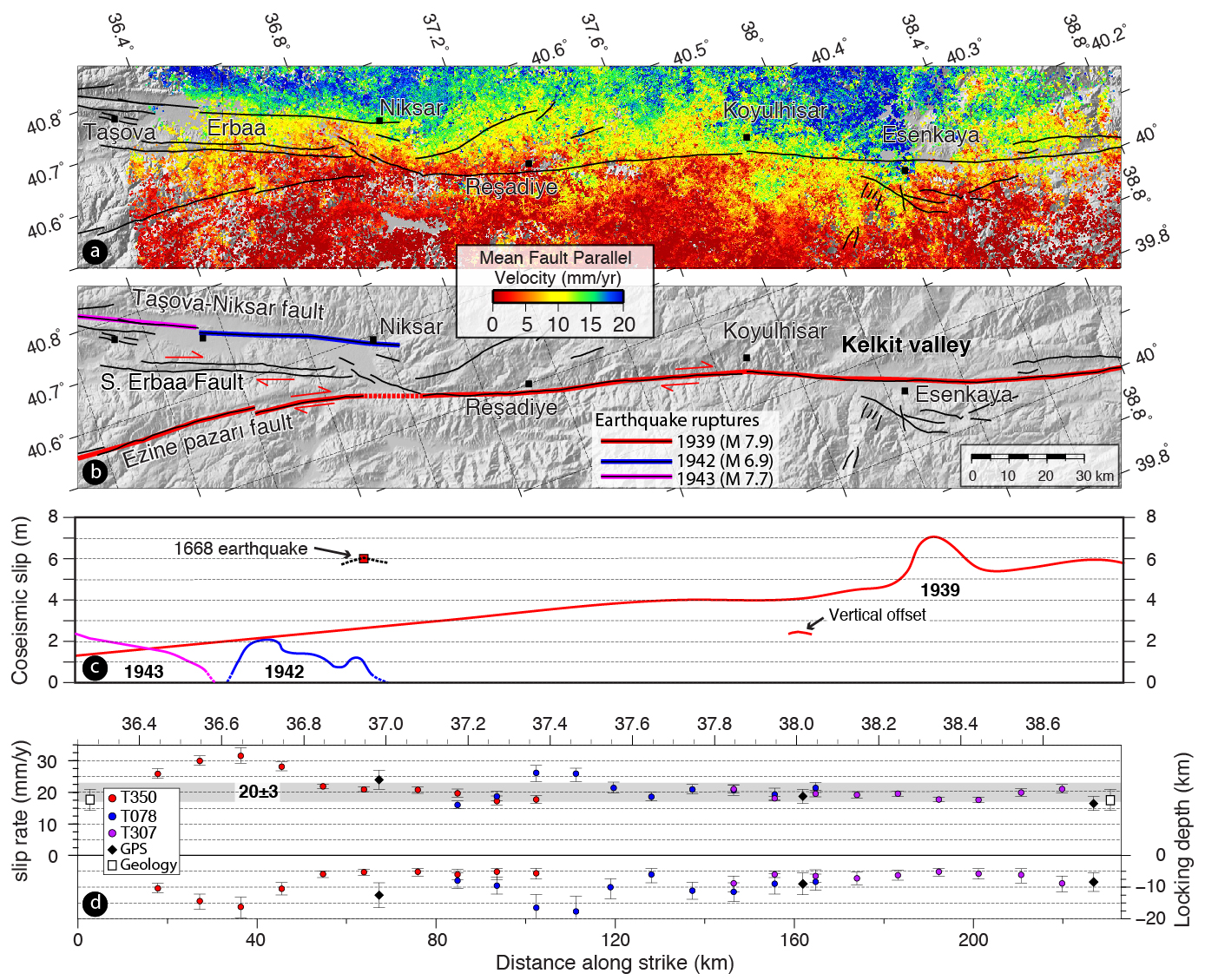 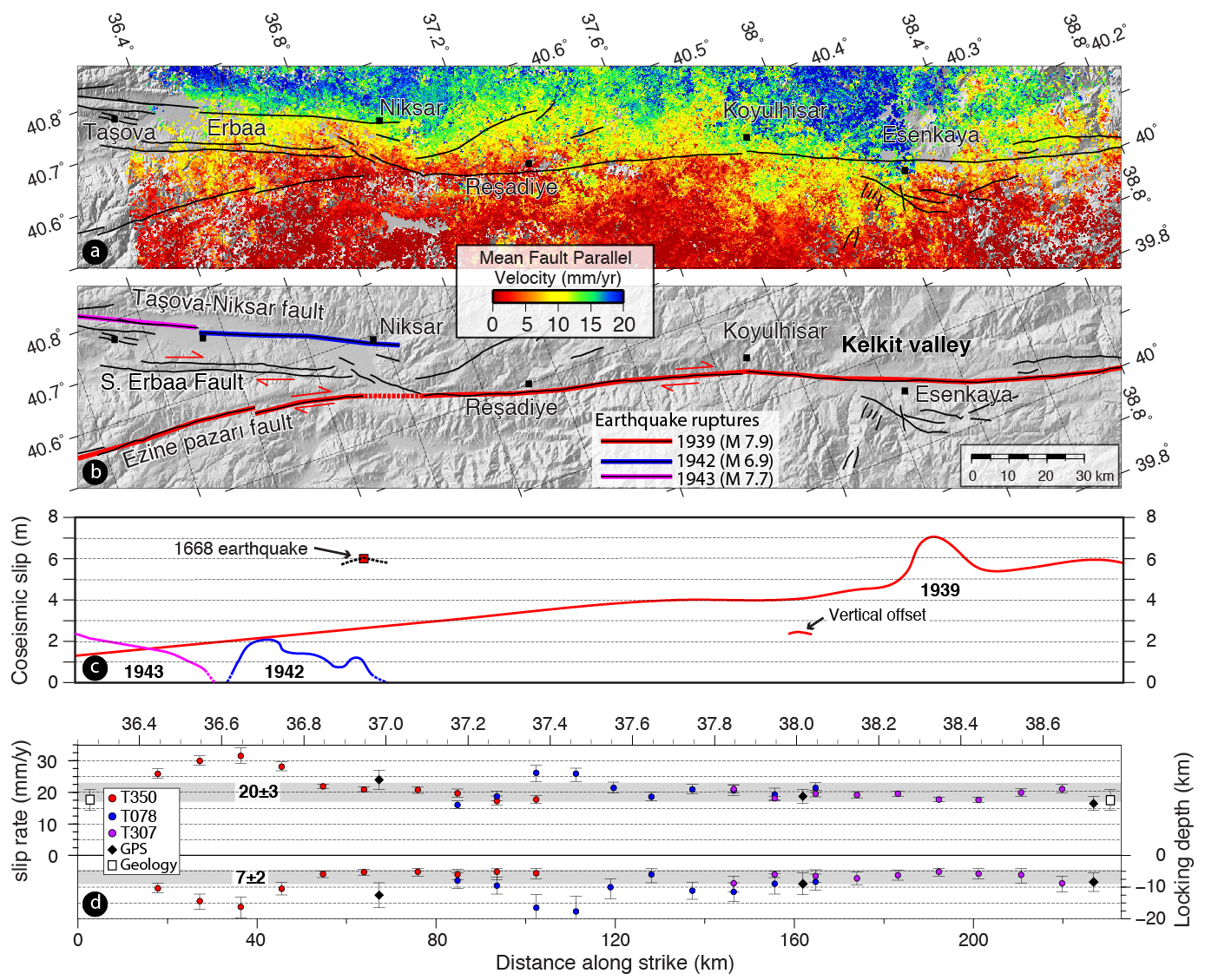 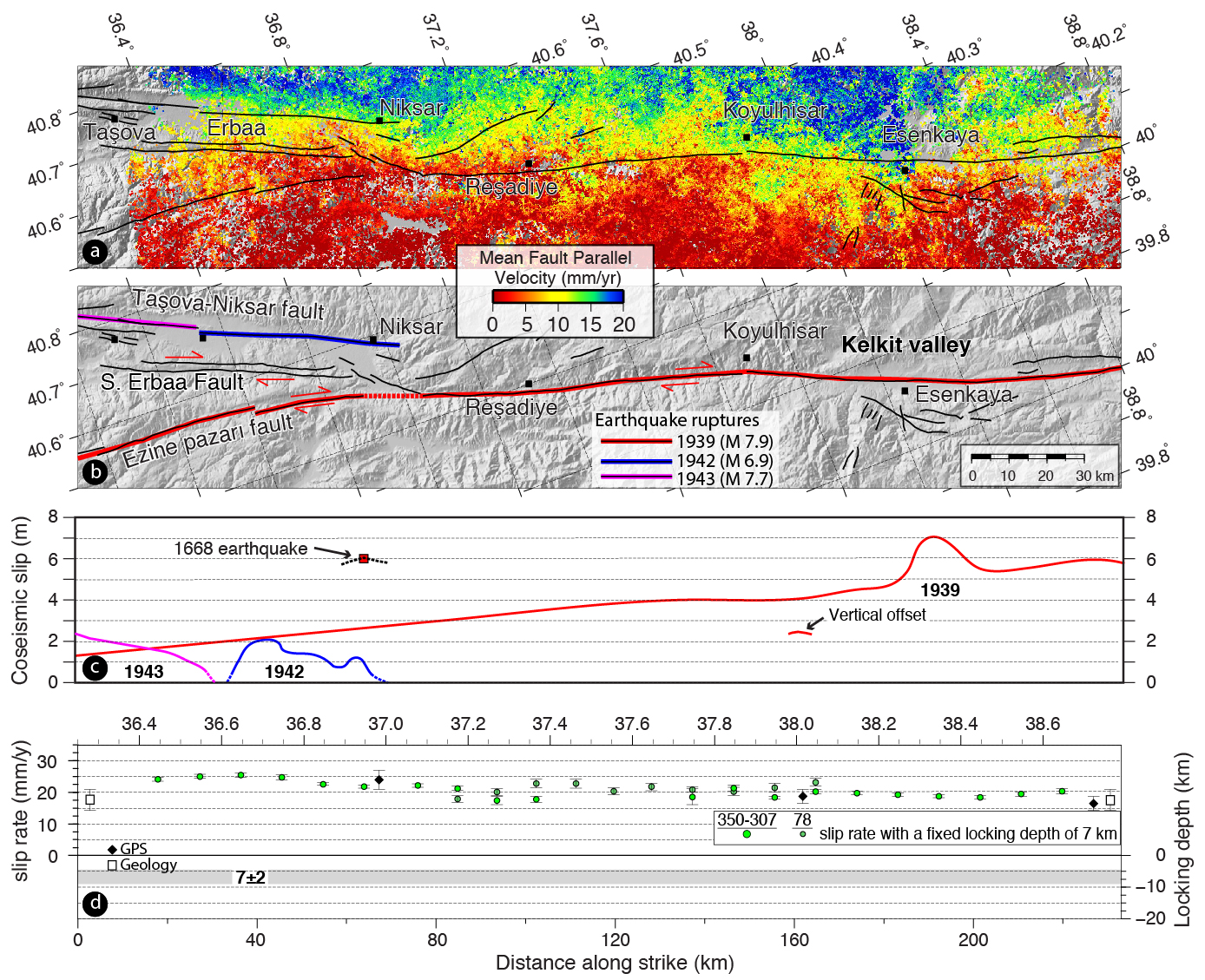 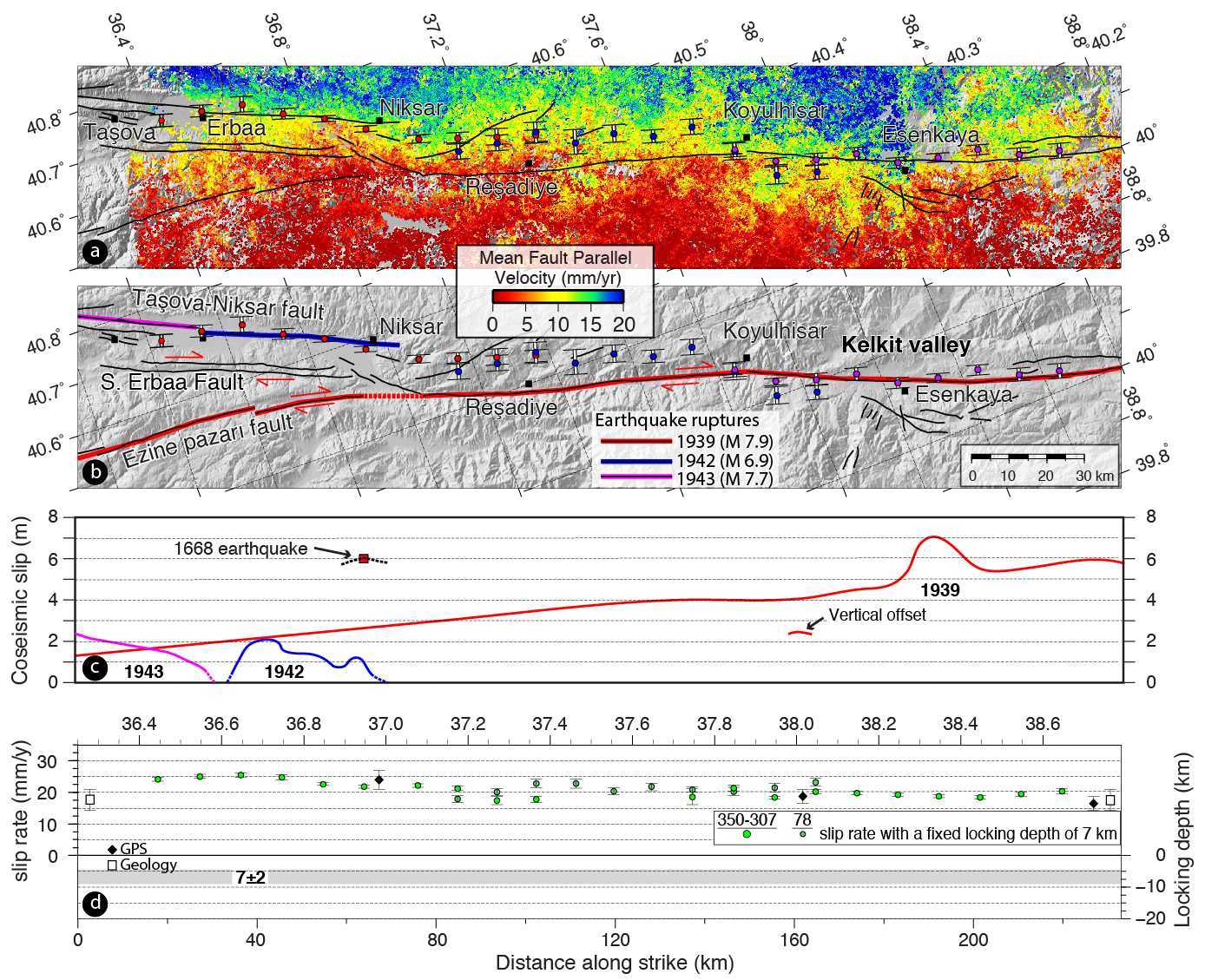 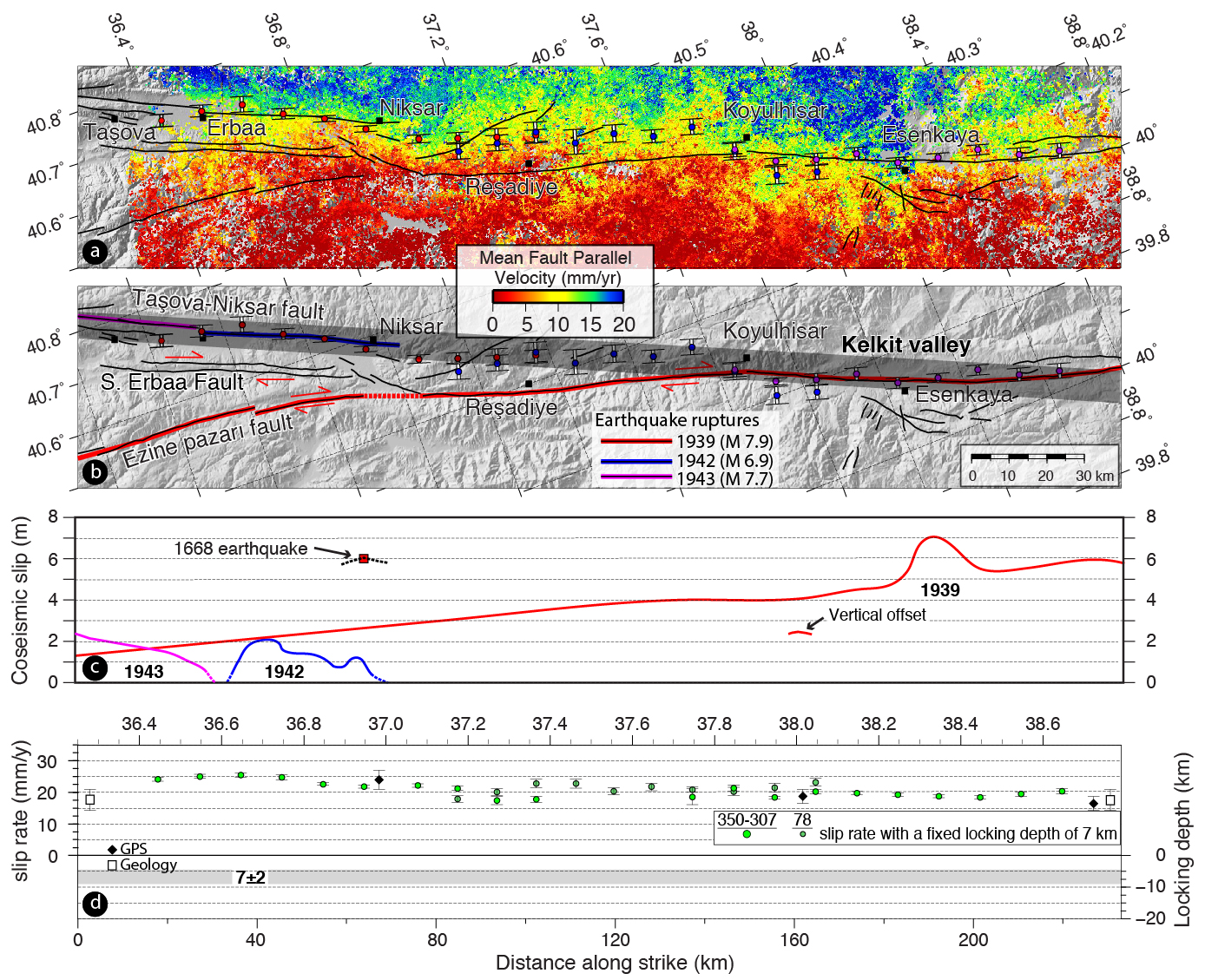 InSAR measurements § modelling
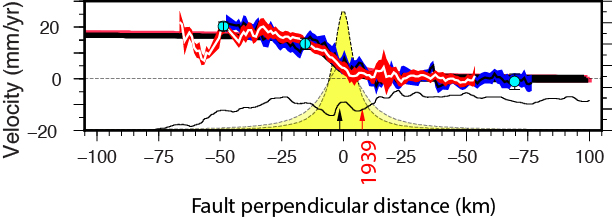 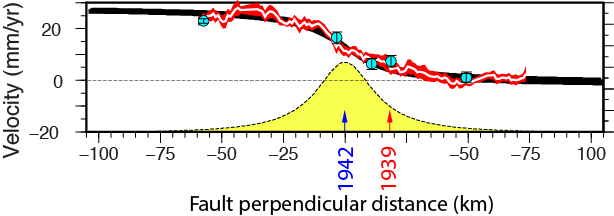 Surface/shallow creep along the NAF
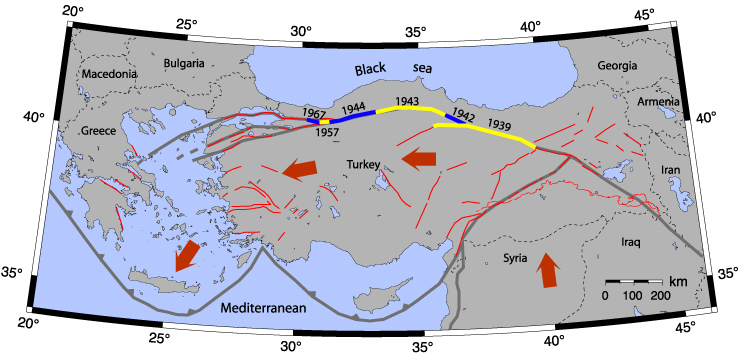 22/39
Surface creep at Ismetpaşa
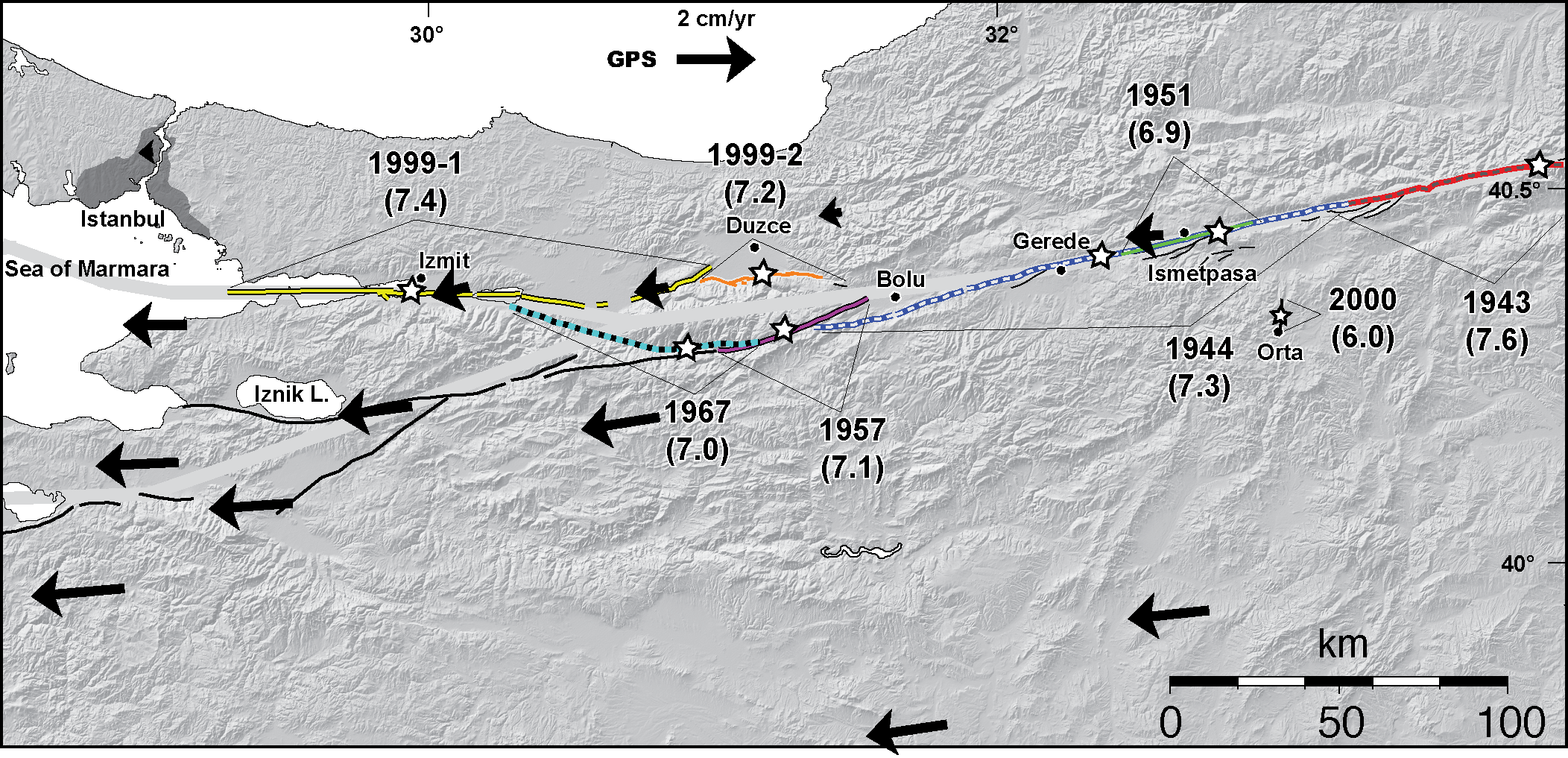 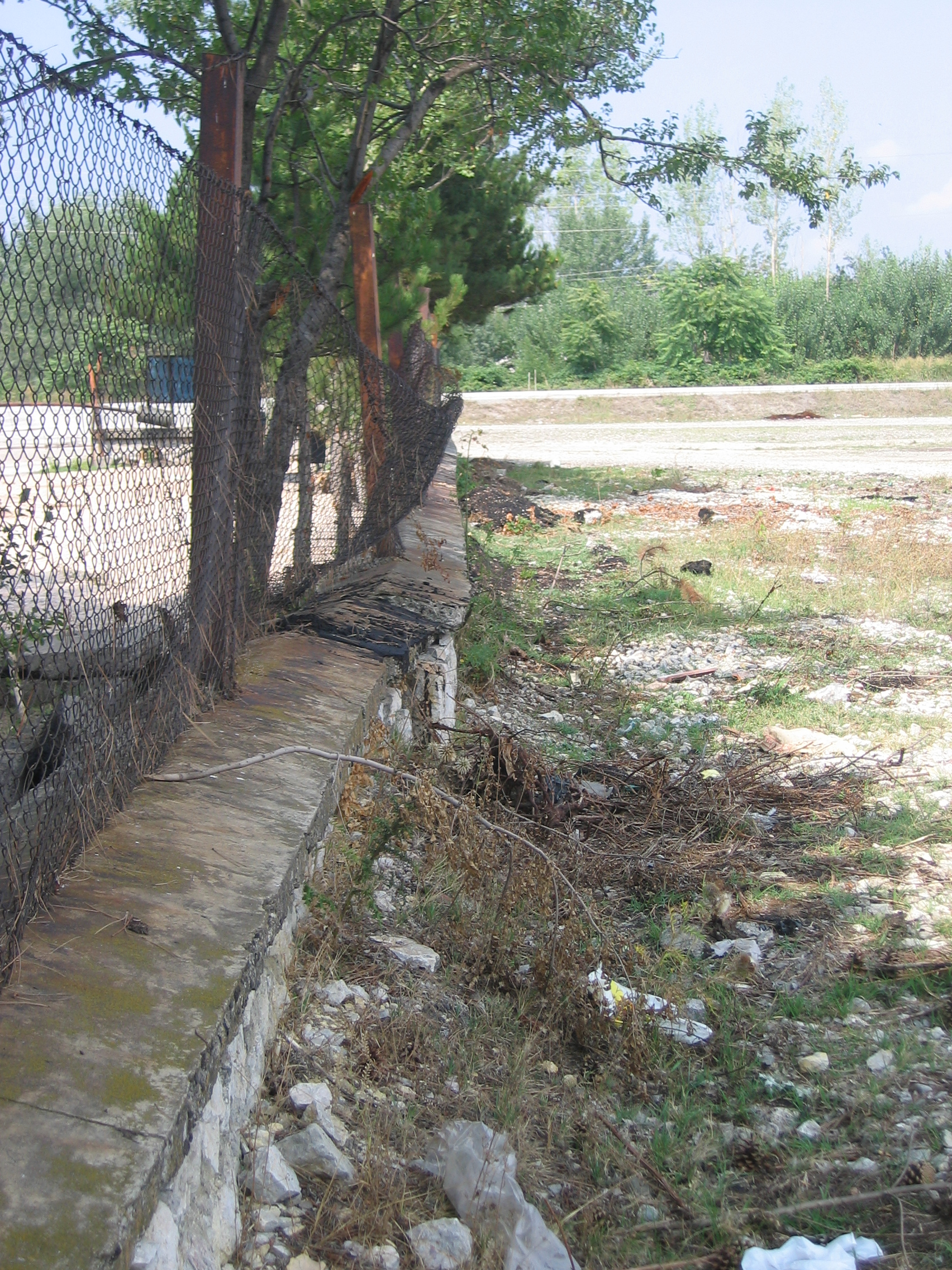 Çakir et al., EPSL, 2005
23/39
InSAR velocity field across the Ismetpaşa segment
Envisat
PALSAR
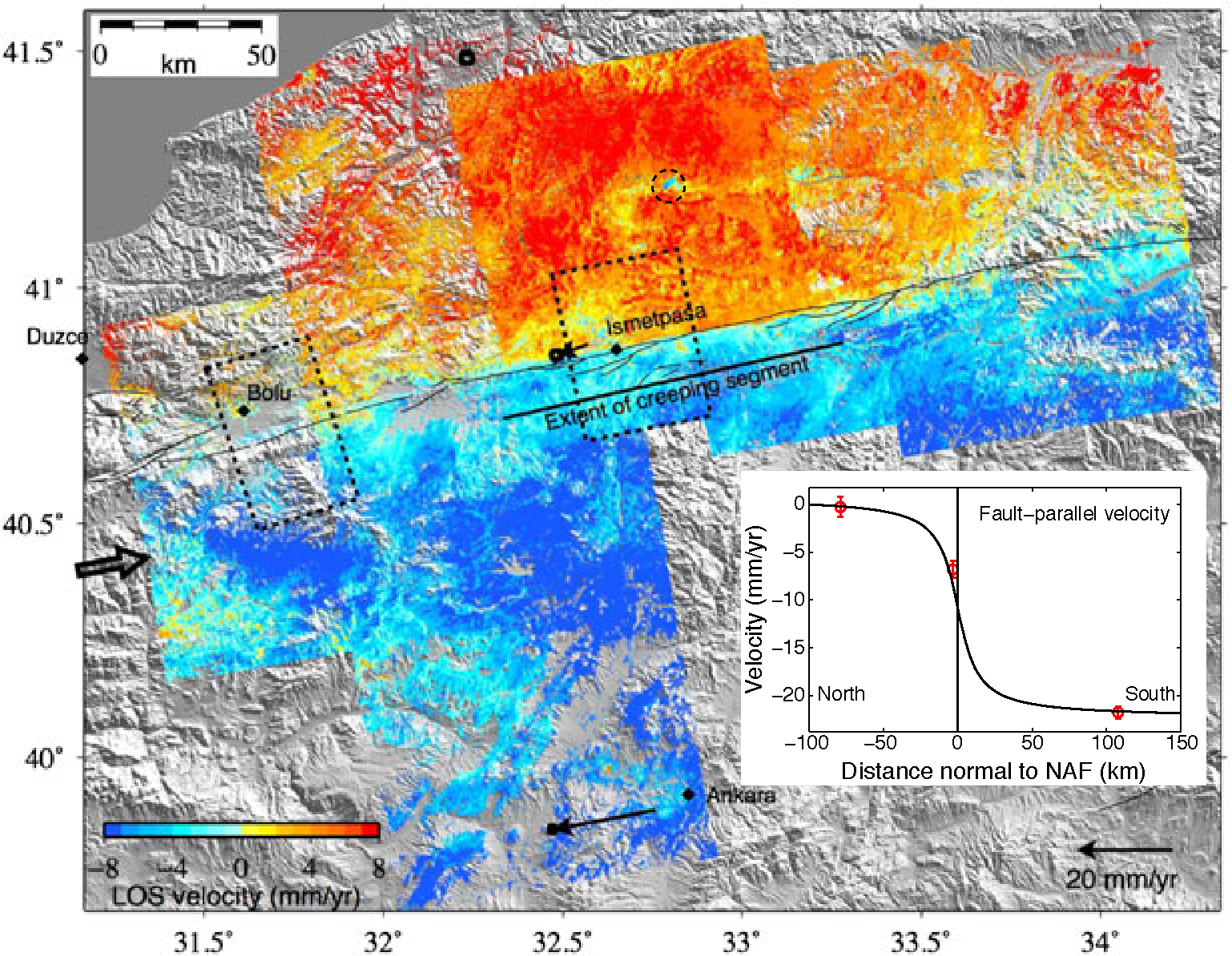 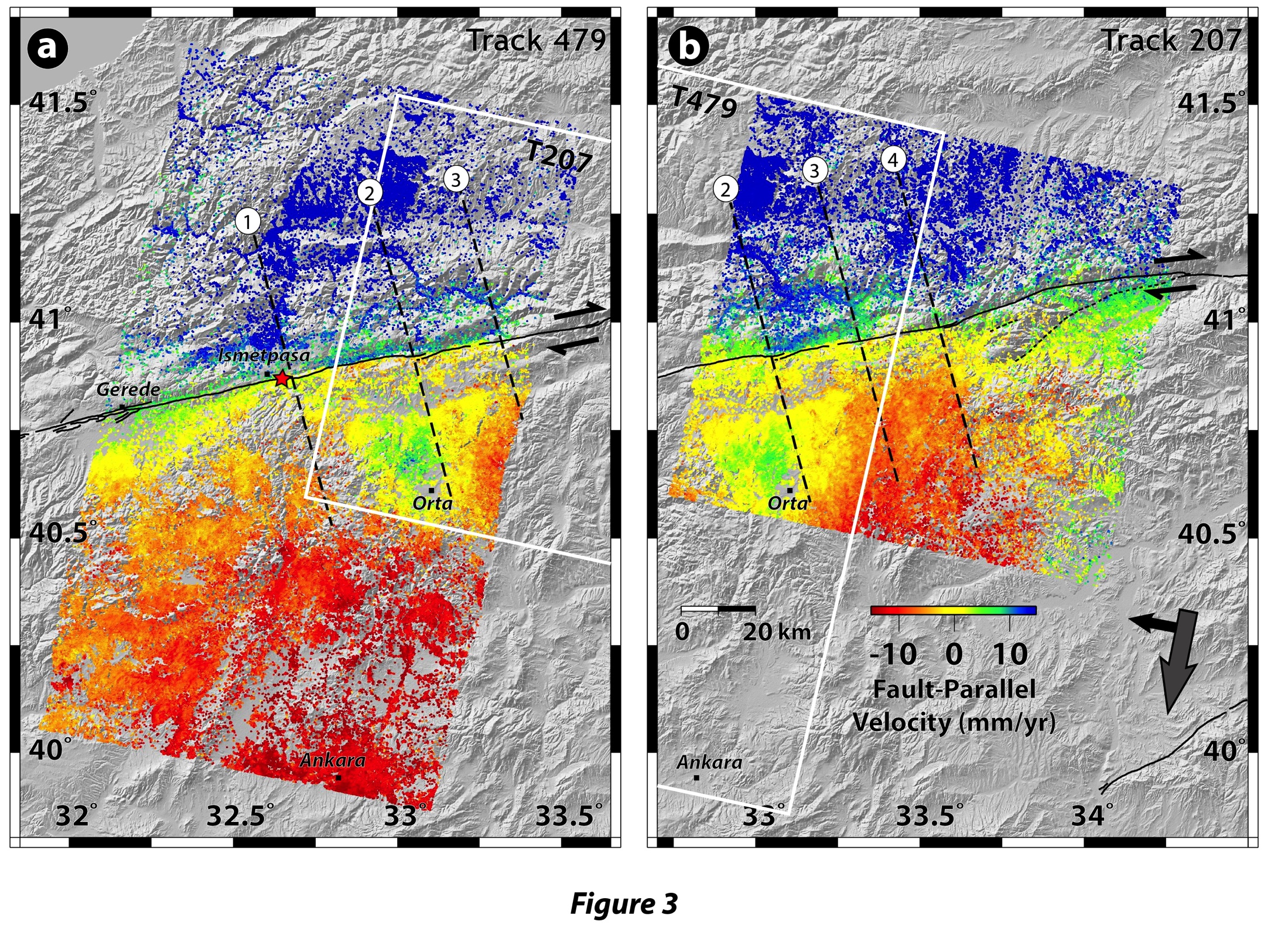 Çetin et al., G-cubed, 2014
Kaneko et al., JGR,  2013
24/39
Creep along the Ismetpaşa segment
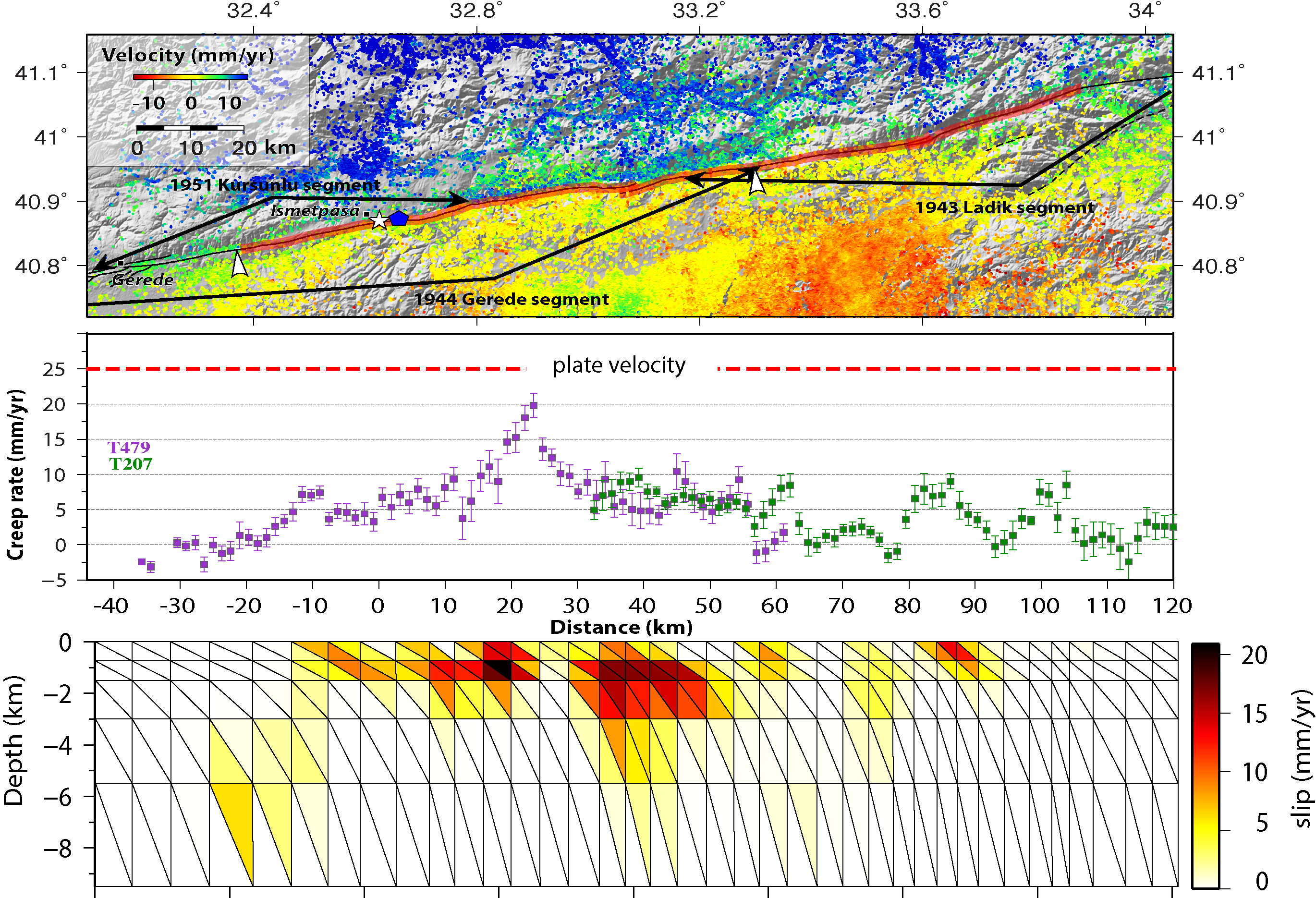 Çetin et al., G-cubed, 2014
25/39
Geology along the fault
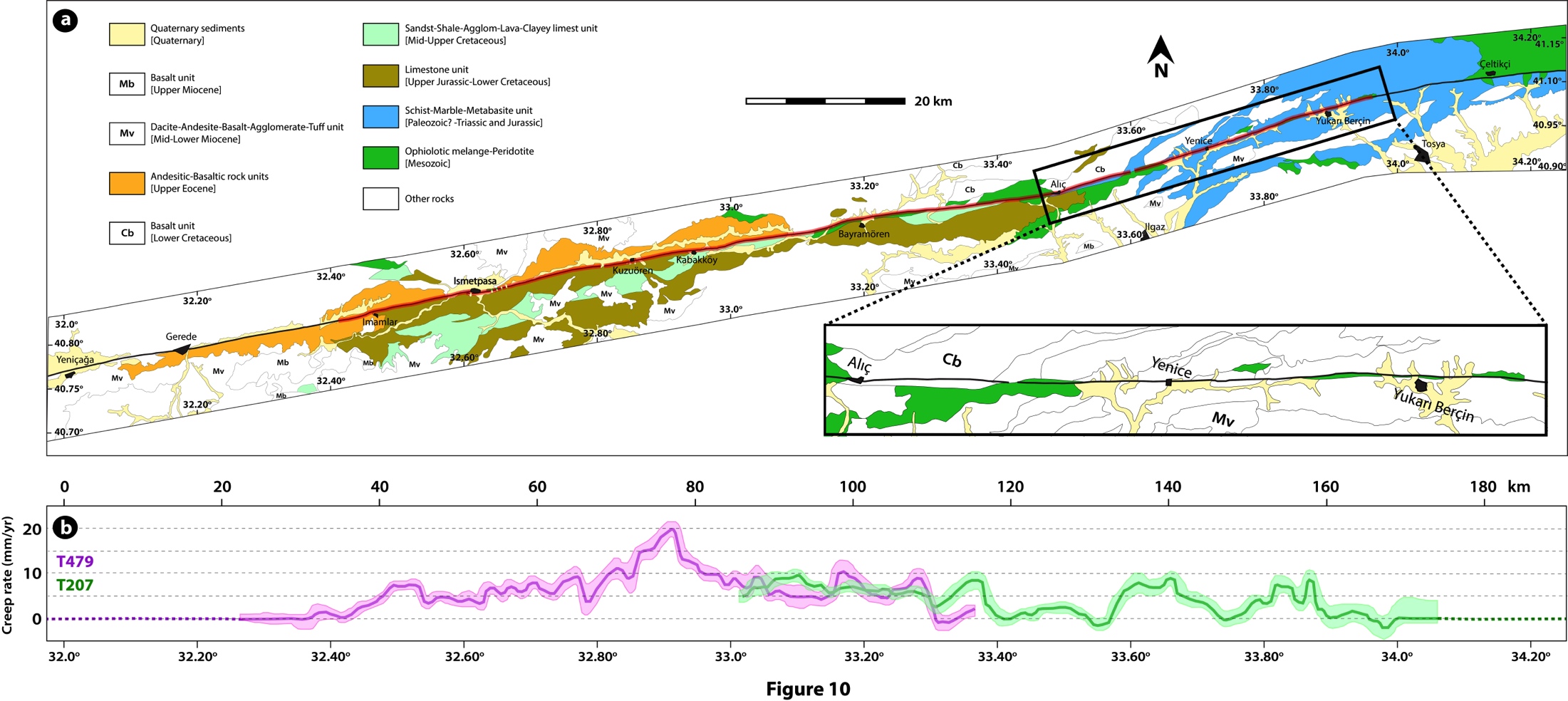 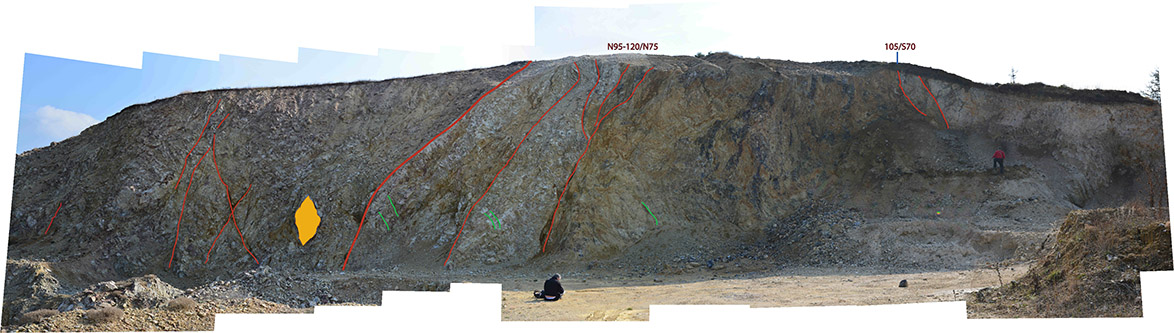 Çetin et al., G-cubed, 2014
Saponite!
(M. Kaduri )
26/39
History of creep at Ismetpaşa
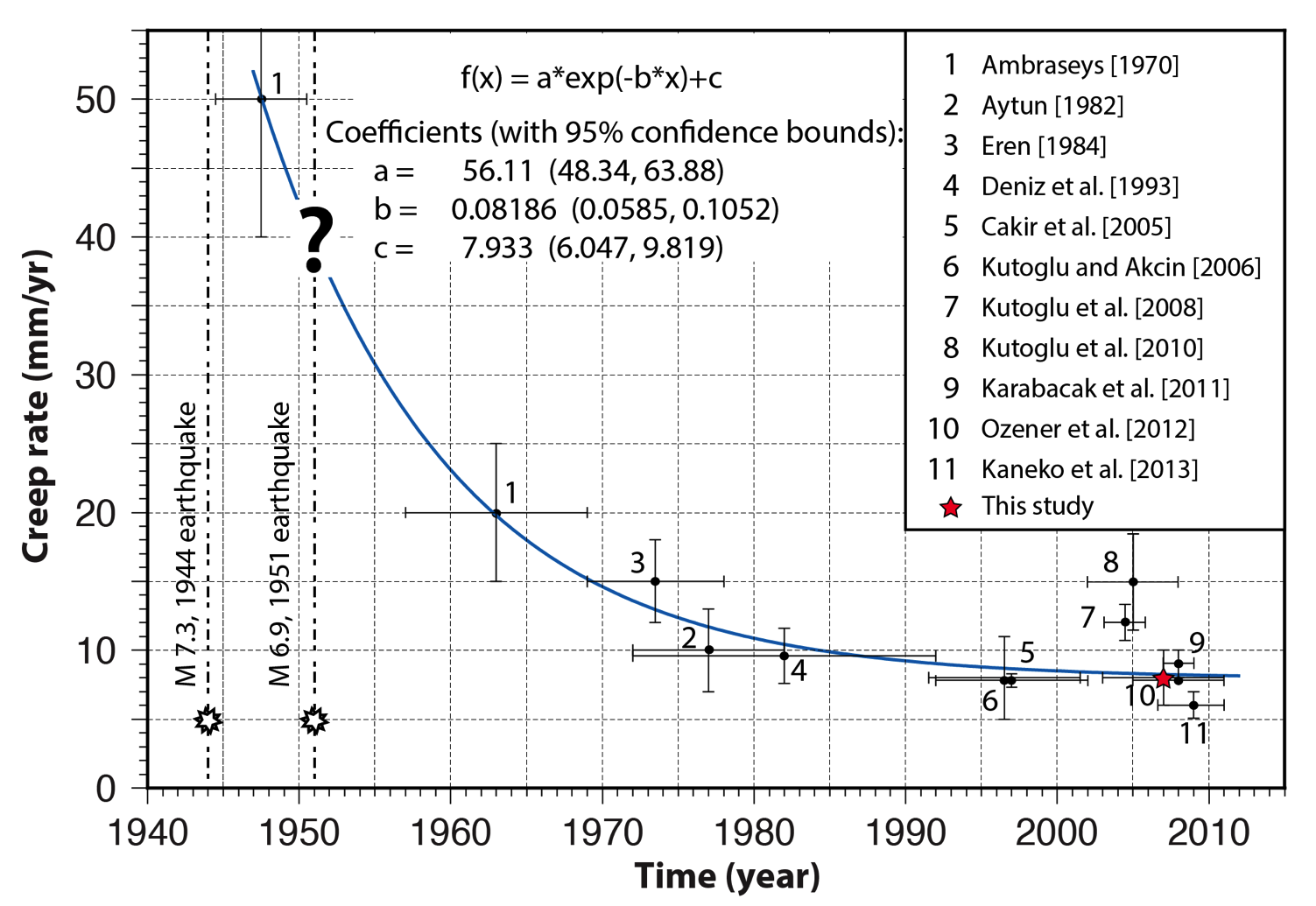 Çetin et al., G-cubed, 2014
27/39
Postseismic deformation of the 1999 Izmit earthquake
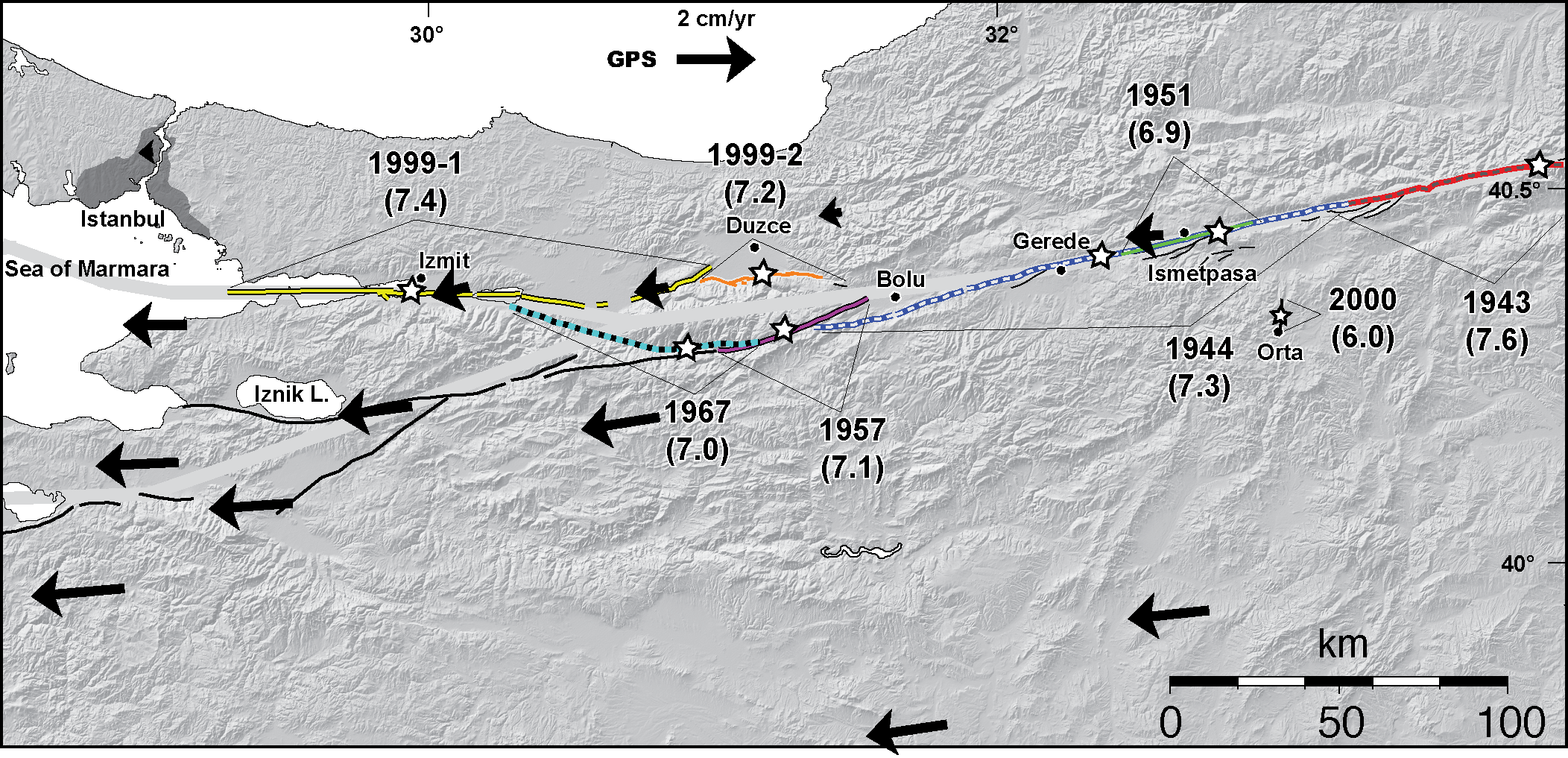 28/39
[Speaker Notes: Our study region is located on the west of North Anatolian Fault. If we look at enlarged map, it is on the east of 1999 Izmit earthquake rupture. 
Here the square shows our study area and these are the Envisat SAR tracks locations that we used.]
Postseismic deformation of the 1999 Izmit earthquake
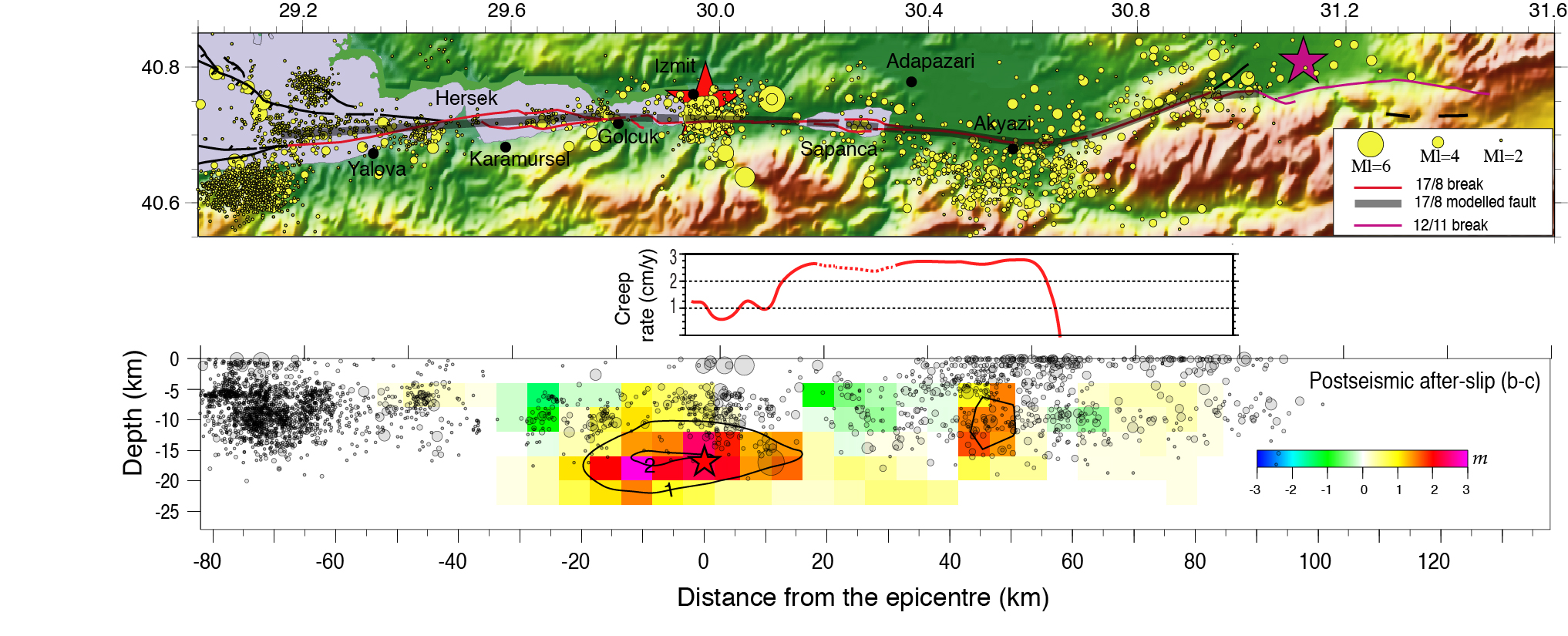 Çakir et al., JGI, 2003
Postseismic afterslip during one month following the Izmit earthquake
29/39
Postseismic deformation of the 1999 Izmit earthquake
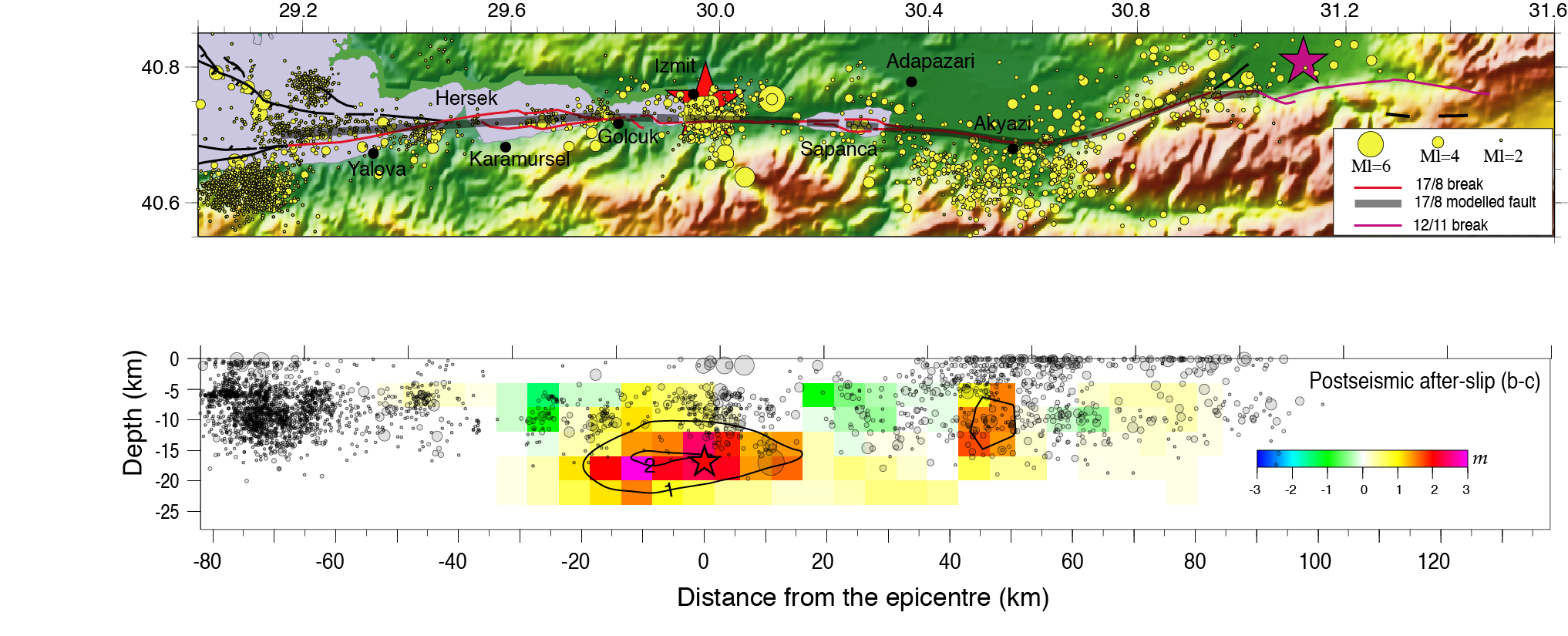 Postseismic afterslip during one month following the Izmit earthquake
Çakir et al., JGI, 2003
Postseismic deformation of the 1999 Izmit earthquake
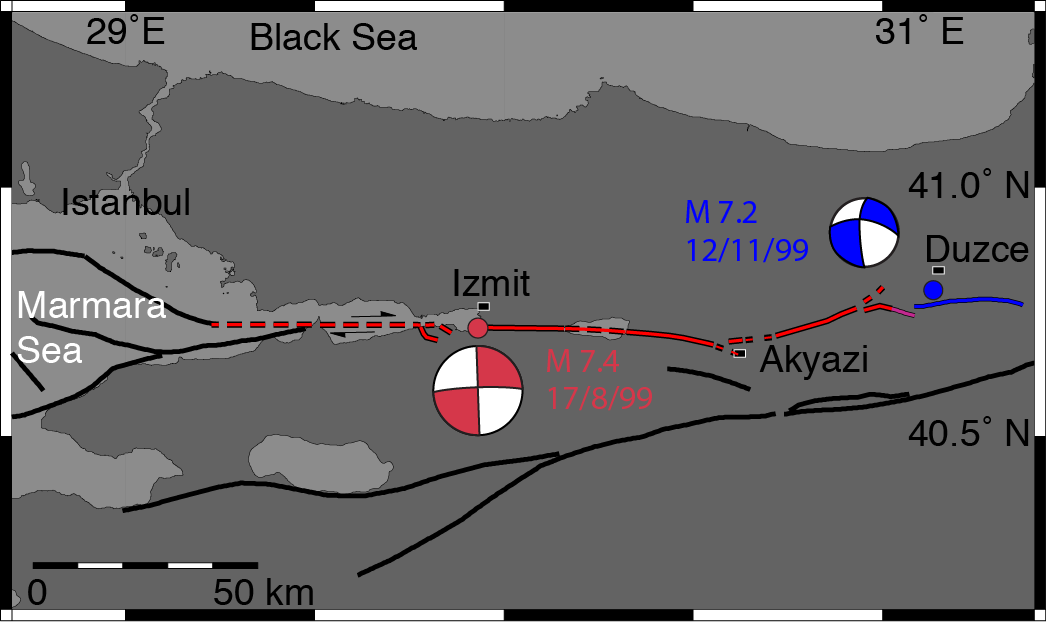 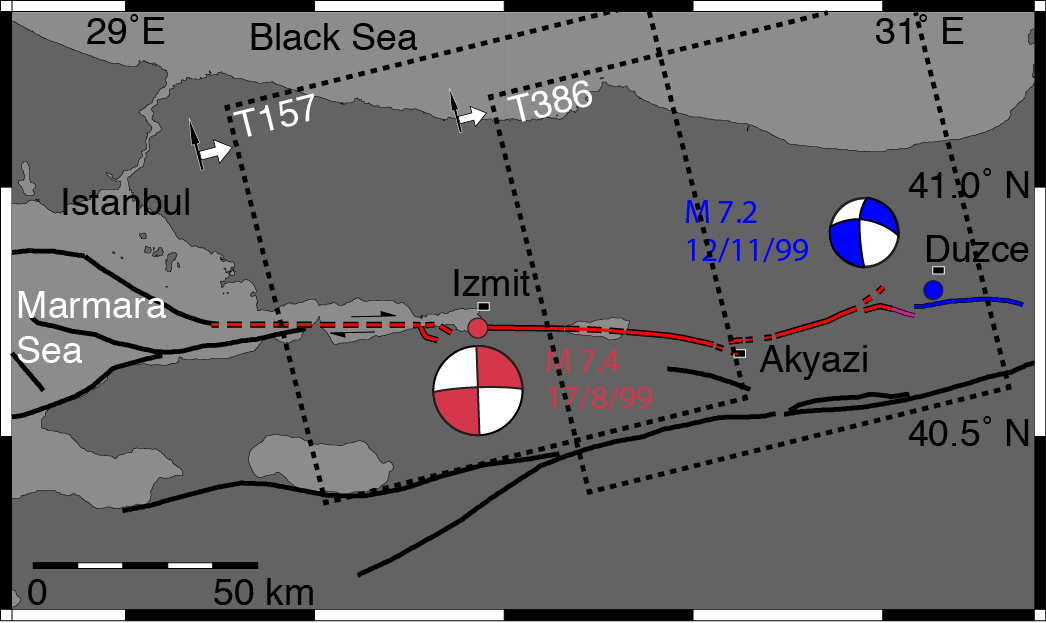 Envisat
Envisat
31/39
Evidence for surface creep along the 1999 rupture
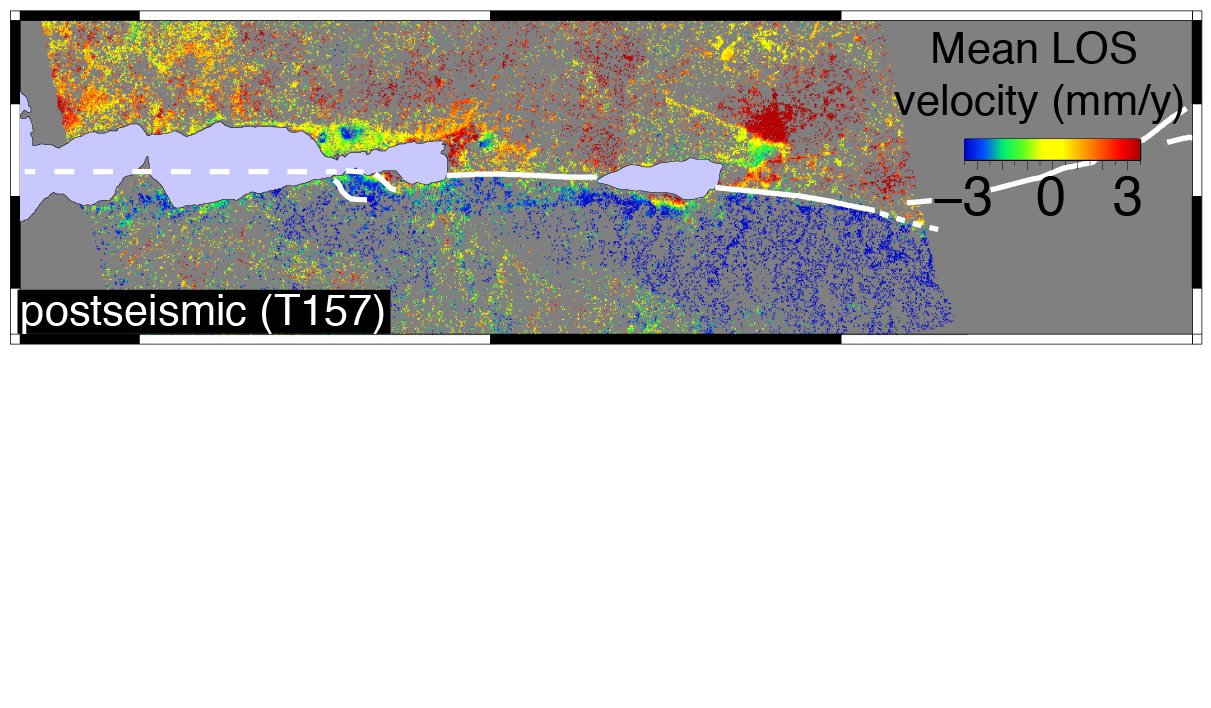 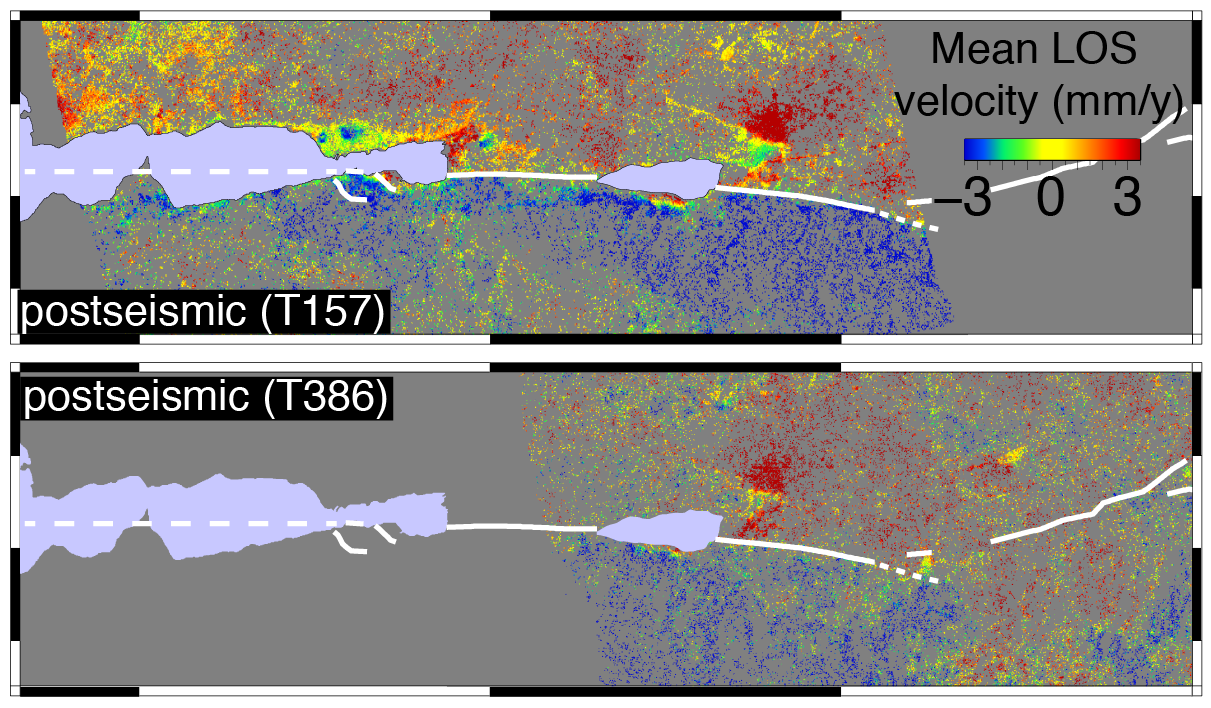 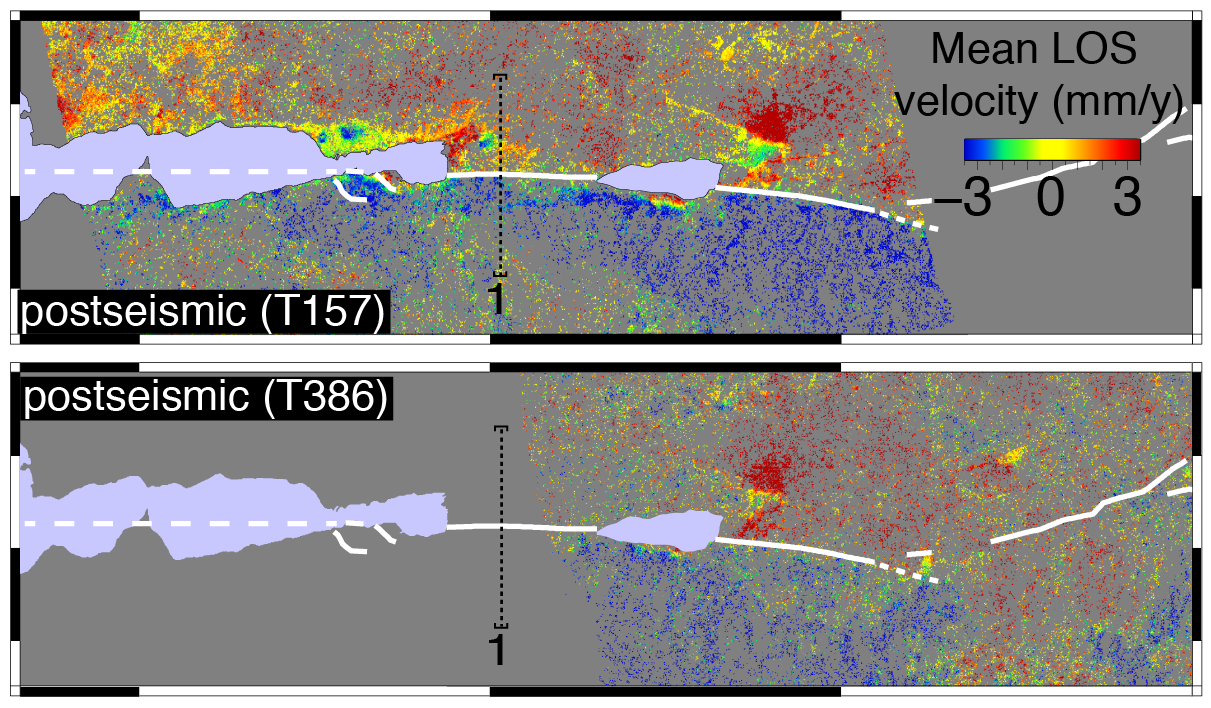 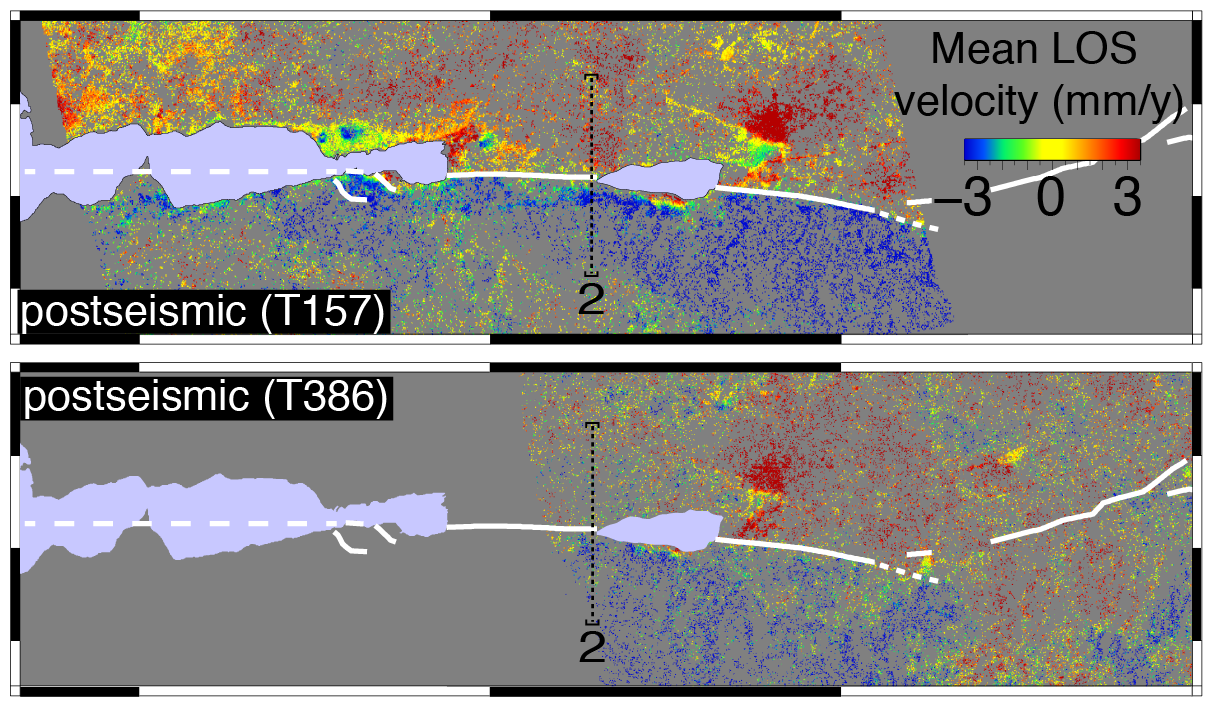 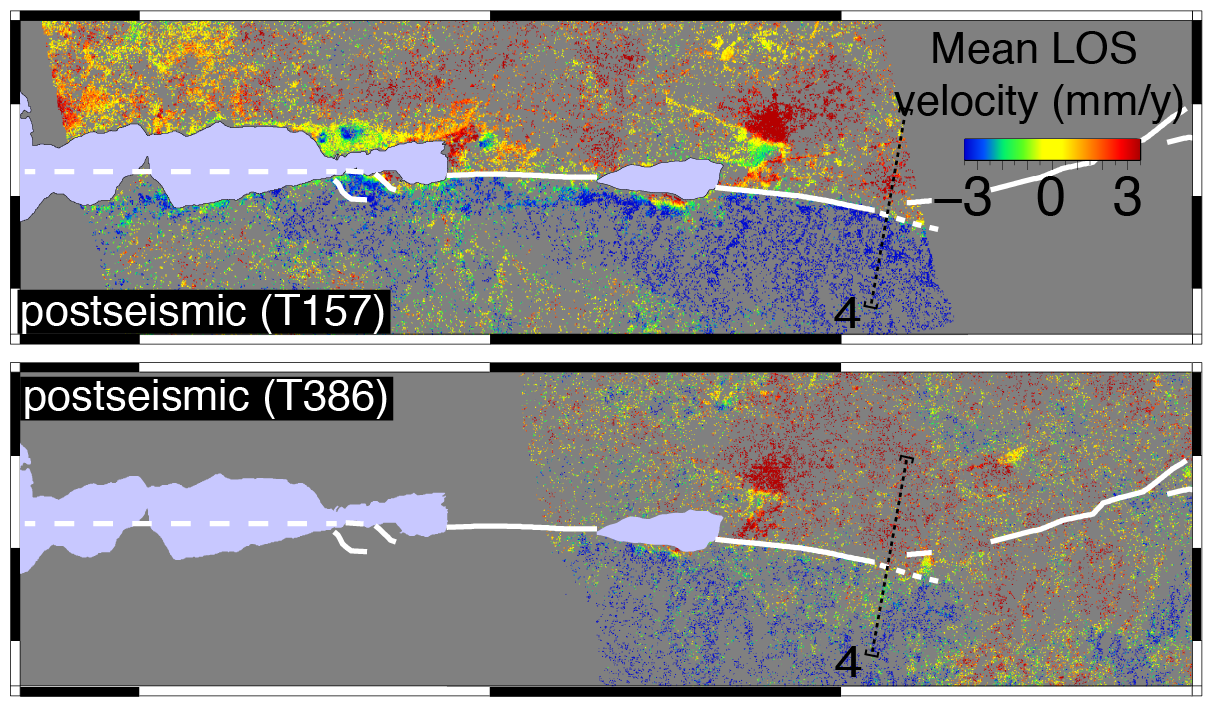 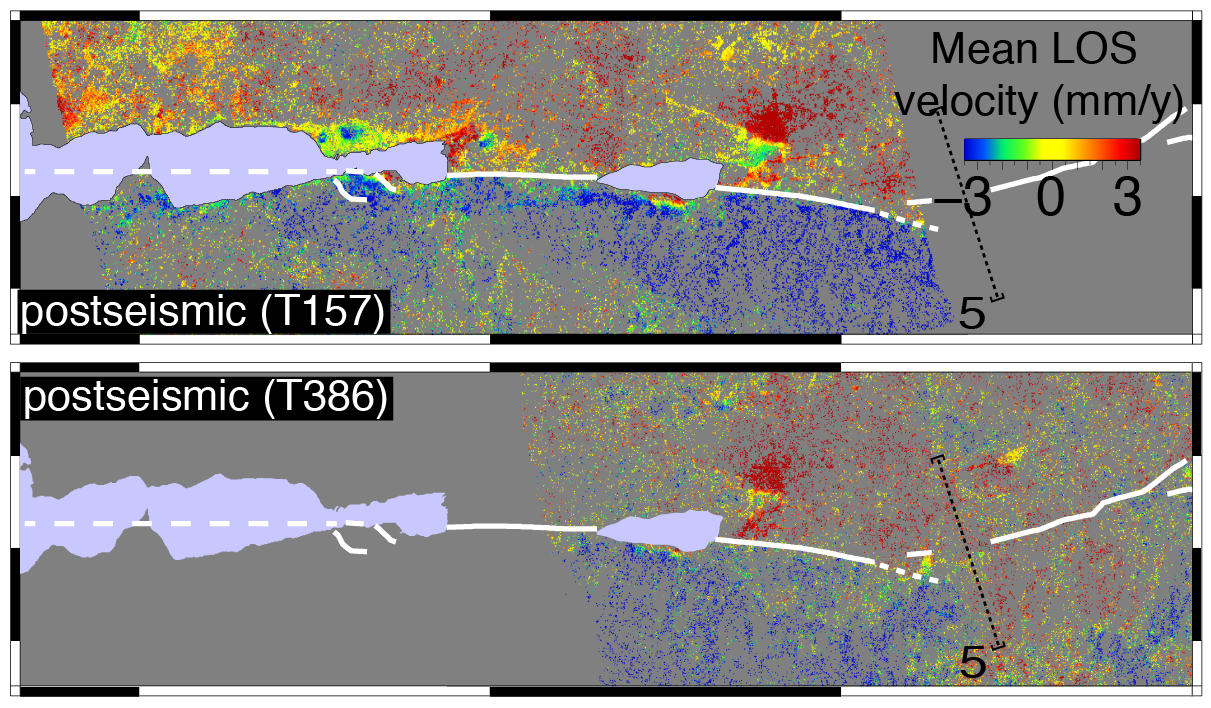 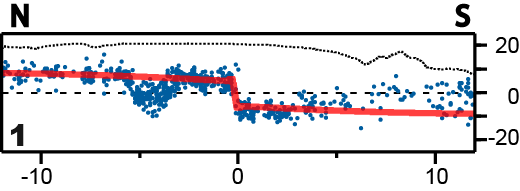 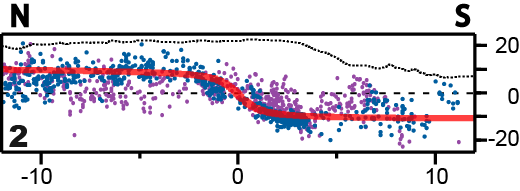 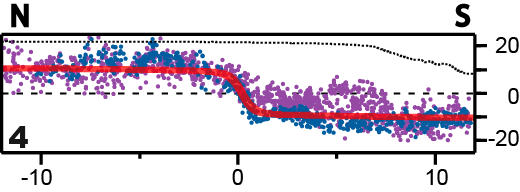 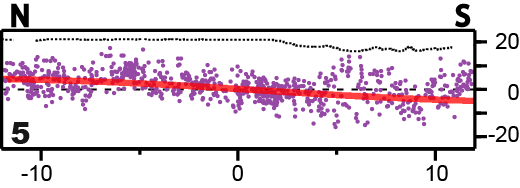 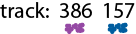 32/39
Çakir et al., Geology,  2010
Any creep before the Izmit earthquake?
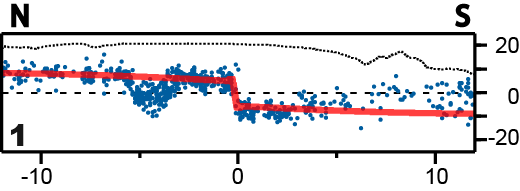 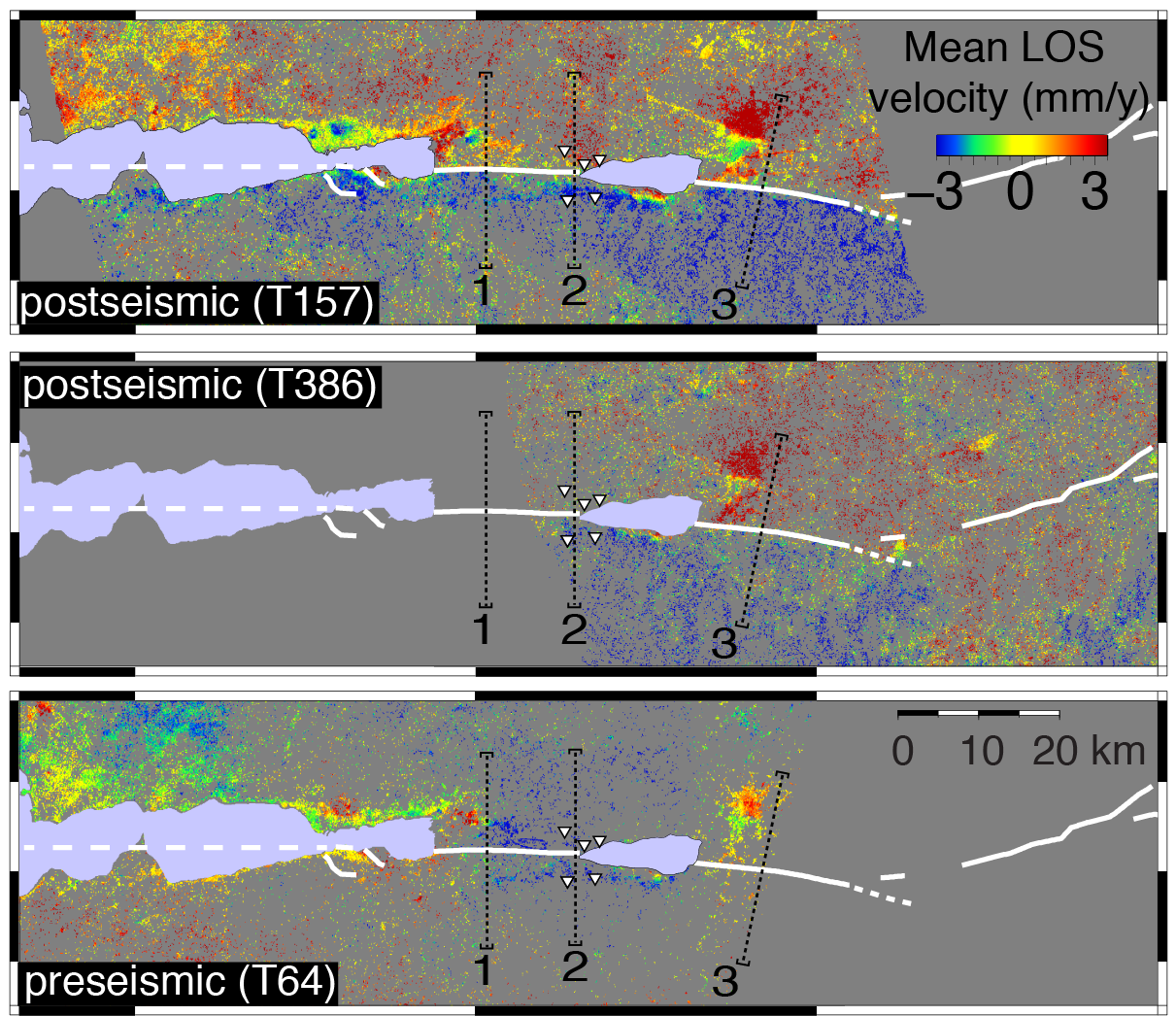 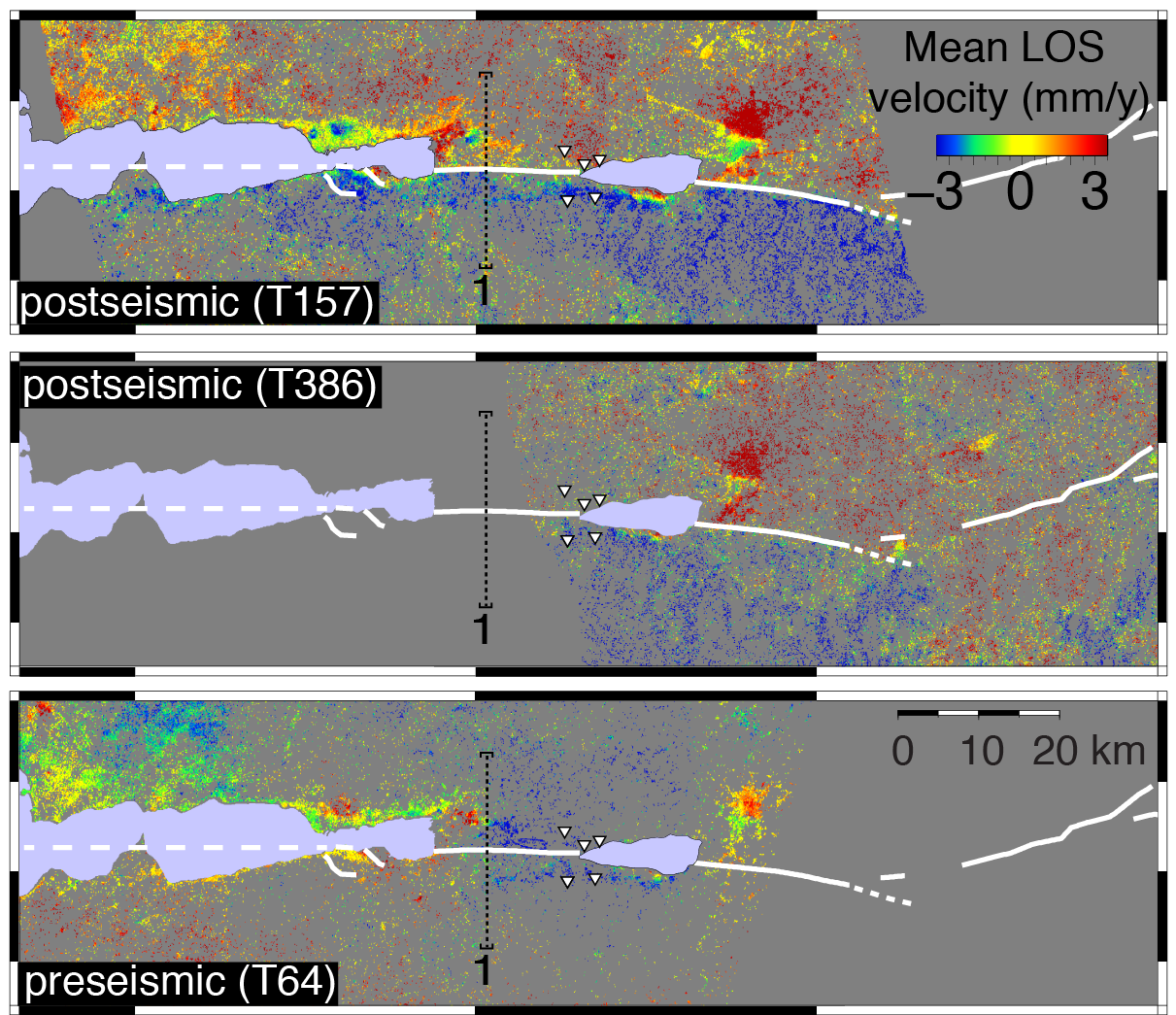 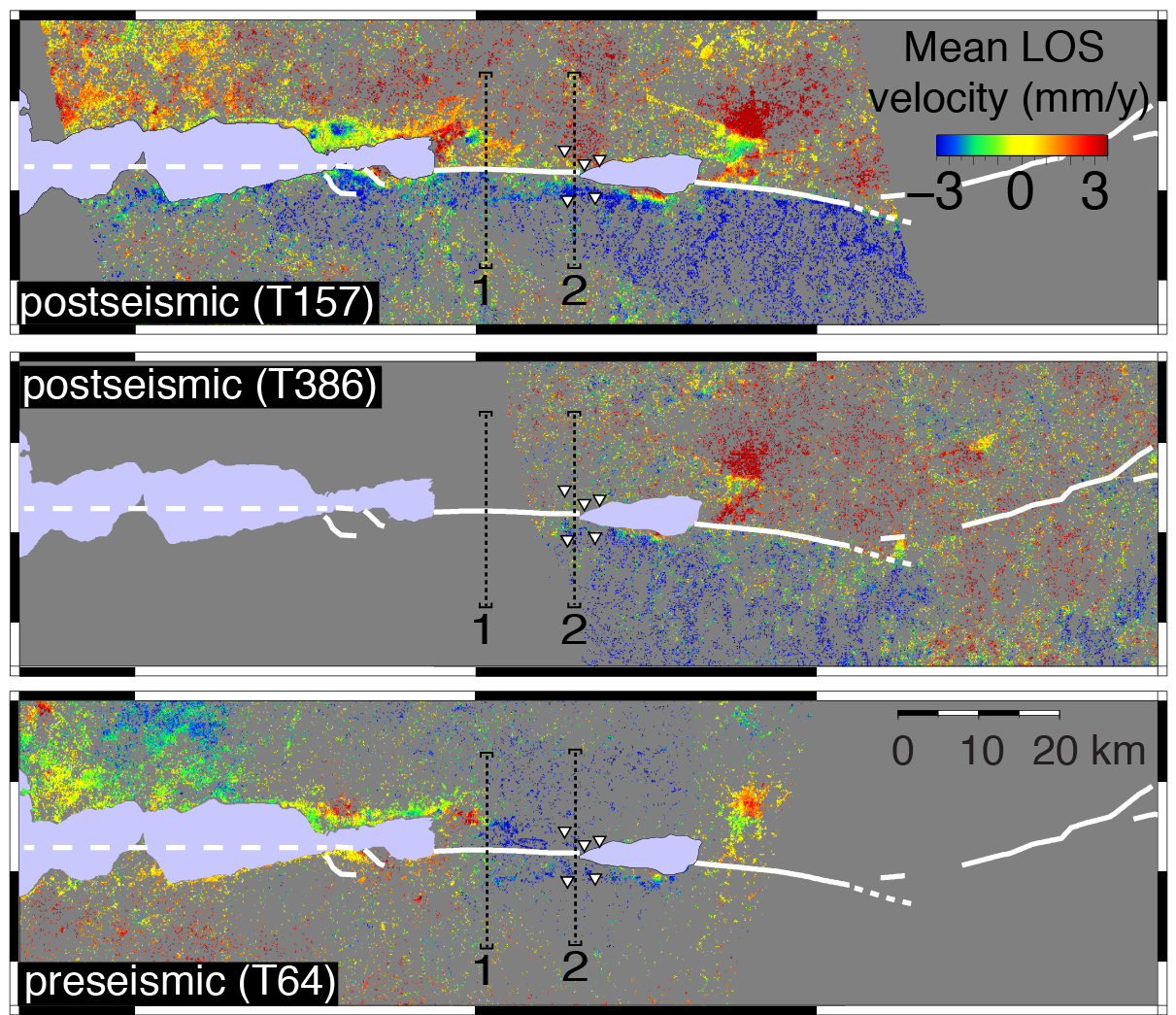 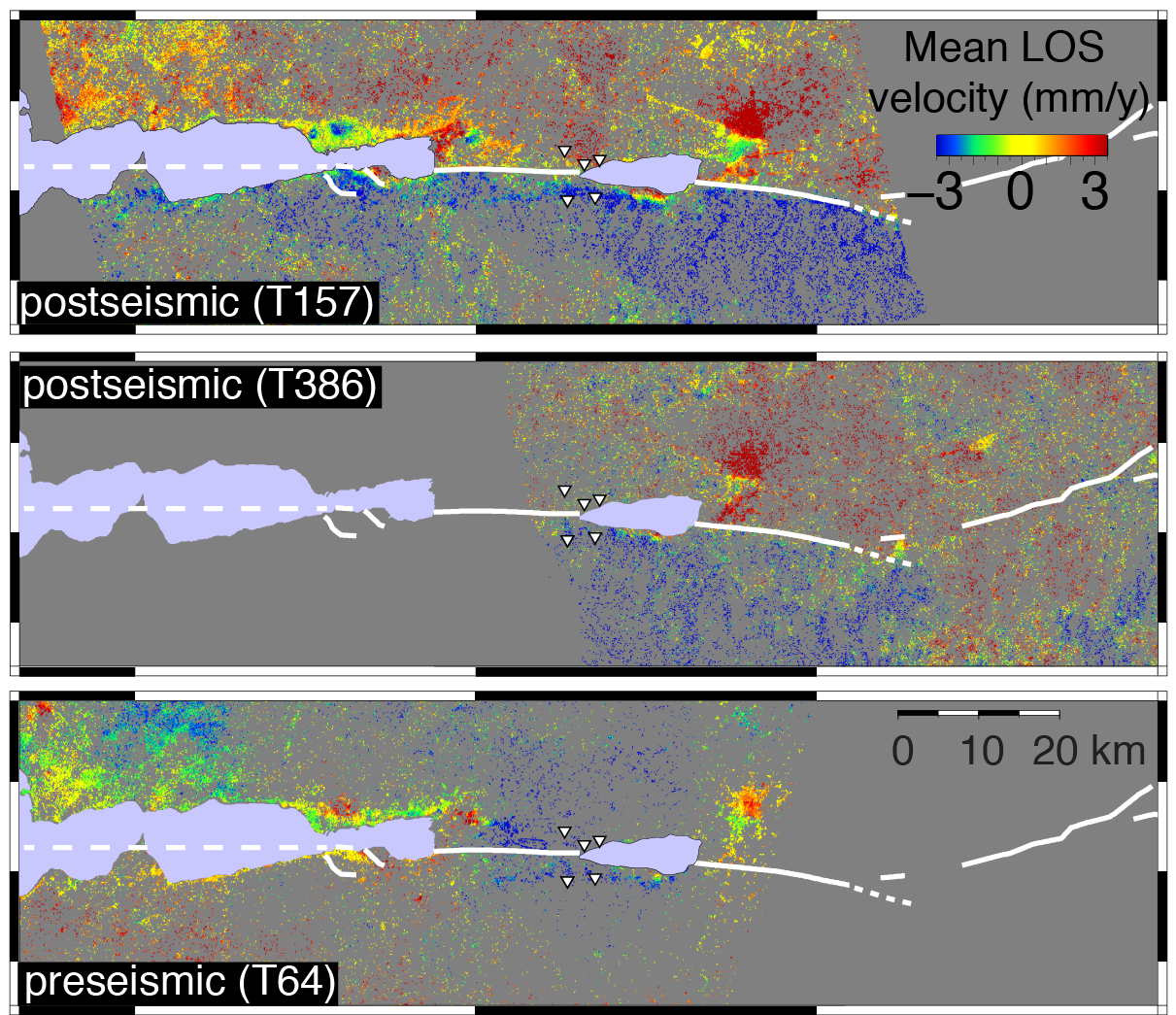 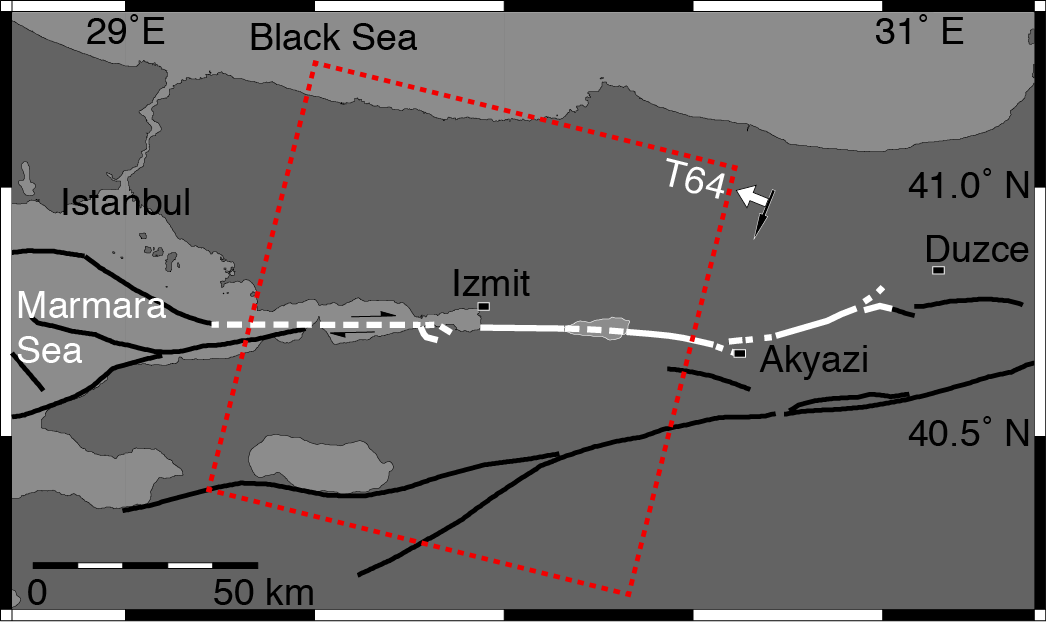 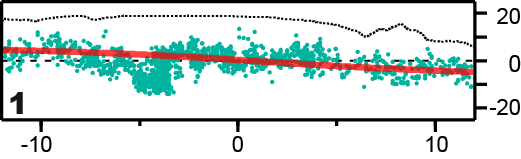 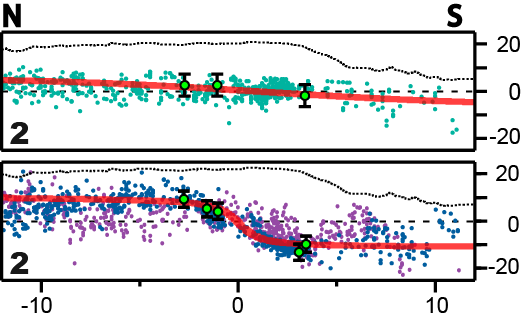 ERS1-2
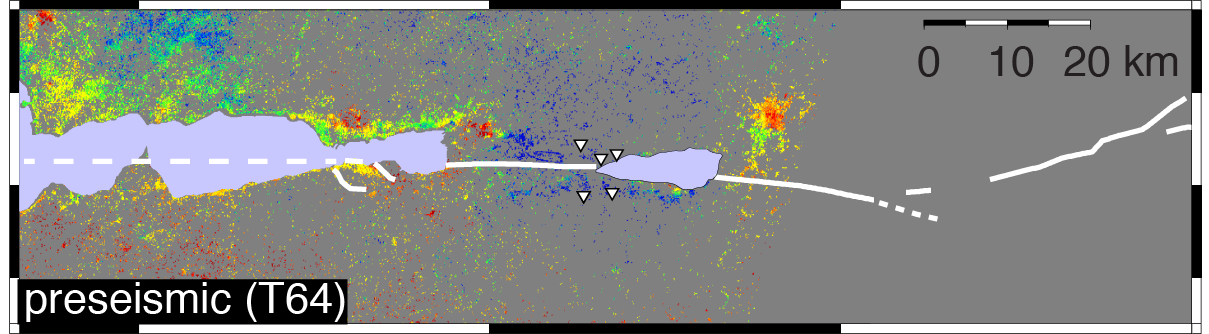 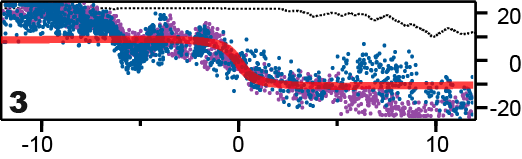 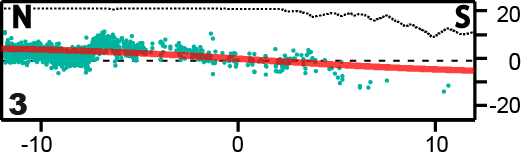 33/39
Creep on the Izmit fault
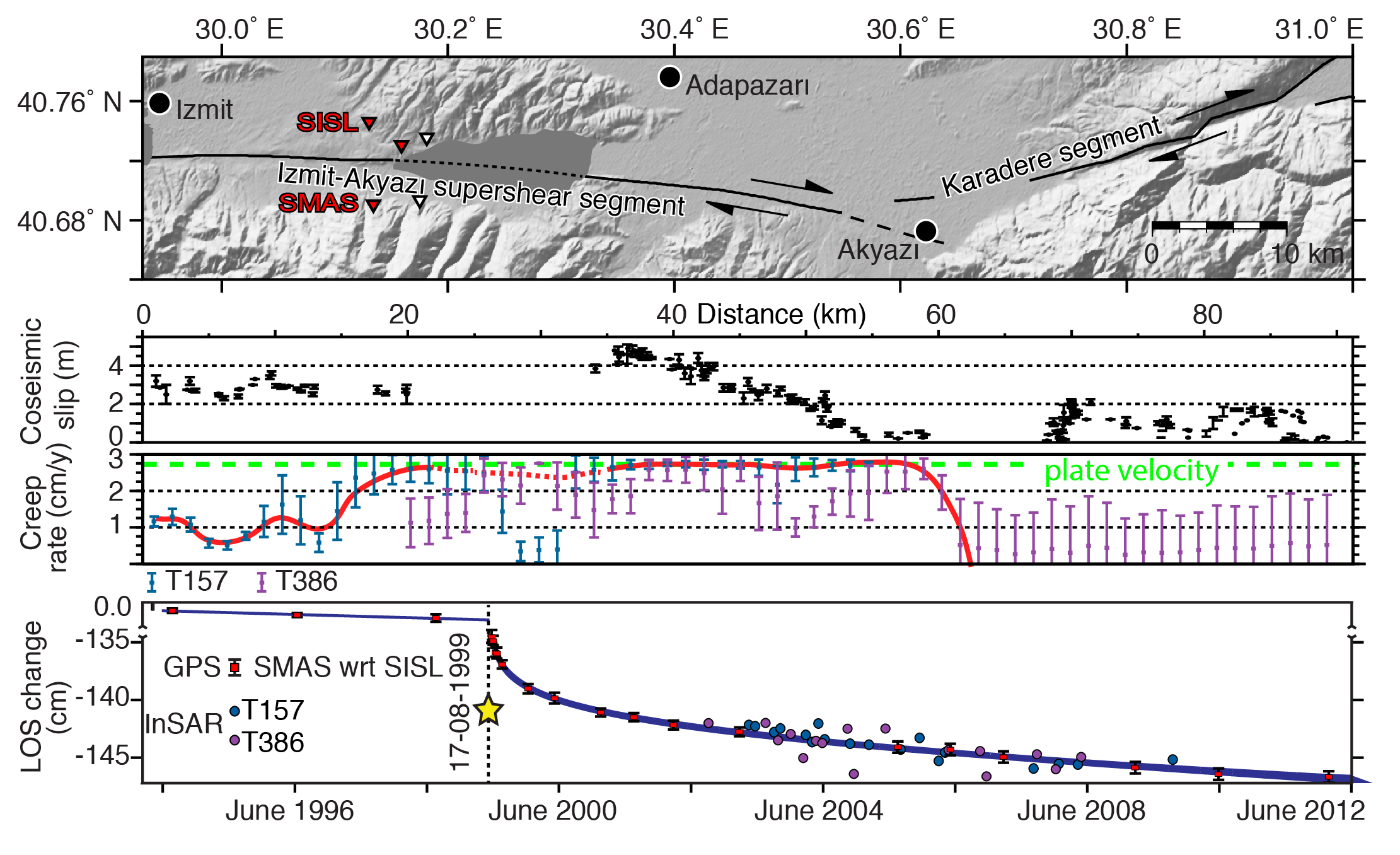 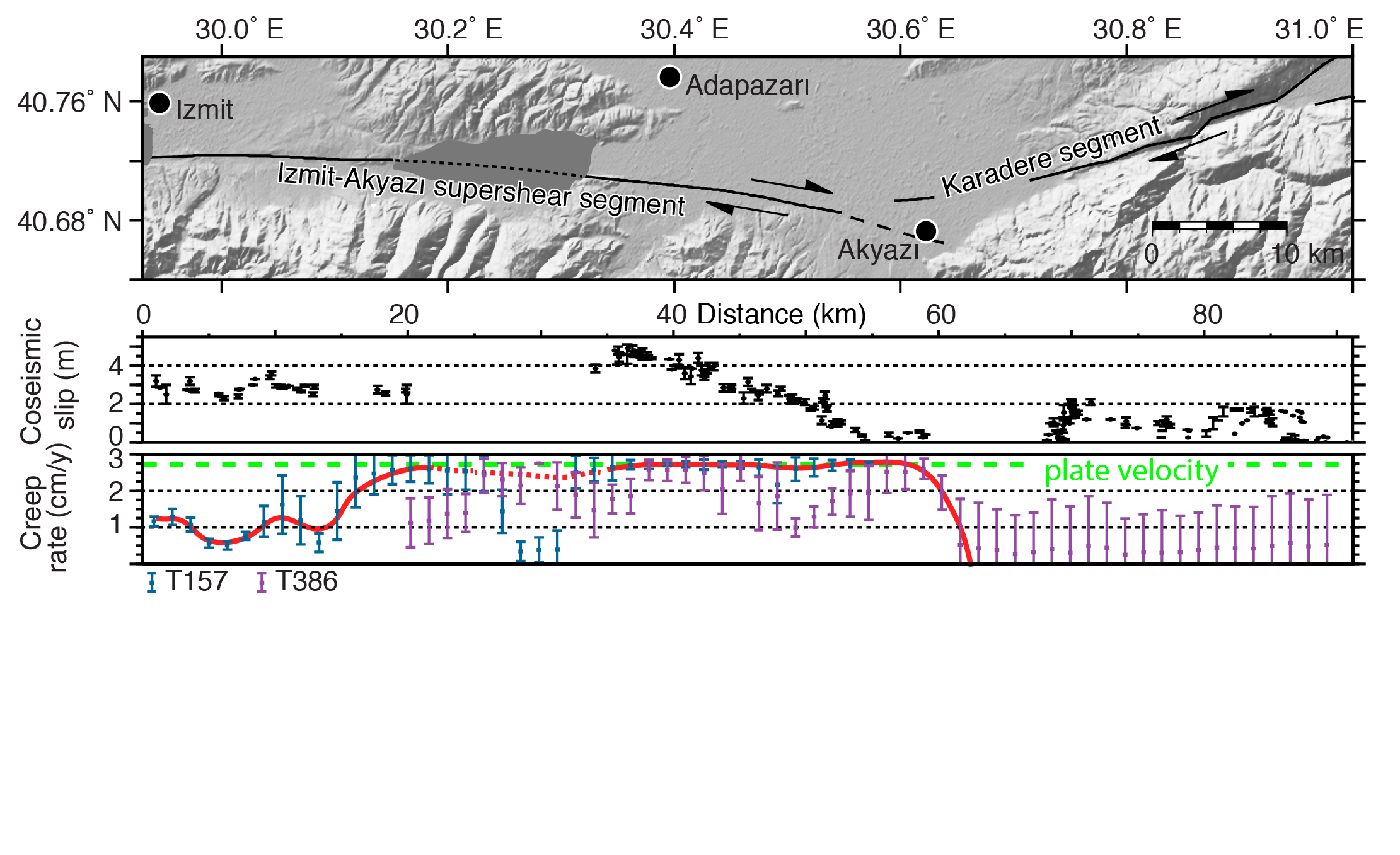 Çakir et al., Geology,  2010
34/39
Geology along the fault
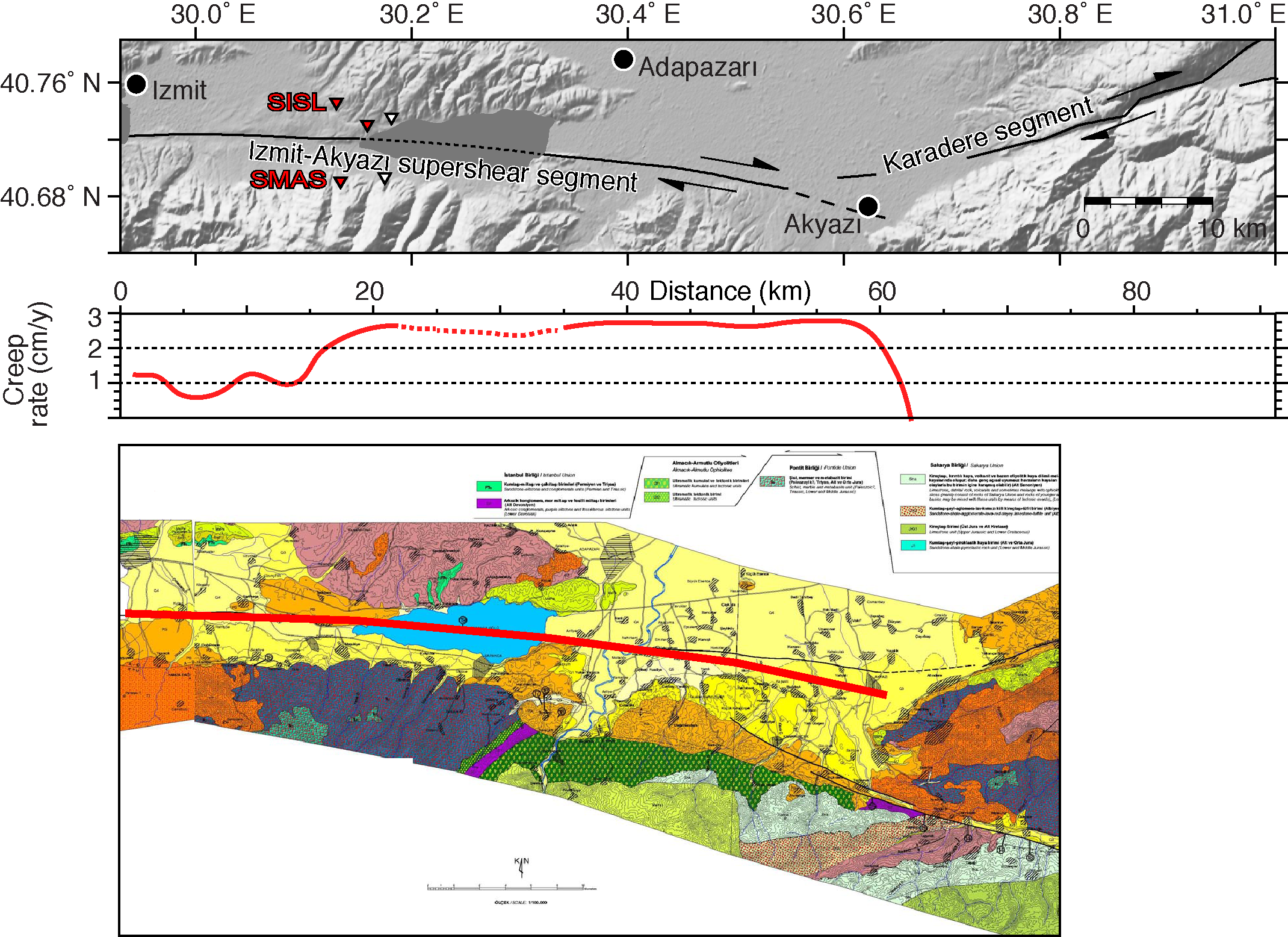 Ofiolites and ultramaphic rocks
35/39
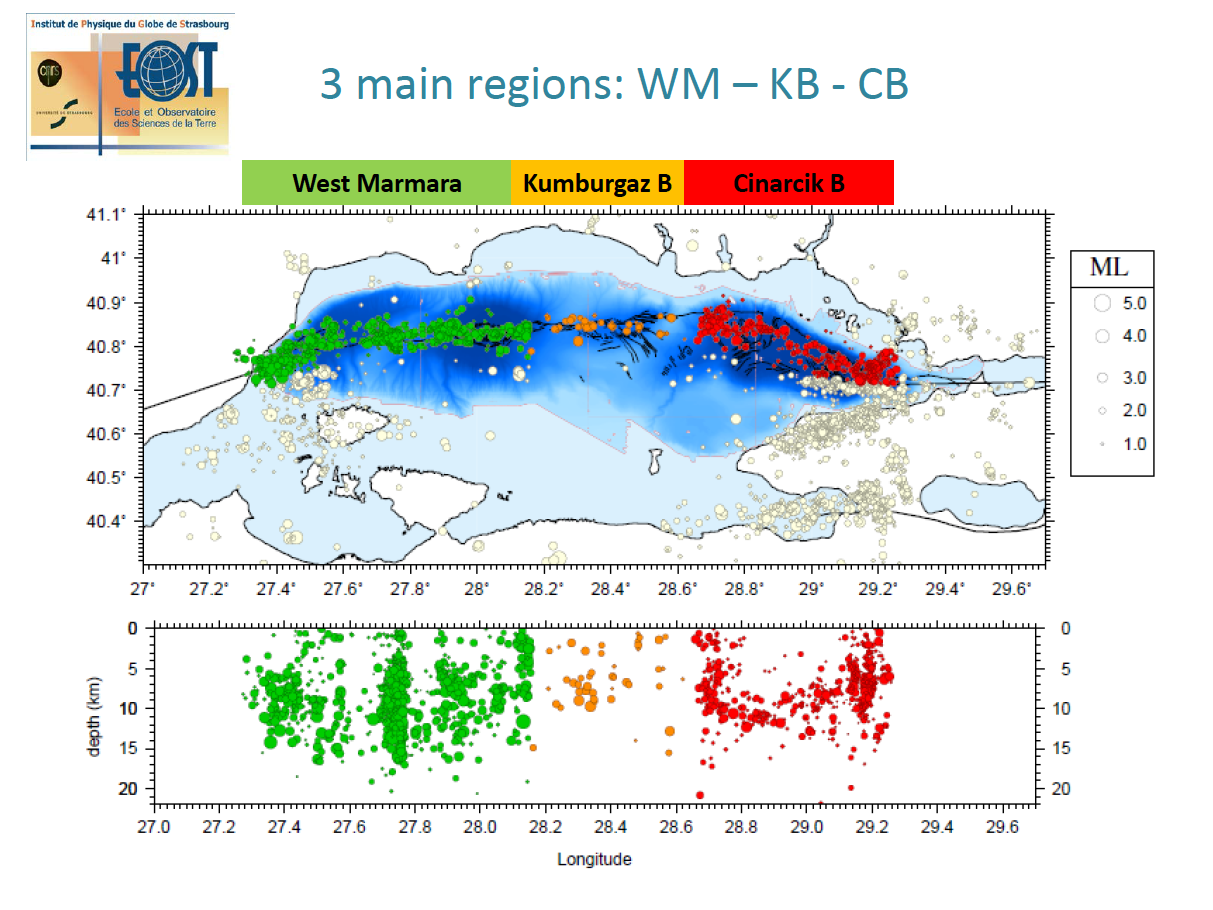 Seismicity in Marmara Sea
No seismoturbidite since ~1000 yr 
         (McHugh et al., 2014)
Aseismic 
    slip?
(HypoDD locations by H. Karabulut et al., 2014)
36/39
Creep on the Central Marmara Fault?
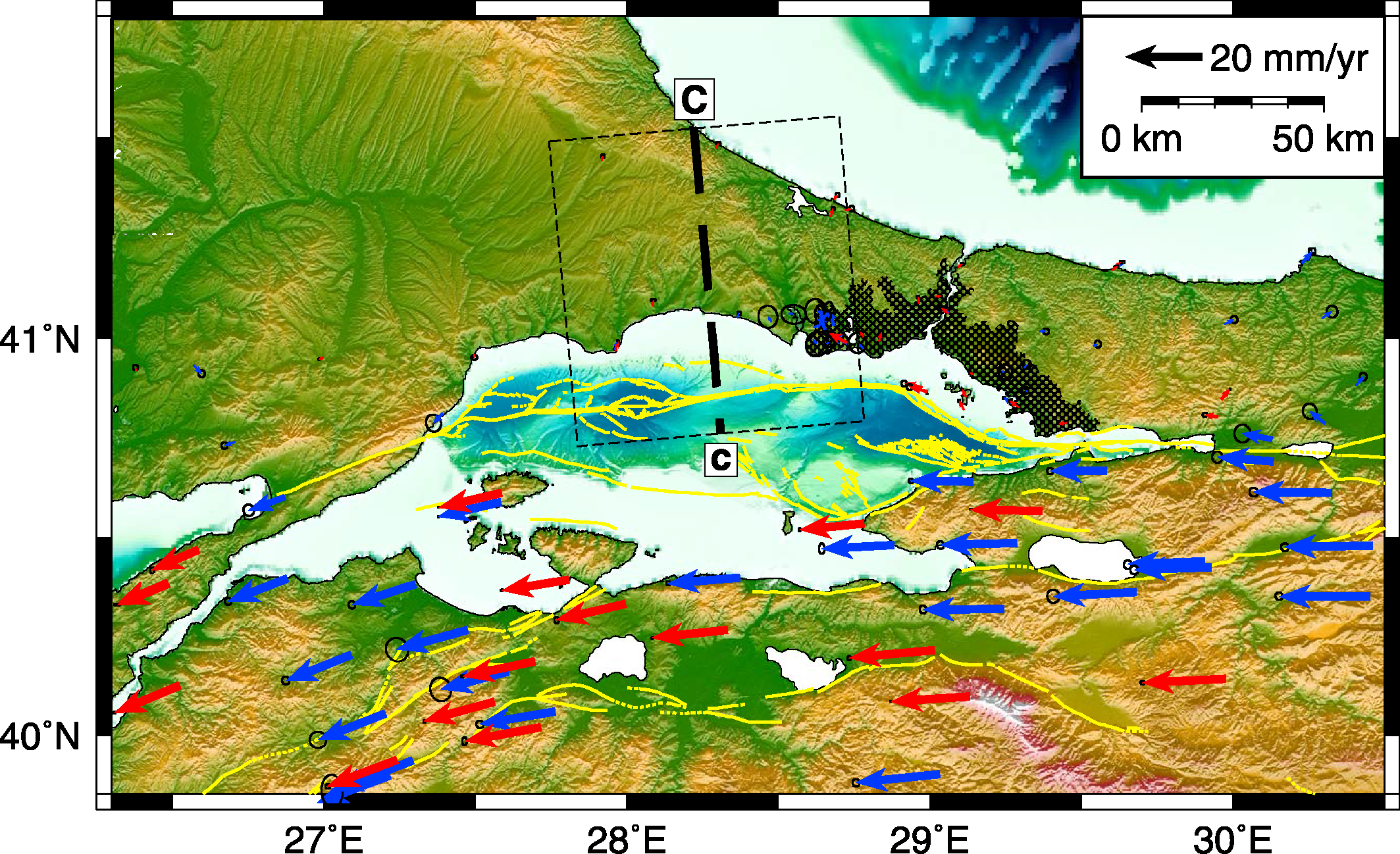 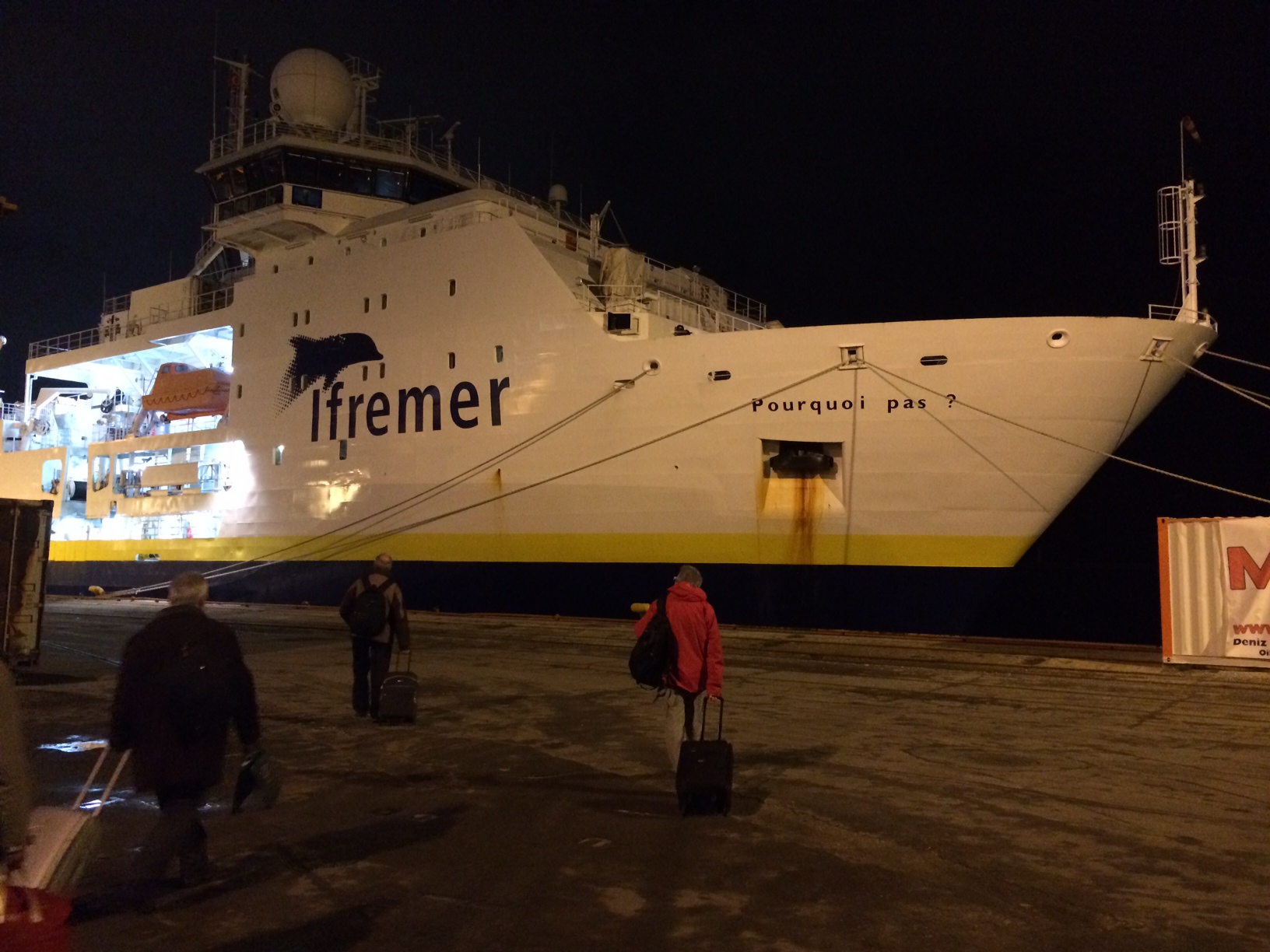 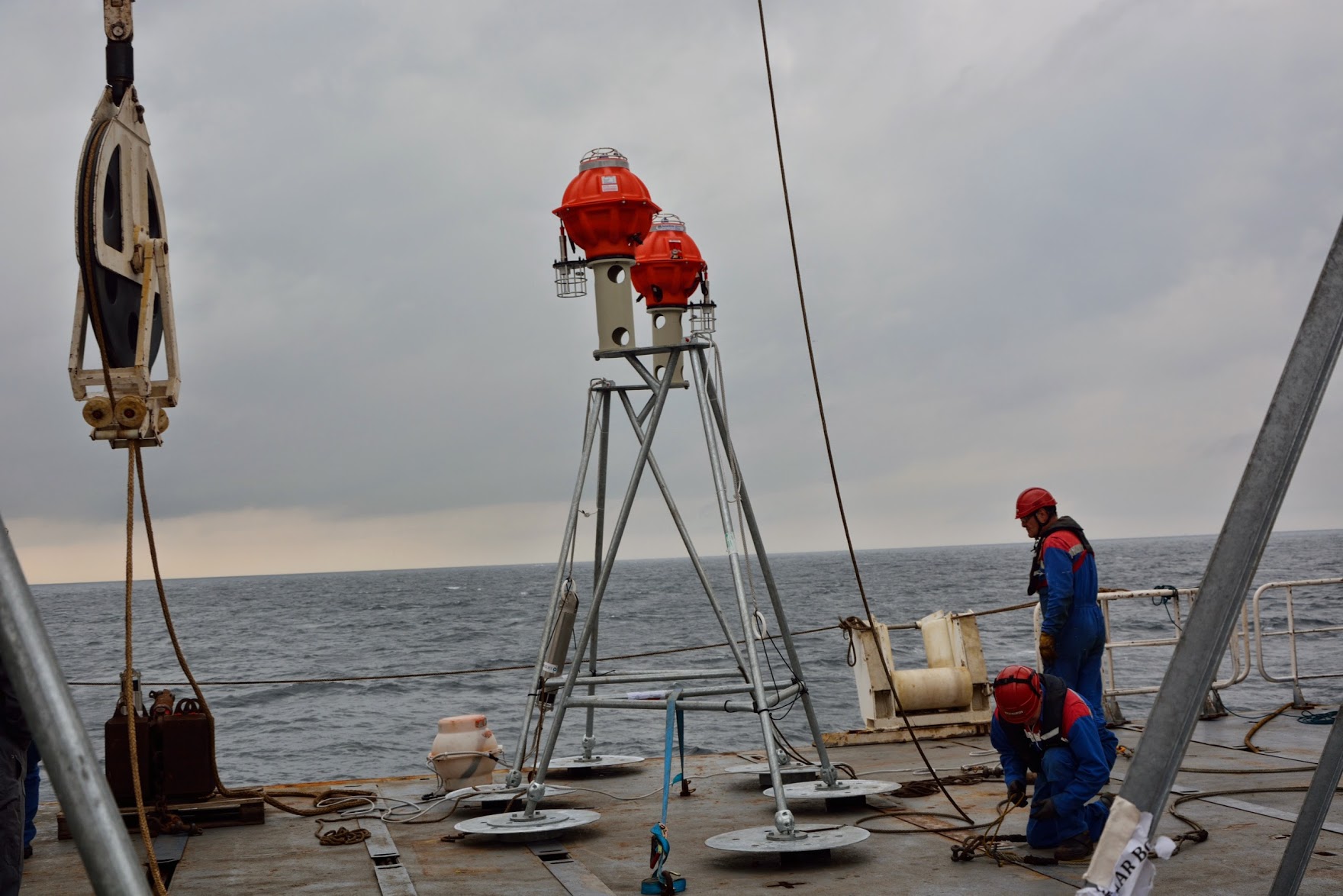 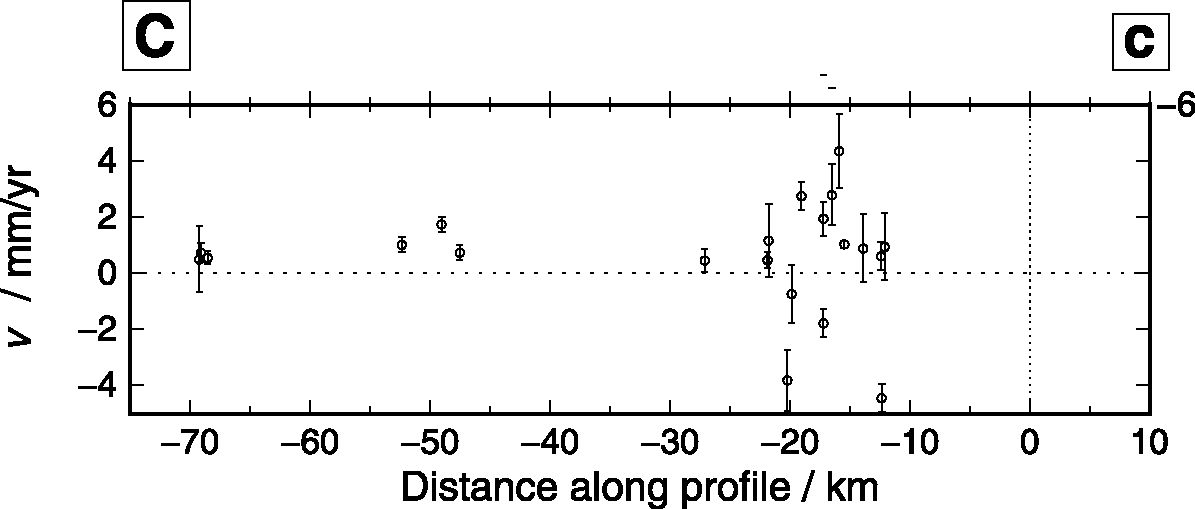 Ergintav et al., GRL, 2014
No significant strain accumulation
(A. Deschamps)
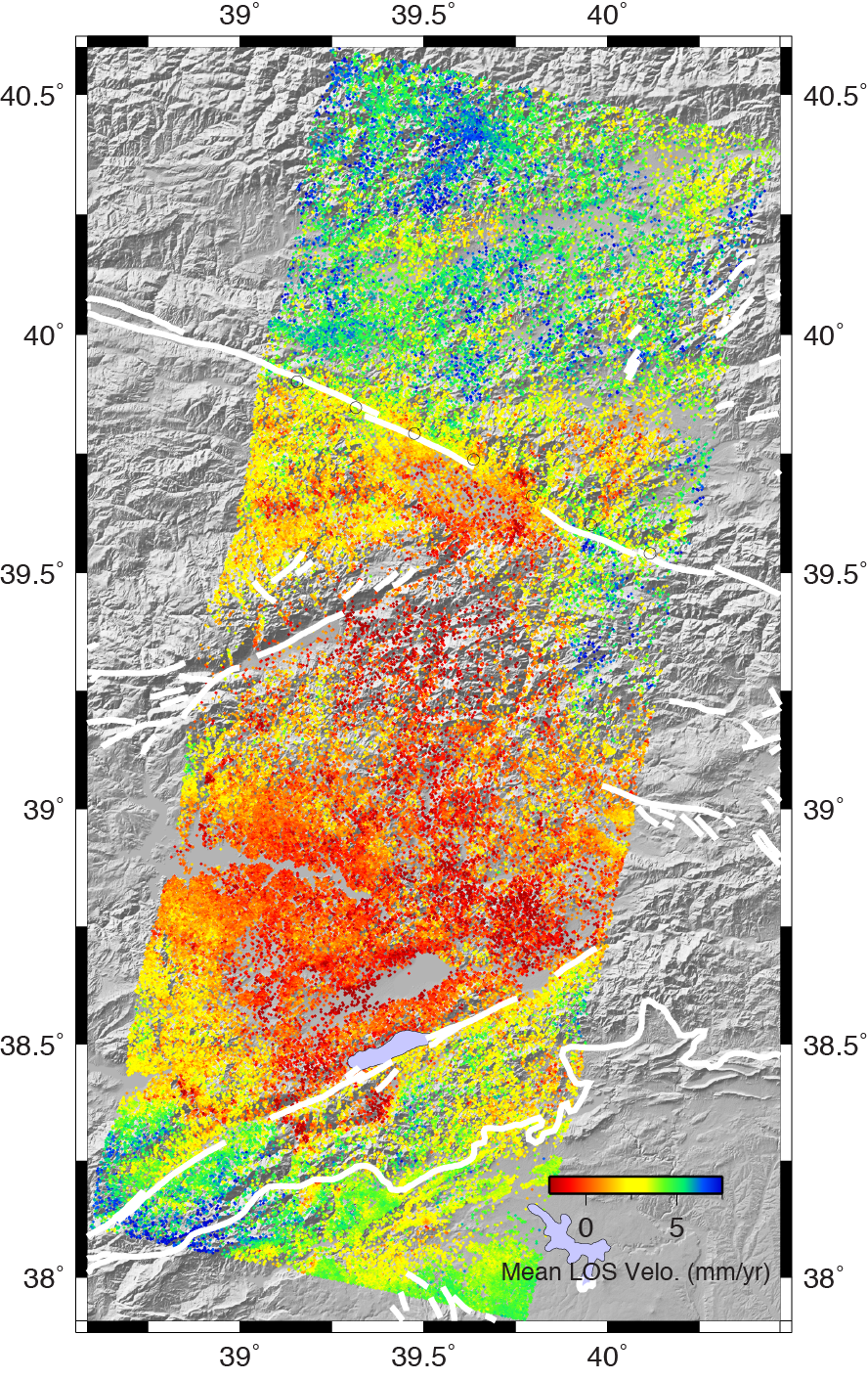 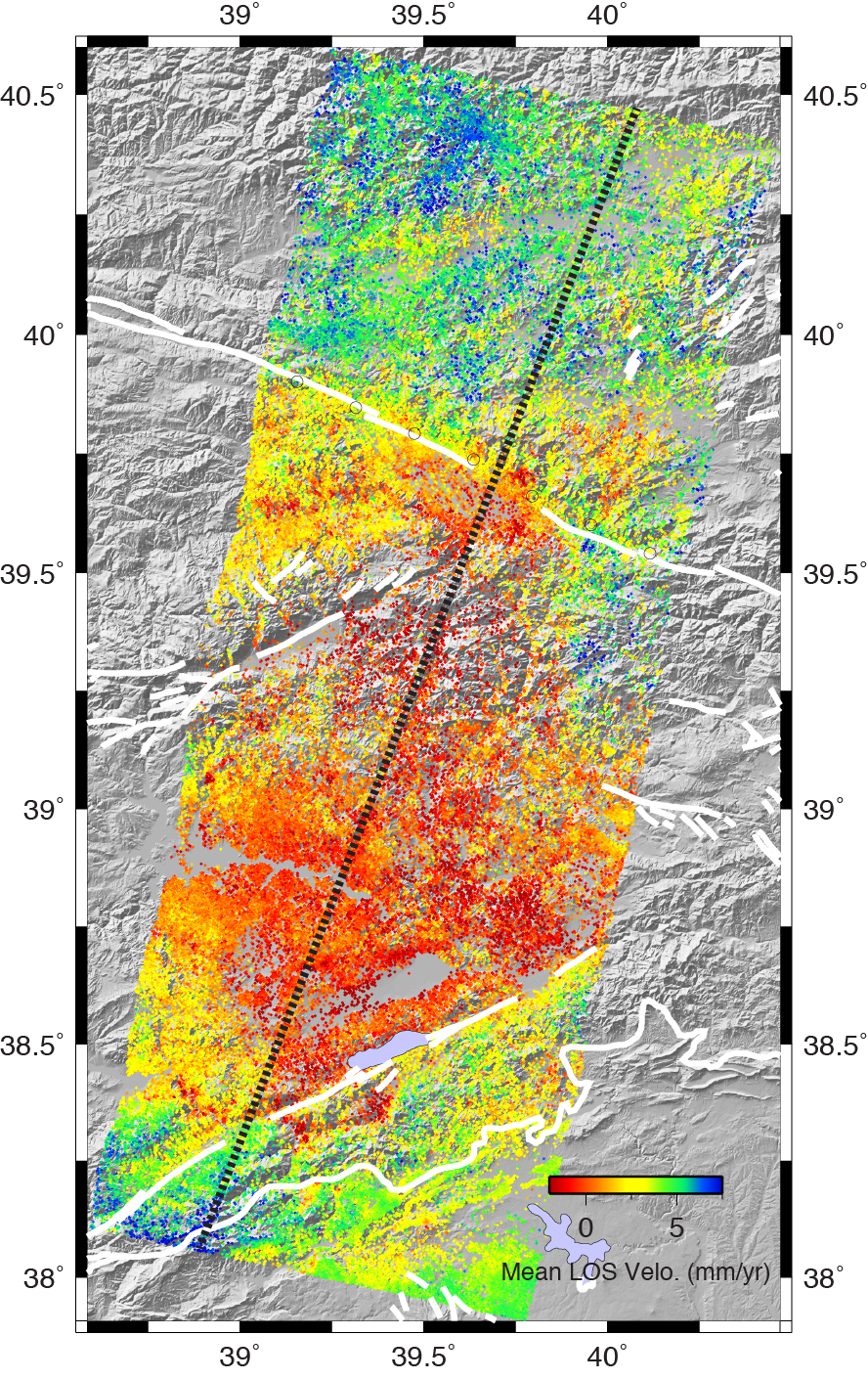 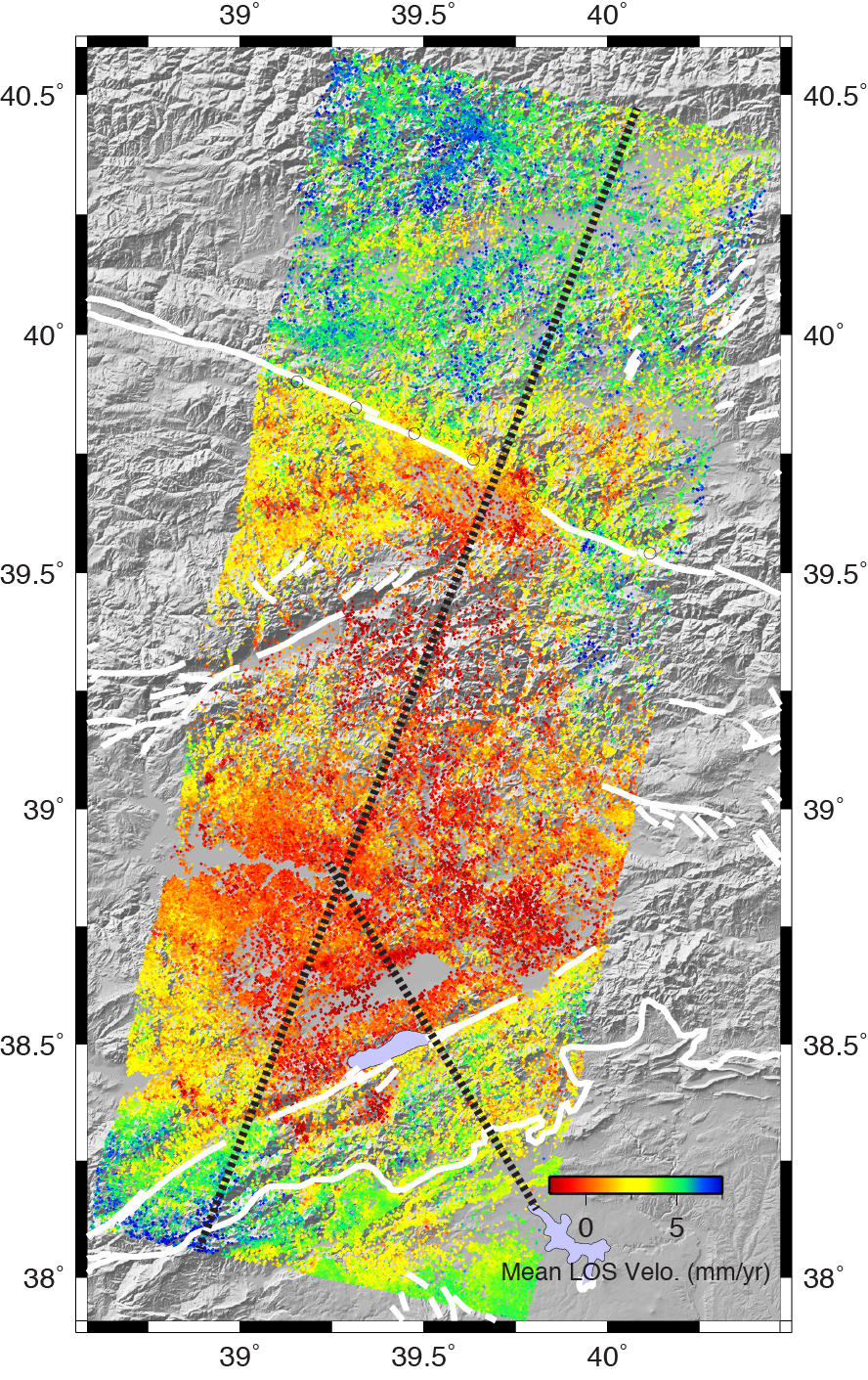 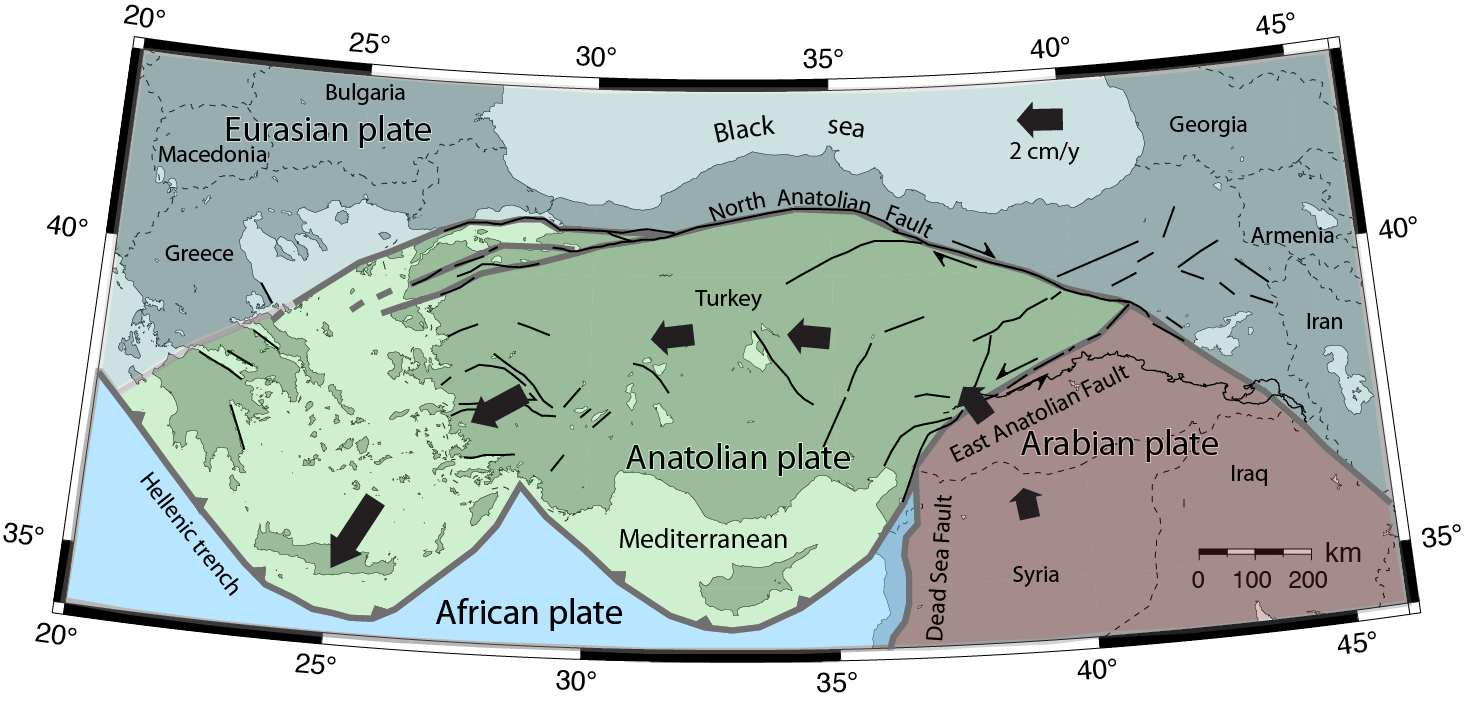 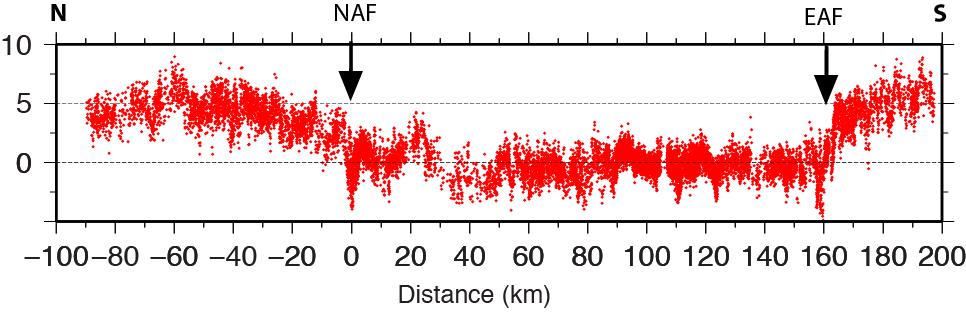 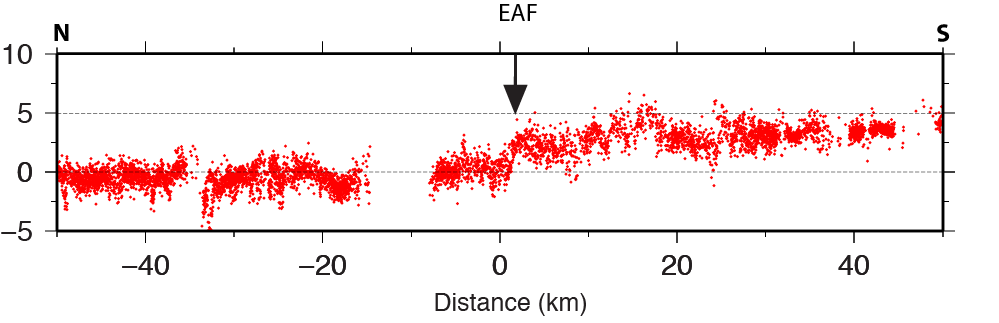 38/39
Creep along the North and East Anatolian faults
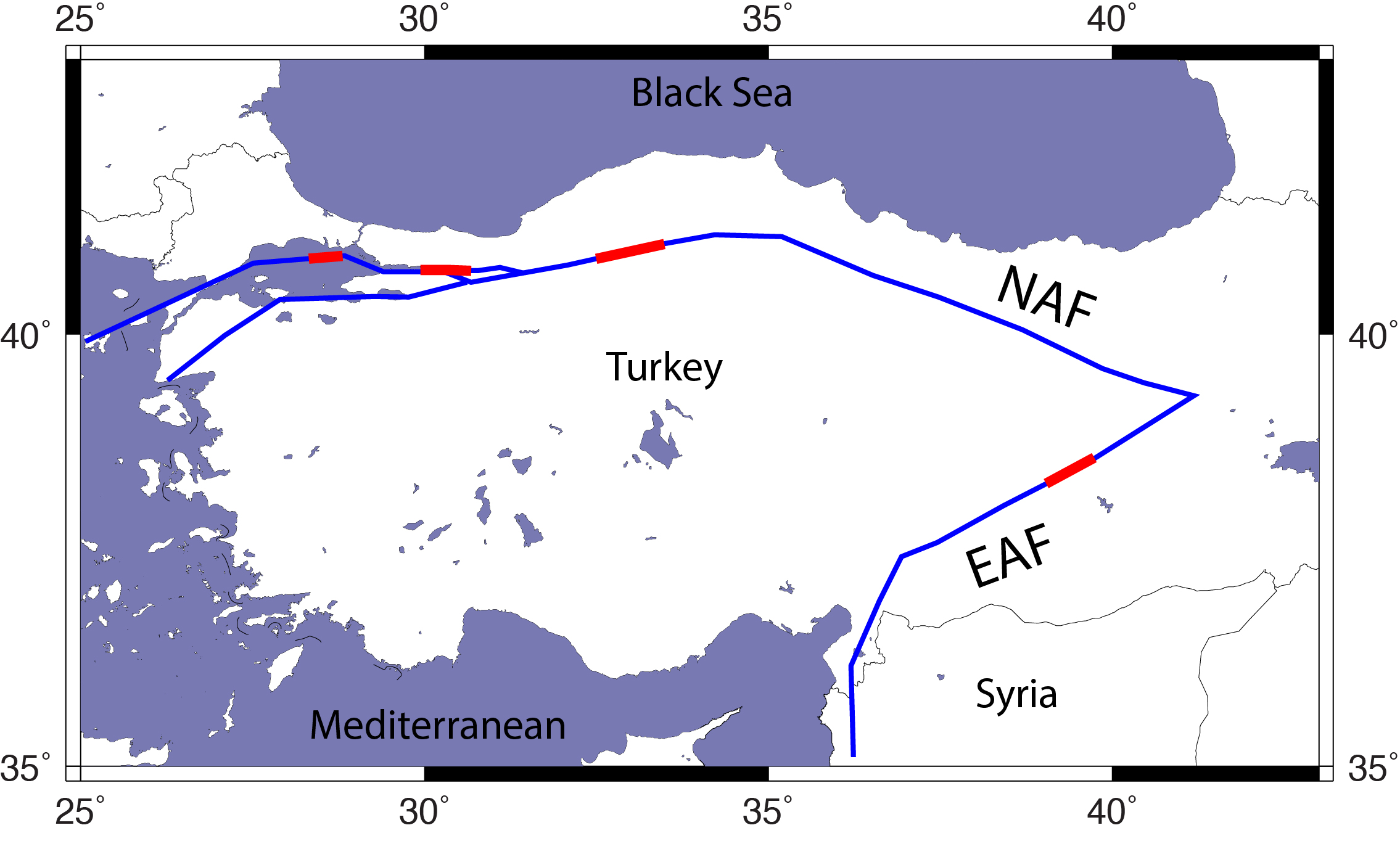 ?
39/39
Summary
Surface creep may commence as afterslip and continue for a long time
Presence of weak minerals may be responsible for creep along the NAF
Along-strike fault complexity observed at the surface is not apparent at depth. Therefore, fault segmentation is likely controlled by preexisting heterogeneities and structures in the upper crust.
Linear and concentrated trough-going shear zone supports the idea that continental strike-slip faults extend as discrete narrow features through the entire crust.
Subsidiary faults and their slip history may play a critical role in determining the size of earthquakes on major faults.
40/39